7
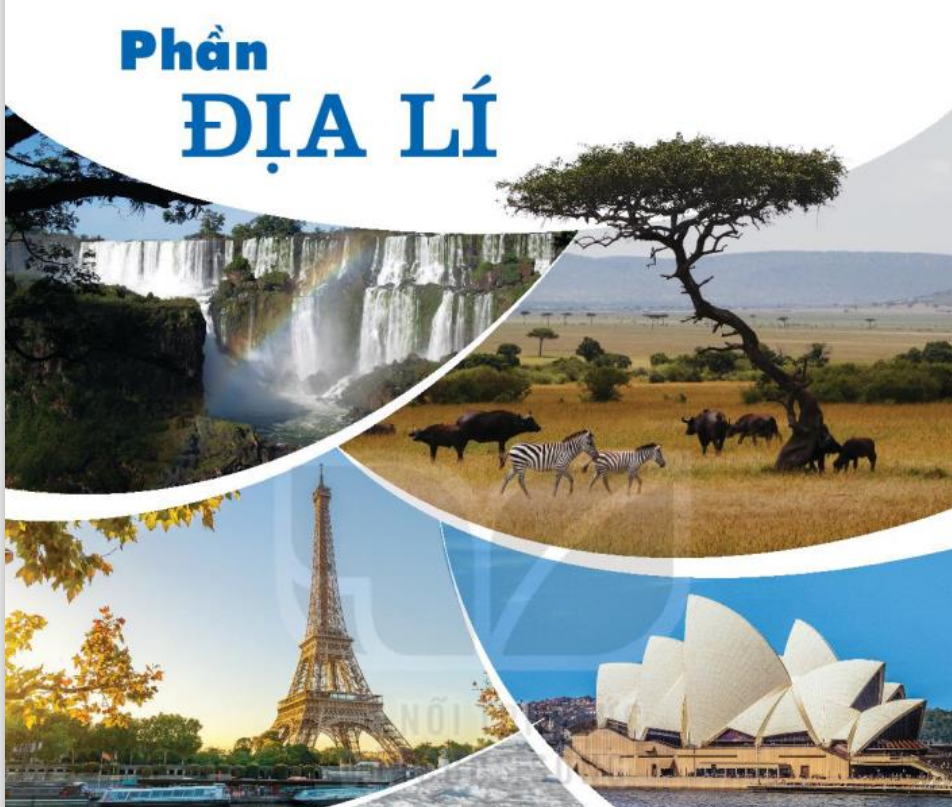 [Speaker Notes: Tác giả biên soạn: :Lê Thị Chinh: Zalo: 0982276629. Fb:https://www.facebook.com/ti.gon.566. Nhóm chia sẻ tài liệu:https://www.facebook.com/groups/1448467355535530. Mong nhận được sự phản hồi,góp ý từ quý thầy cô để bộ giáo án được hoàn thiện. Trân trọng!]
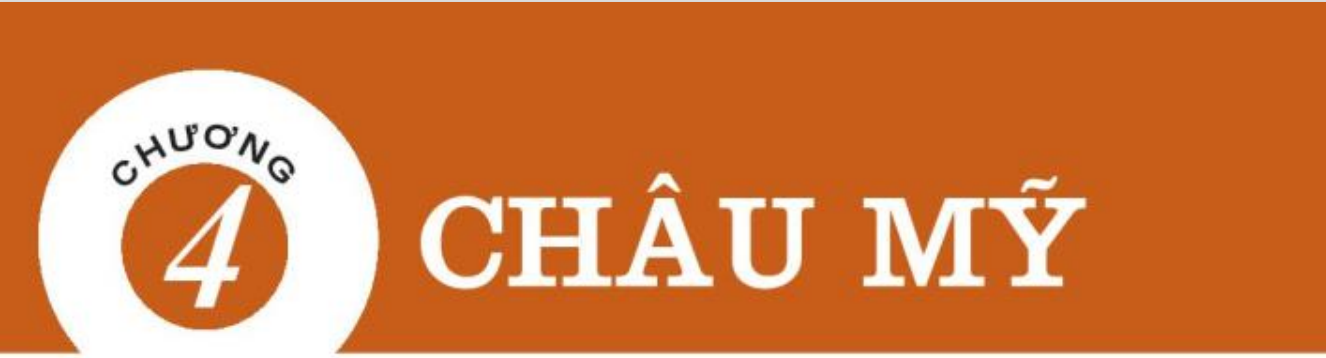 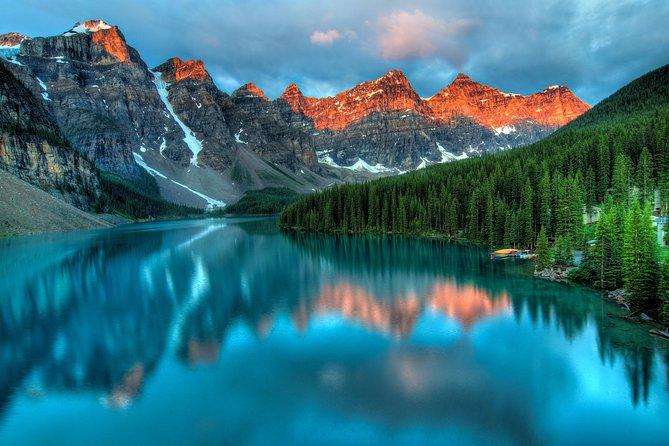 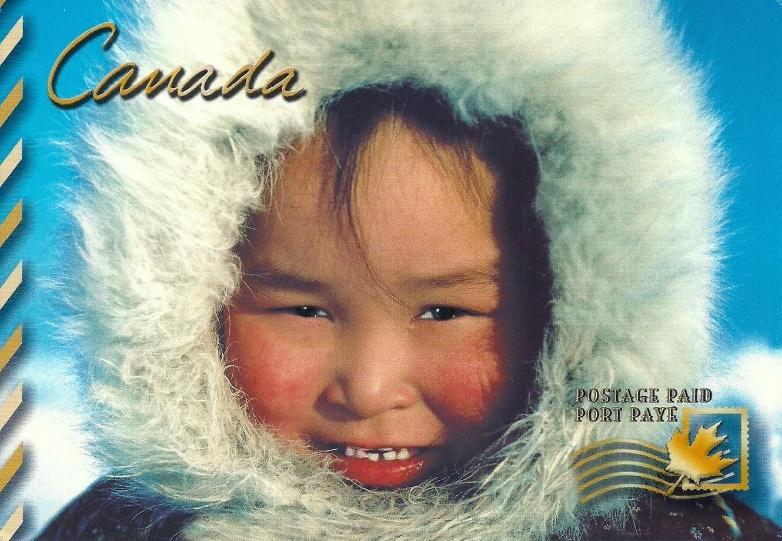 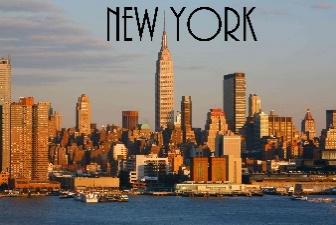 [Speaker Notes: Tác giả biên soạn: :Lê Thị Chinh: Zalo: 0982276629. Fb:https://www.facebook.com/ti.gon.566. Nhóm chia sẻ tài liệu:https://www.facebook.com/groups/1448467355535530. Mong nhận được sự phản hồi,góp ý từ quý thầy cô để bộ giáo án được hoàn thiện. Trân trọng!]
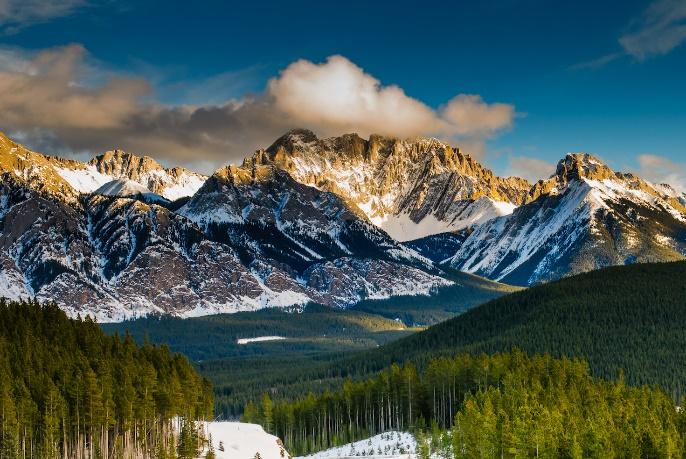 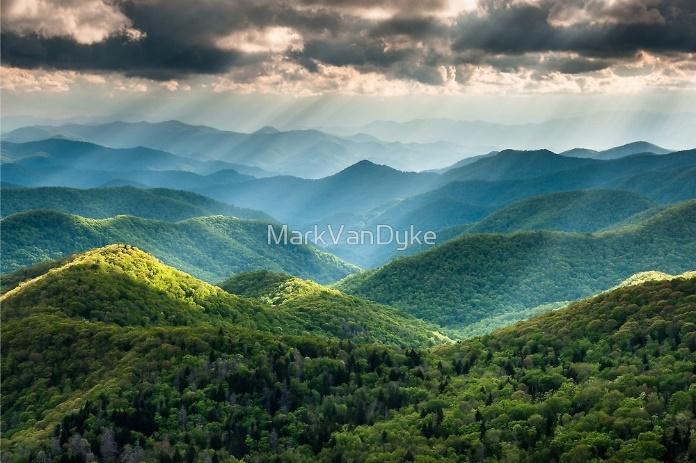 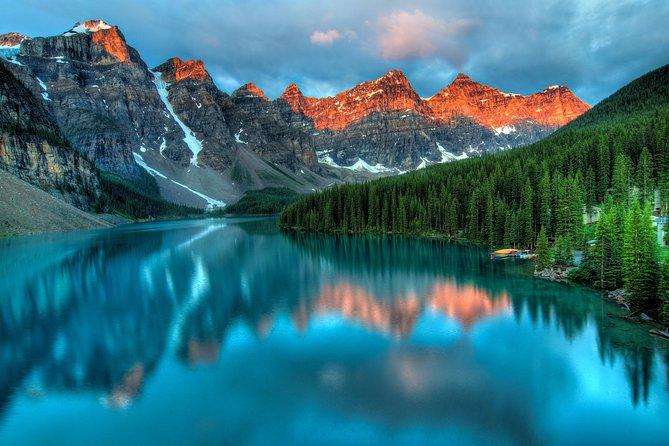 BÀI 14.
ĐẶC ĐIỂM TỰ NHIÊN
 BẮC MĨ
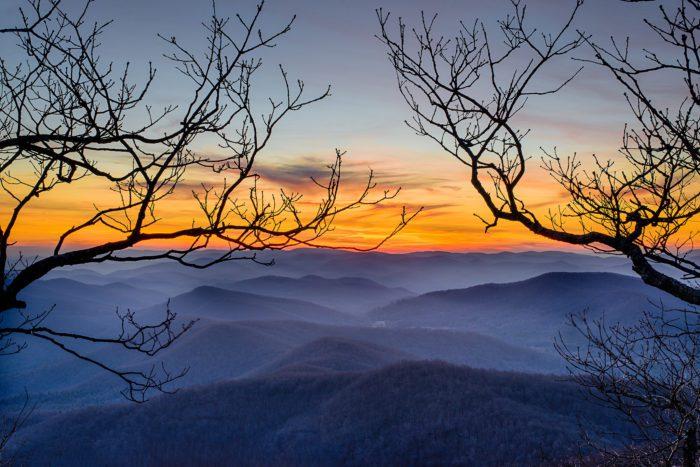 [Speaker Notes: Tác giả biên soạn: :Lê Thị Chinh: Zalo: 0982276629. Fb:https://www.facebook.com/ti.gon.566. Nhóm chia sẻ tài liệu:https://www.facebook.com/groups/1448467355535530. Mong nhận được sự phản hồi,góp ý từ quý thầy cô để bộ giáo án được hoàn thiện. Trân trọng!]
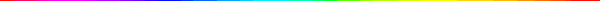 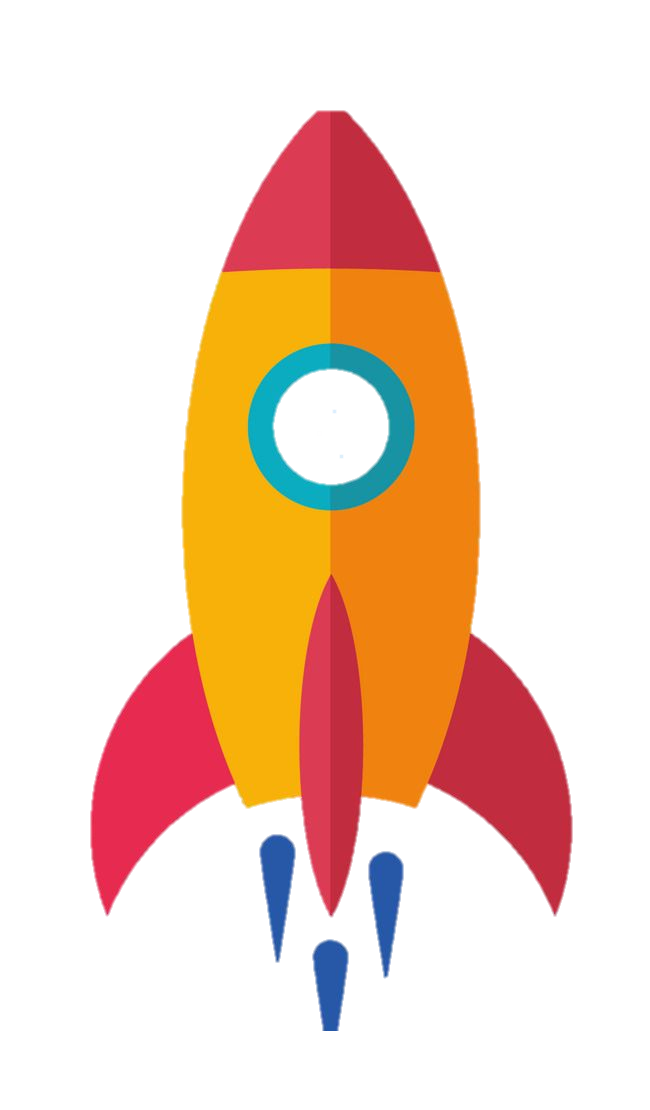 KHÁM PHÁ BẮC MĨ
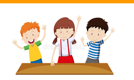 Bắc Mỹ có các quốc gia nào?
Câu 1
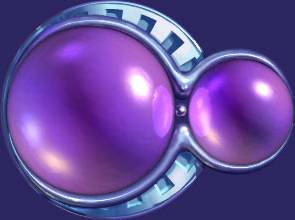 Hoa      Hoa  Kì, Ca-na-da, Mê-hi-cô
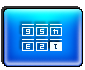 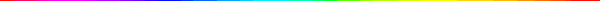 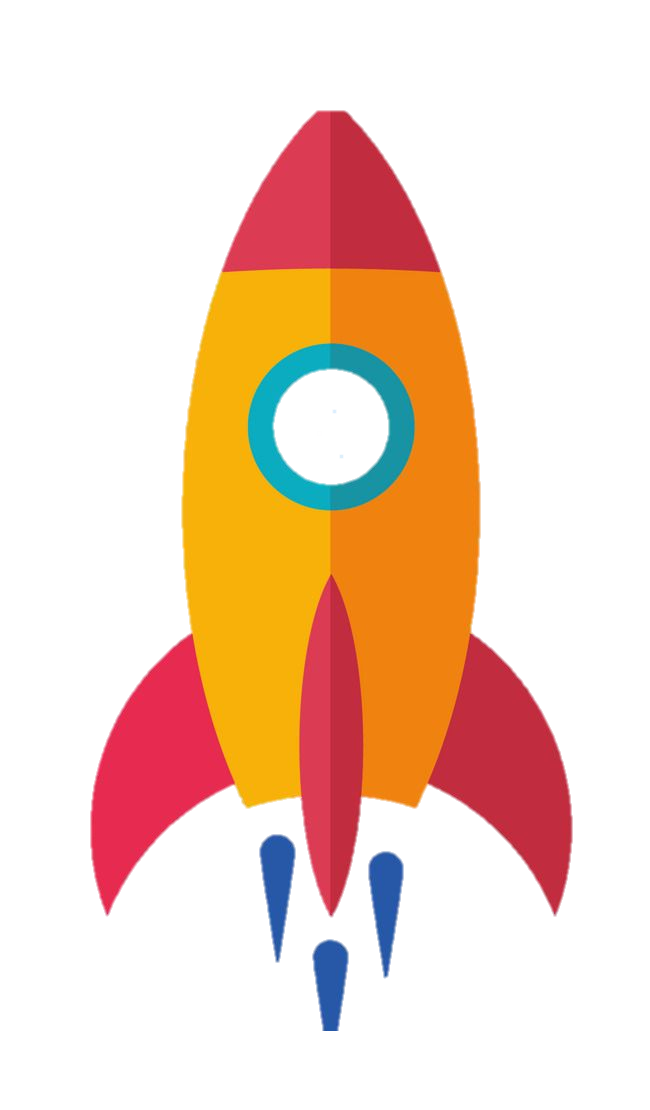 KHÁM PHÁ BẮC MĨ
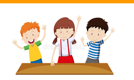 Bắc Mĩ nằm giữa 2 đại dương nào?
Câu 2
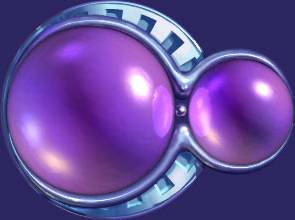 Thái Bình Dương, Đại Tây dương
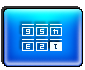 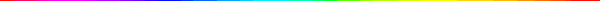 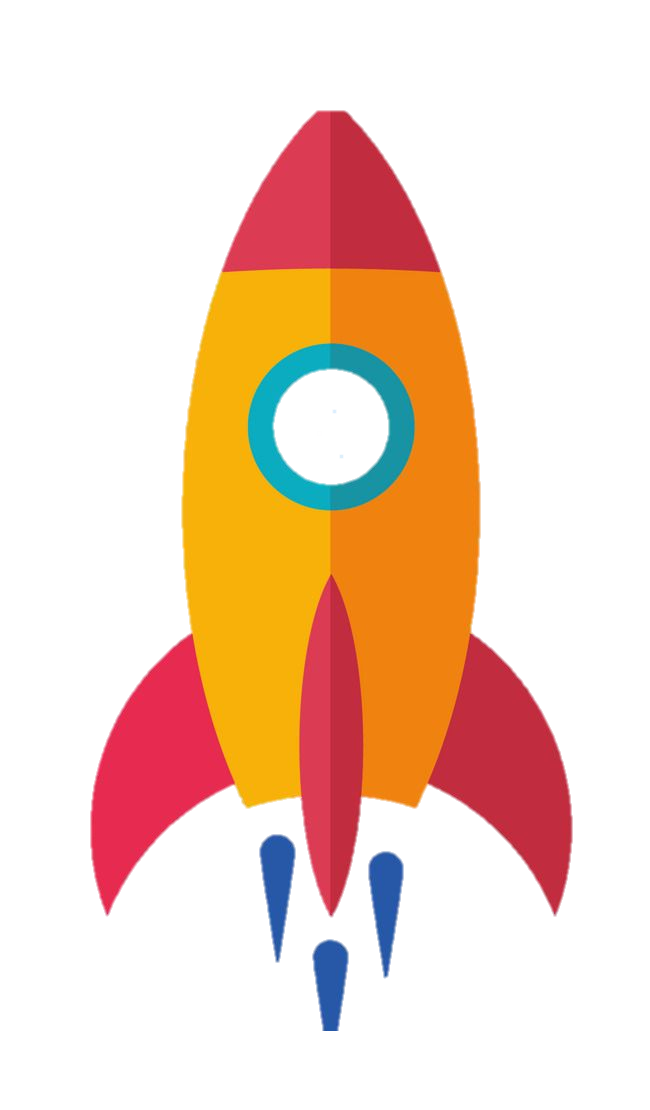 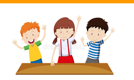 KHÁM PHÁ BẮC MĨ
Tên dãy núi phía Tây Bắc Mĩ là gì?
Câu 3
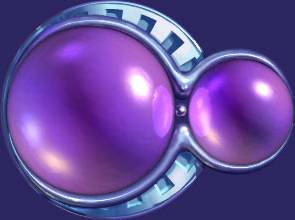 Cooc-đi-e
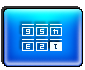 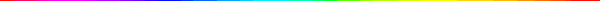 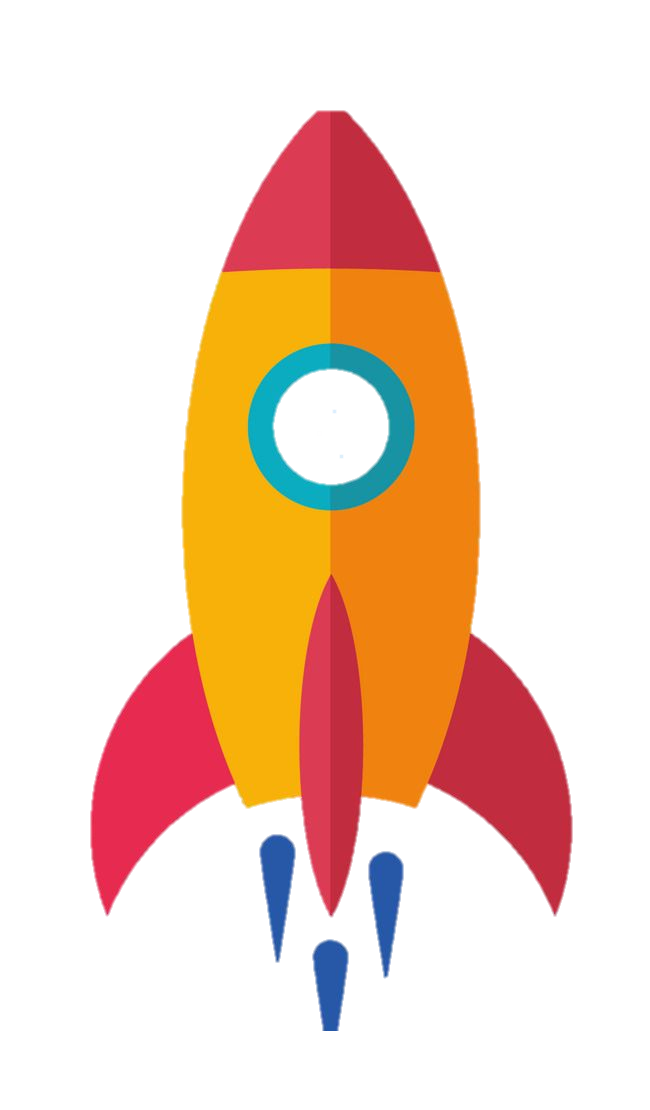 KHÁM PHÁ BẮC MĨ
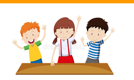 Tên dãy núi phía Tây Bắc Mĩ là gì?
Câu 3
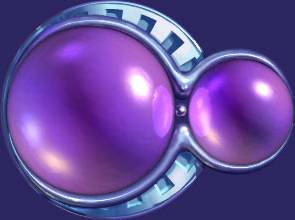 Cooc-đi-e
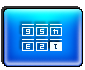 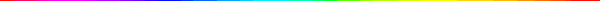 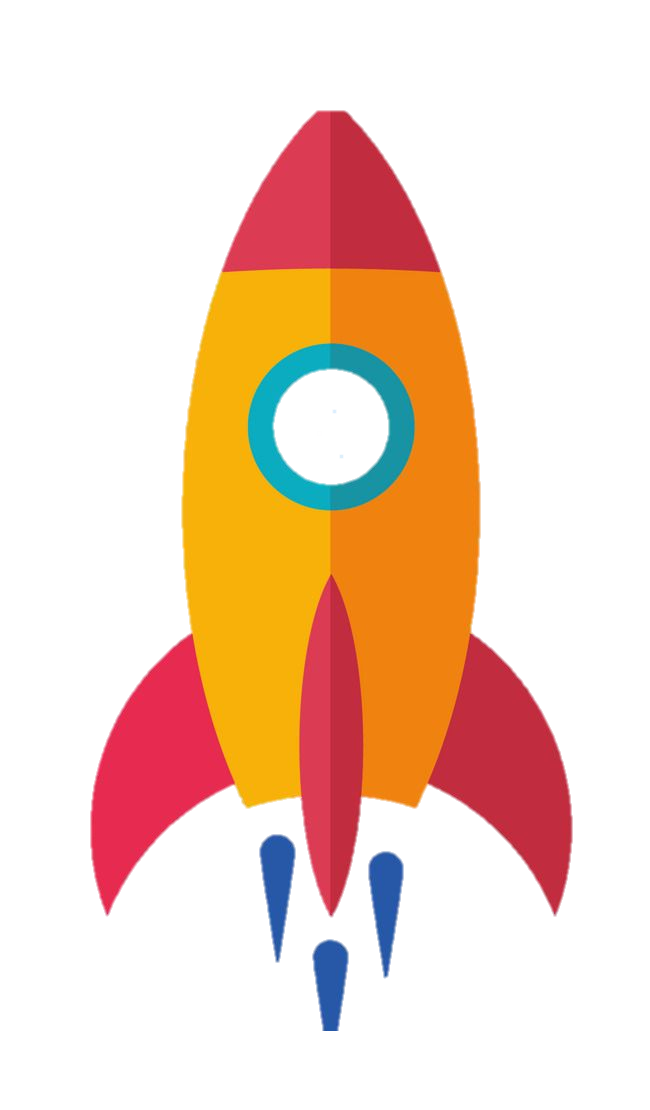 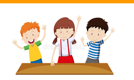 KHÁM PHÁ BẮC MĨ
Tên eo đất phía nam là gì?
Câu  4
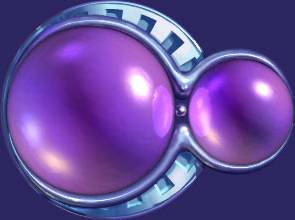 Pa-na-ma
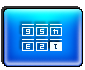 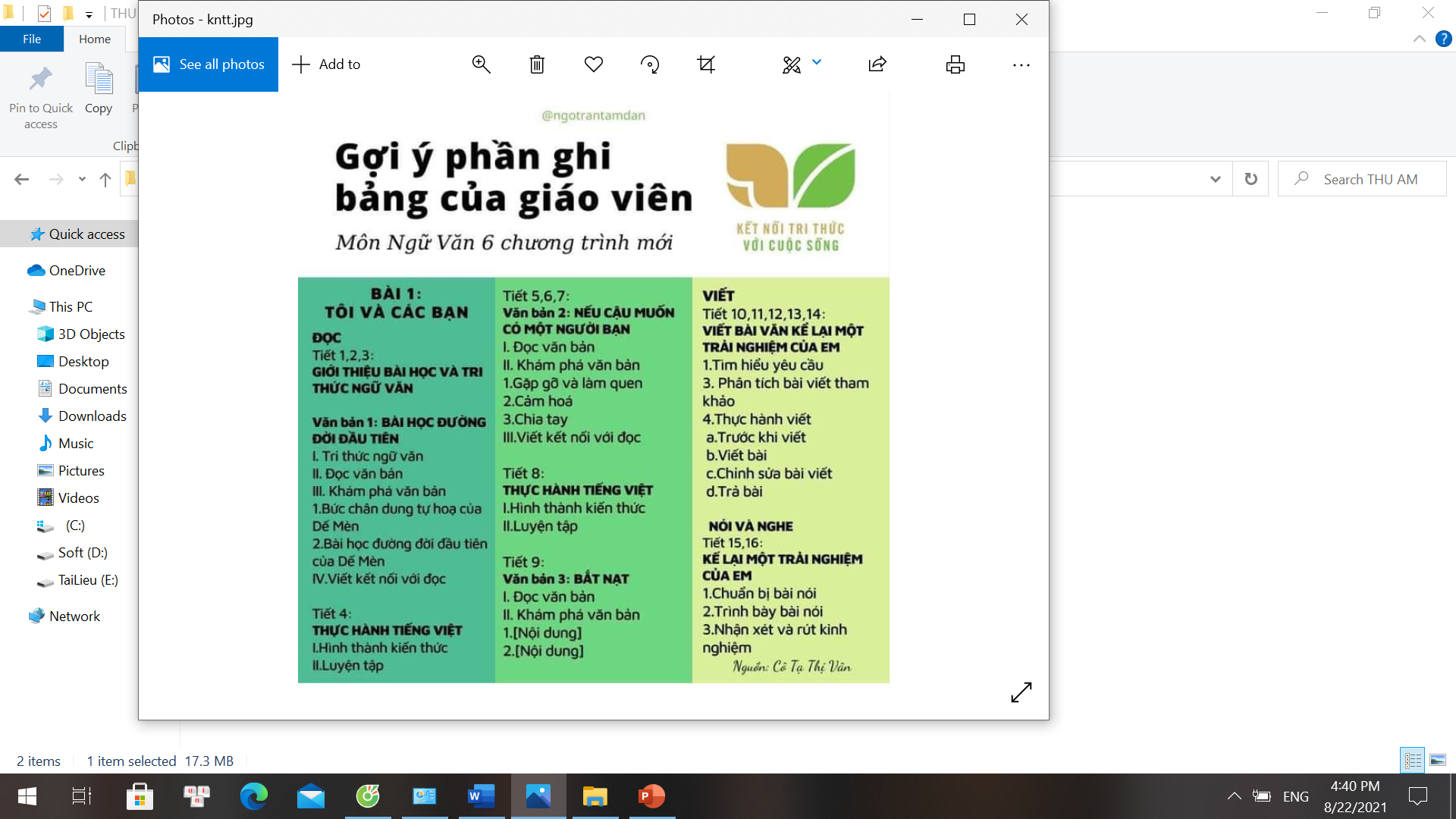 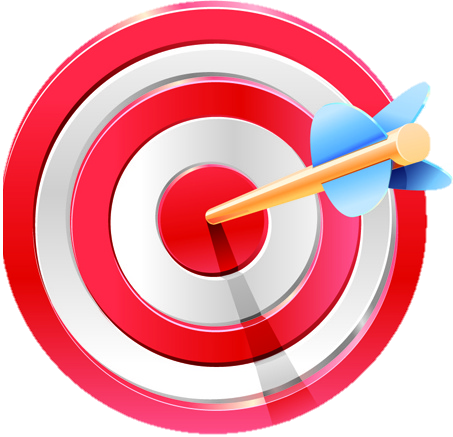 1
Địa hình
2
Khí hậu
3
Sông, hồ
4
Đới thiên nhiên
[Speaker Notes: Tác giả biên soạn: :Lê Thị Chinh: Zalo: 0982276629. Fb:https://www.facebook.com/ti.gon.566. Nhóm chia sẻ tài liệu:https://www.facebook.com/groups/1448467355535530. Mong nhận được sự phản hồi,góp ý từ quý thầy cô để bộ giáo án được hoàn thiện. Trân trọng!]
1
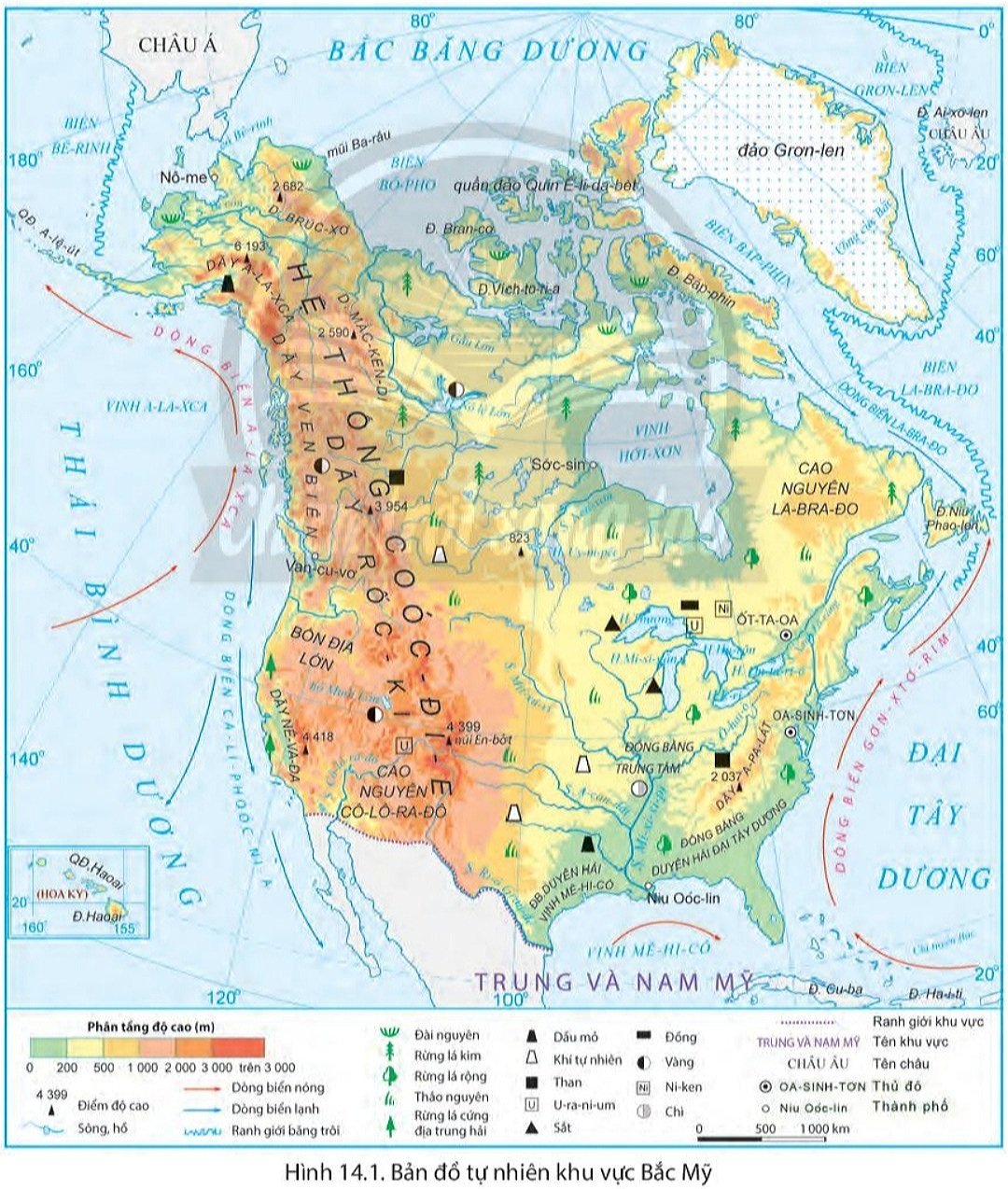 Địa hình
Dựa vào hình 14.1. Kể tên các cao nguyên, bồn địa, dãy núi và đồng bằng Bắc Mỹ?
Hình 14.1. Bản đồ tự nhiên khu vực Bắc Mĩ
1
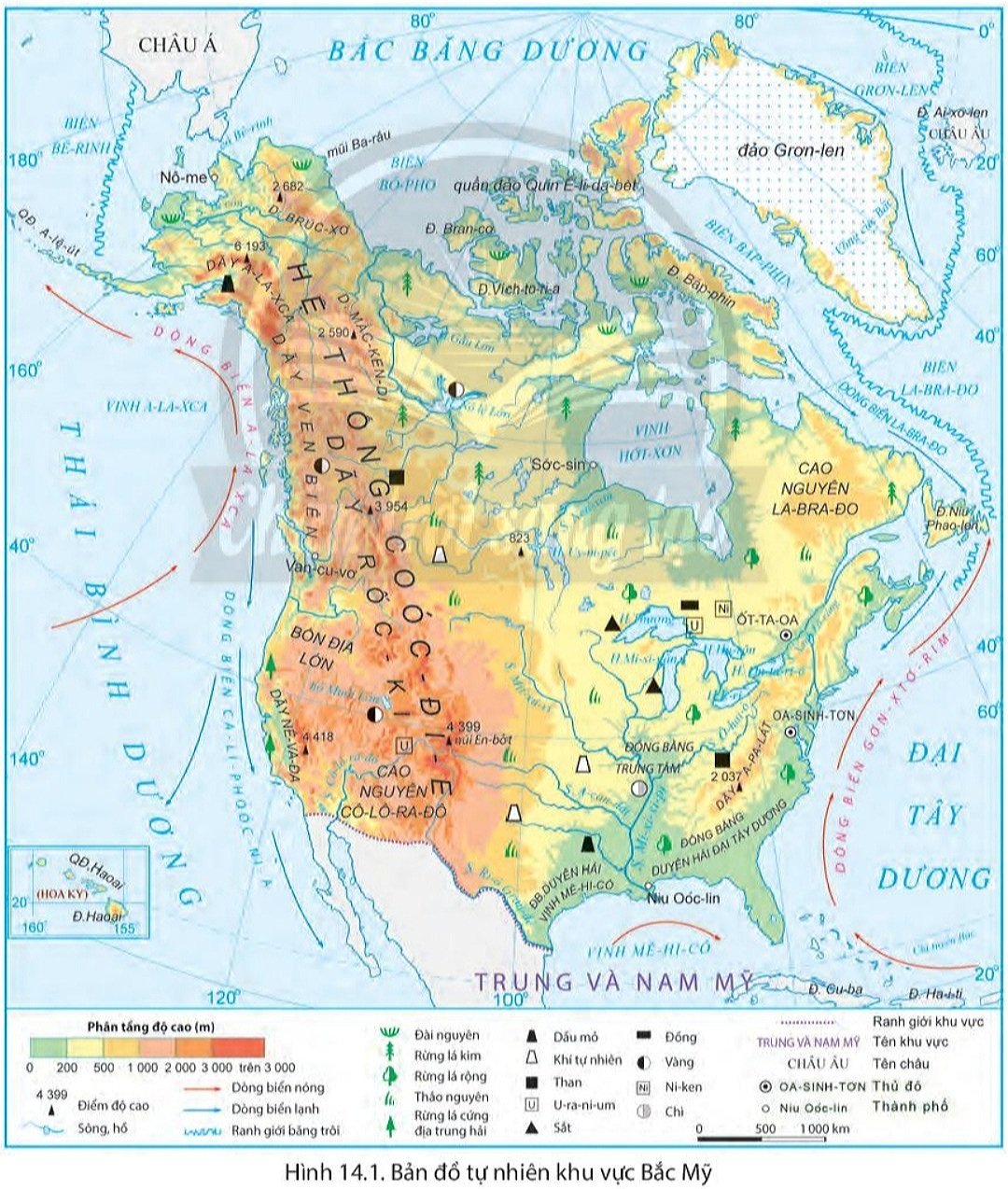 + Cao nguyên: CN. La-bra-đô, CN. Cô-lô-ra-đô,...
Địa hình
+ Bồn địa Lớn.
+ Dãy núi: D. A-la-xca, D. Mác-ken-di, D. Bruc-xơ, D. A-pa-lat, D. Nê-va-đa,...
+ Đồng bằng: ĐB. Trung Tâm, ĐB. Duyên hải vịnh Mê-hi-cô, ĐB. Duyên hải Đại Tây Dương,...
Hình 14.1. Bản đồ tự nhiên khu vực Bắc Mĩ
1
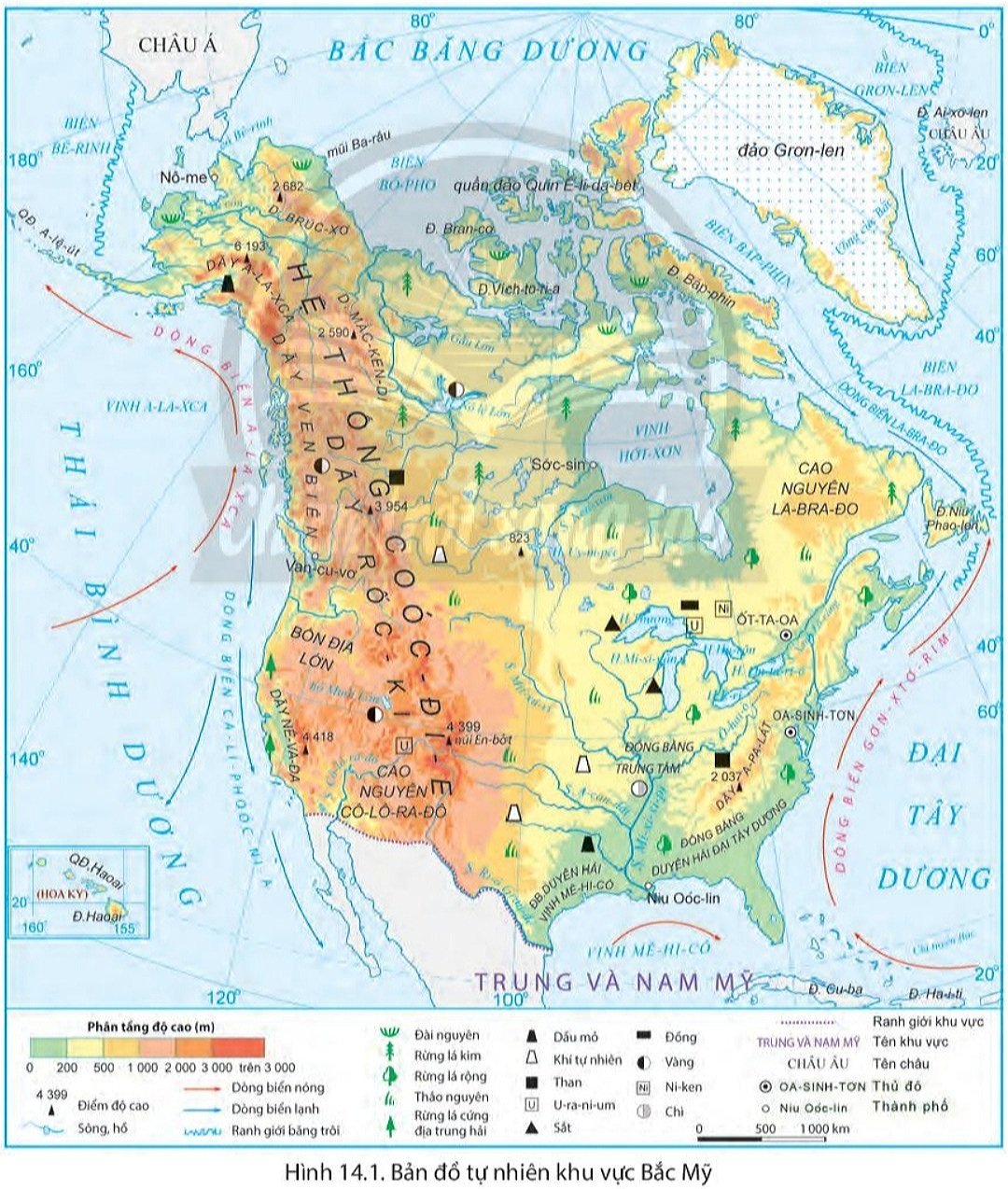 Quan sát lát cắt + lược đồ tự nhiên Bắc Mĩ.Cho biết địa hình Bắc Mỹ được phân chia thành những khu vực nào?
Địa hình
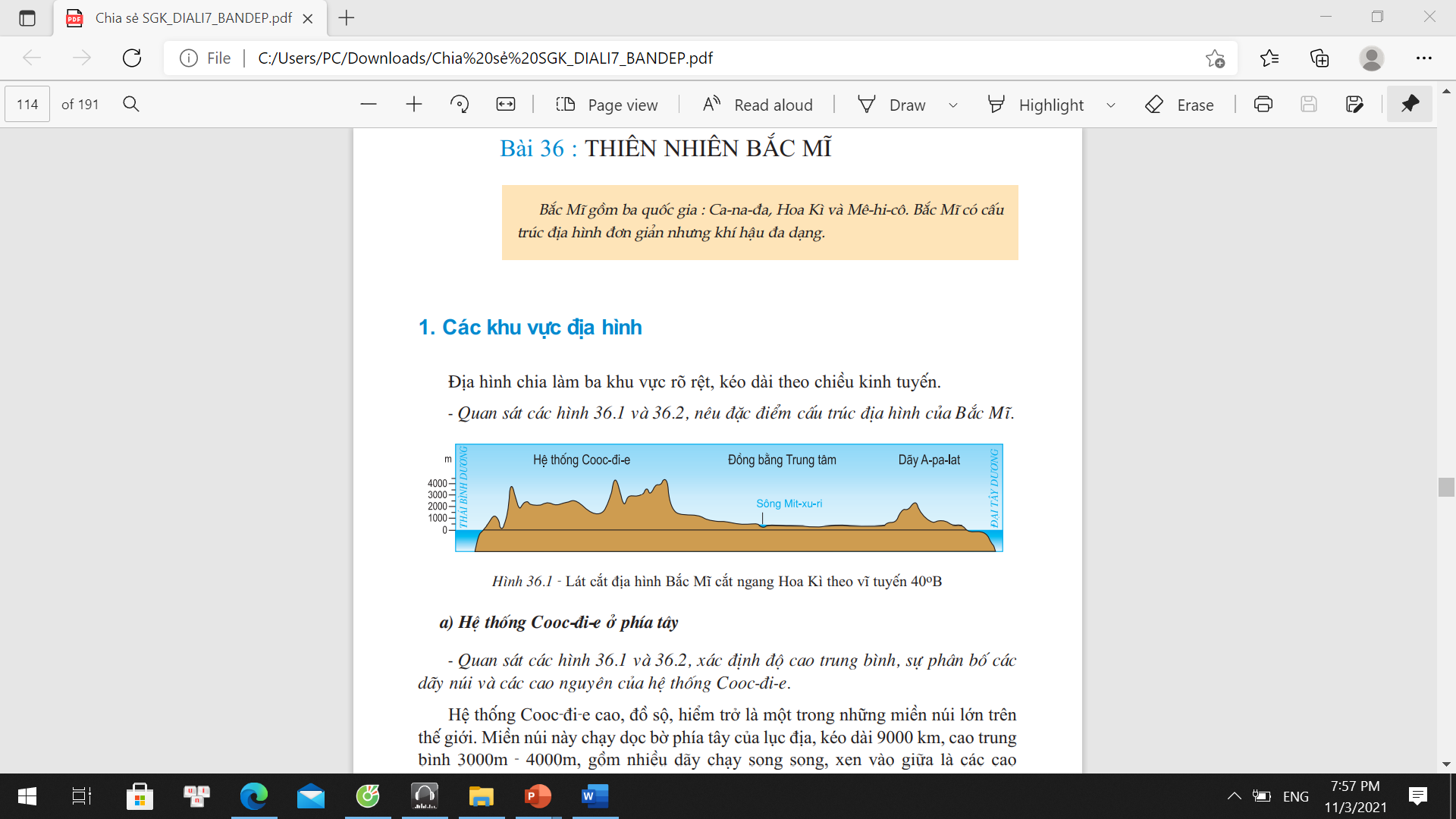 Hình 14.1. Bản đồ tự nhiên khu vực Bắc Mĩ
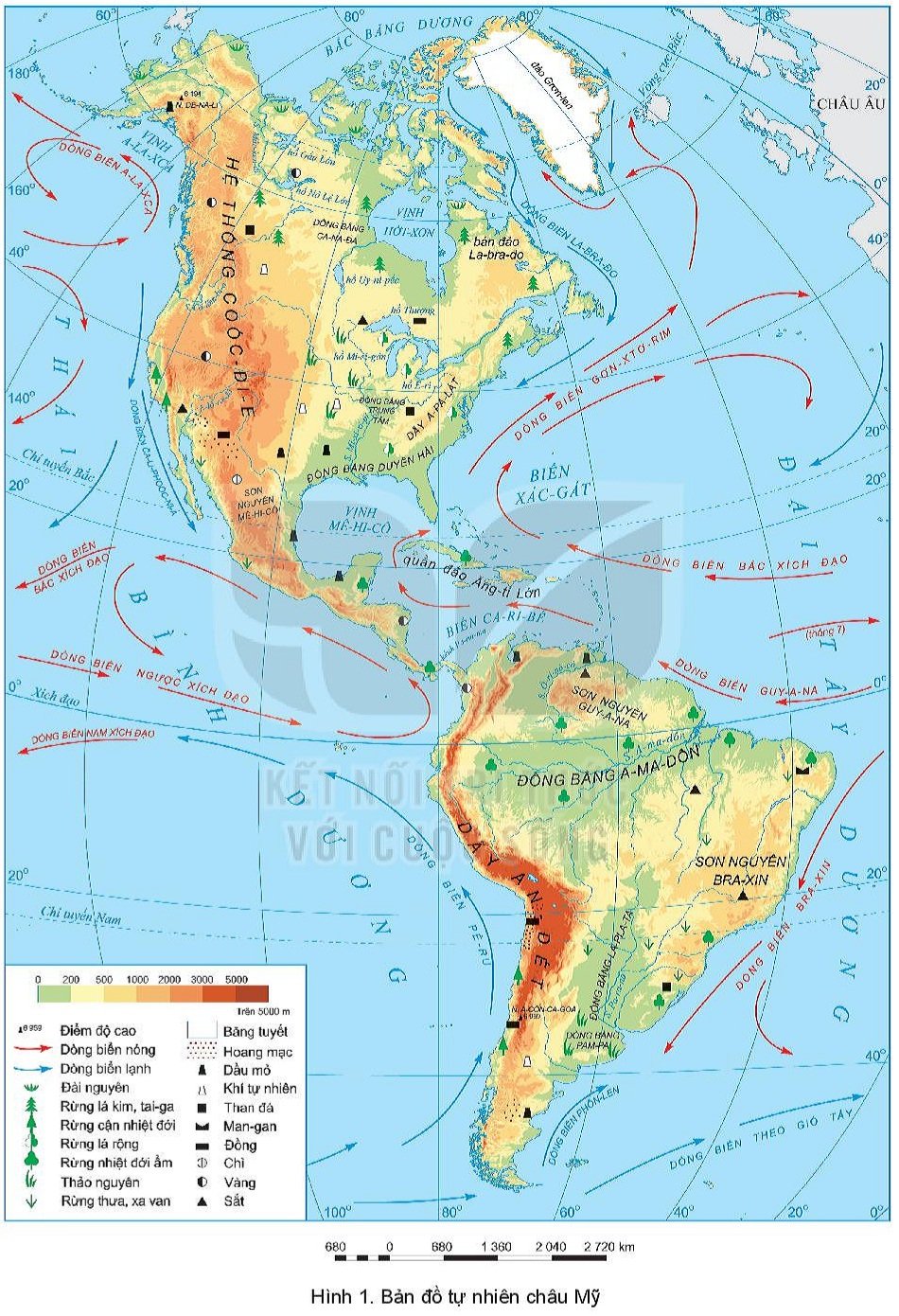 1
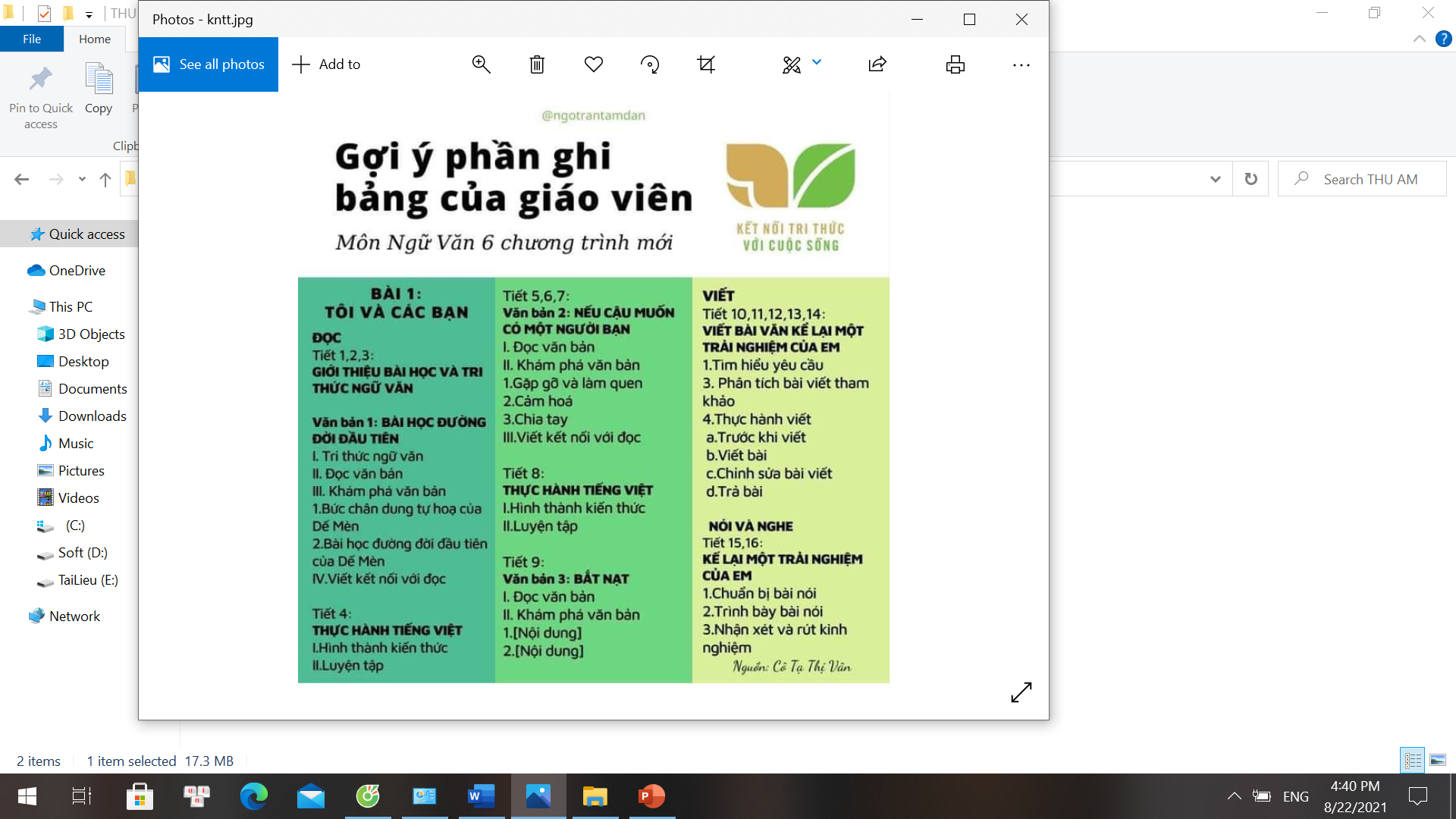 “ TRÍ NHỚ SIÊU PHÀM”
Địa hình
Mỗi nhóm có 3 phút đọc thông tin trong mục 1 và quan sát hình 1 (trang 140), hết thời gian gấp hết SGK lại và hoàn thành phiếu học tập  sau đây:
Hình 1. Bản đồ tự nhiên Bắc Mĩ
“ TRÍ NHỚ SIÊU PHÀM”
Dựa vào thông tin đã  đã đọc SGK. Hãy chọn ý đúng cho mỗi khu vực địa hình. Trình bày sự phân hóa địa hình ở Bắc Mĩ.
1. Phía tây
11. Cao nguyên, sơn nguyên
6. Kéo dài 9000 km
2. Cao 200- 500 m
3. Cao TB: 3000 - 4000m
7. Ở giữa
8. Hướng B - N
12. Thấp dần từ bắc xuống nam
4. Phía Đông
5. 400 - 500m
9. 1000 -1500m
10. Hướng ĐB-TN
13. ĐB trung tâm
“ TRÍ NHỚ SIÊU PHÀM”
Mỗi đội có 2 phút trình bày sự phân hóa địa hình ở Bắc Mĩ.
1. Phía tây
6. Kéo dài 9000 km
2. Cao 200- 500 m
11. Cao nguyên, sơn nguyên
3. Cao TB: 3000 - 4000m
7. Ở giữa
8. Hướng B - N
12. Thấp dần từ bắc xuống nam
9. 1000 -1500m
4. Phía Đông
5. 400 -500m
10. Hướng ĐB-TN
13. ĐB trung tâm
1. Phía tây
4. Phía Đông
7. Ở giữa
3. Cao TB: 3000 - 4000m
2. Cao 200- 500 m
5. 400 - 500m
6. Kéo dài 9000 km
12. Thấp dần từ bắc xuống nam
10. Hướng ĐB-TN
10. Hướng ĐB-TN
9. 1000 -1500m
13. ĐB trung tâm
11. Cao nguyên, sơn nguyên
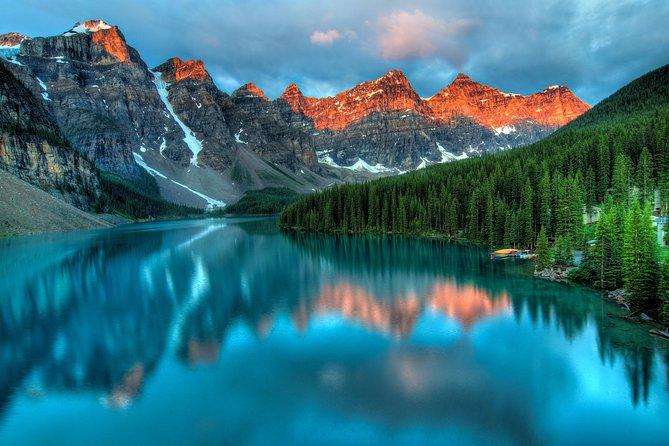 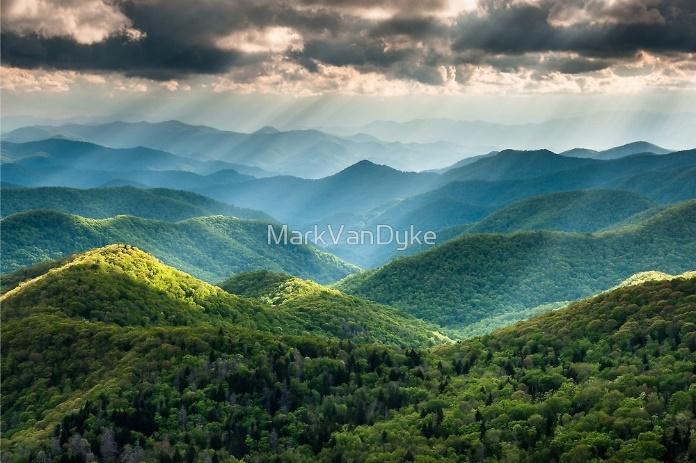 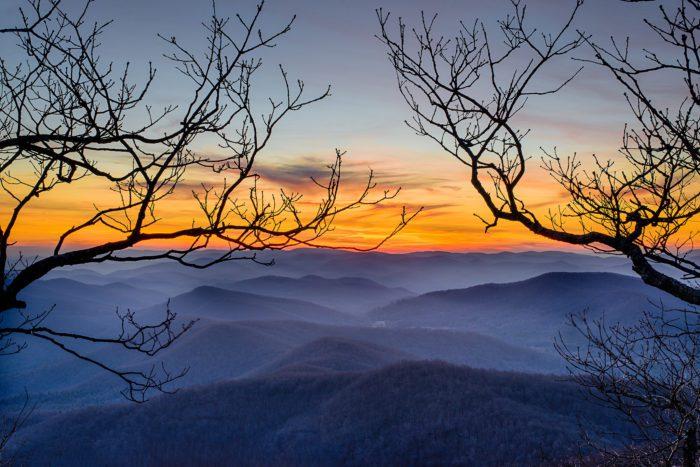 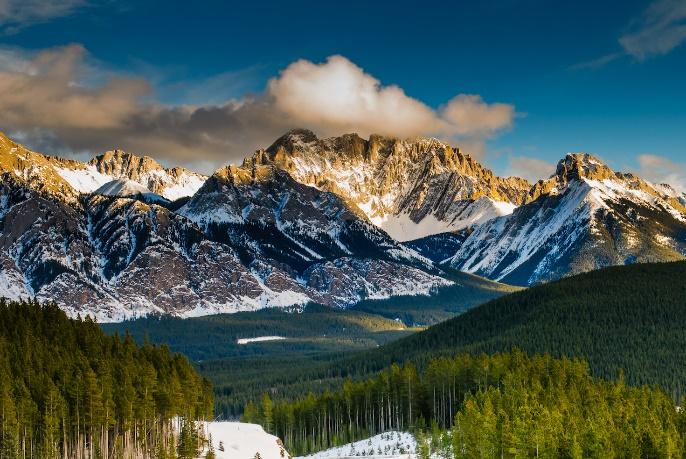 1
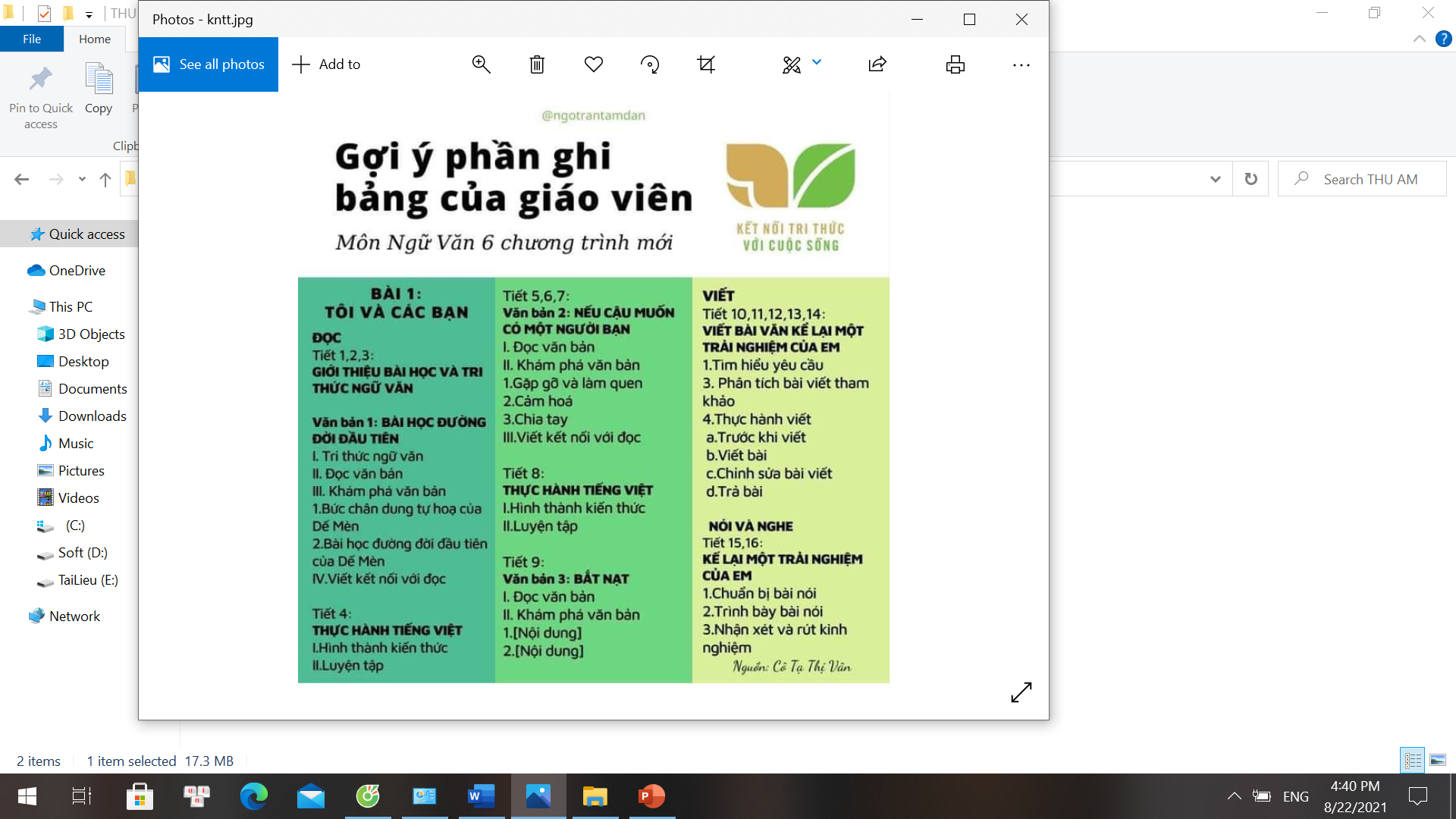 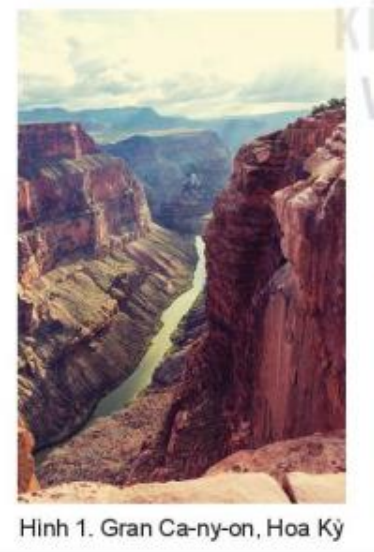 Em có biết?
Địa hình
Bề mặt các cao nguyên của miền núi Cooc-đi-e bị chia cắt mạnh bởi các thung lũng sông tạo nên các hẻm vực (ca-ny-on). Tiêu biểu nhất là Gran Ca-ny-on dài 446km, rộng từ 6-29km và sâu 1 600m.
Hình 1. Gran Ca-ny-on, Hoa Kỳ
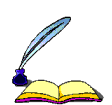 1
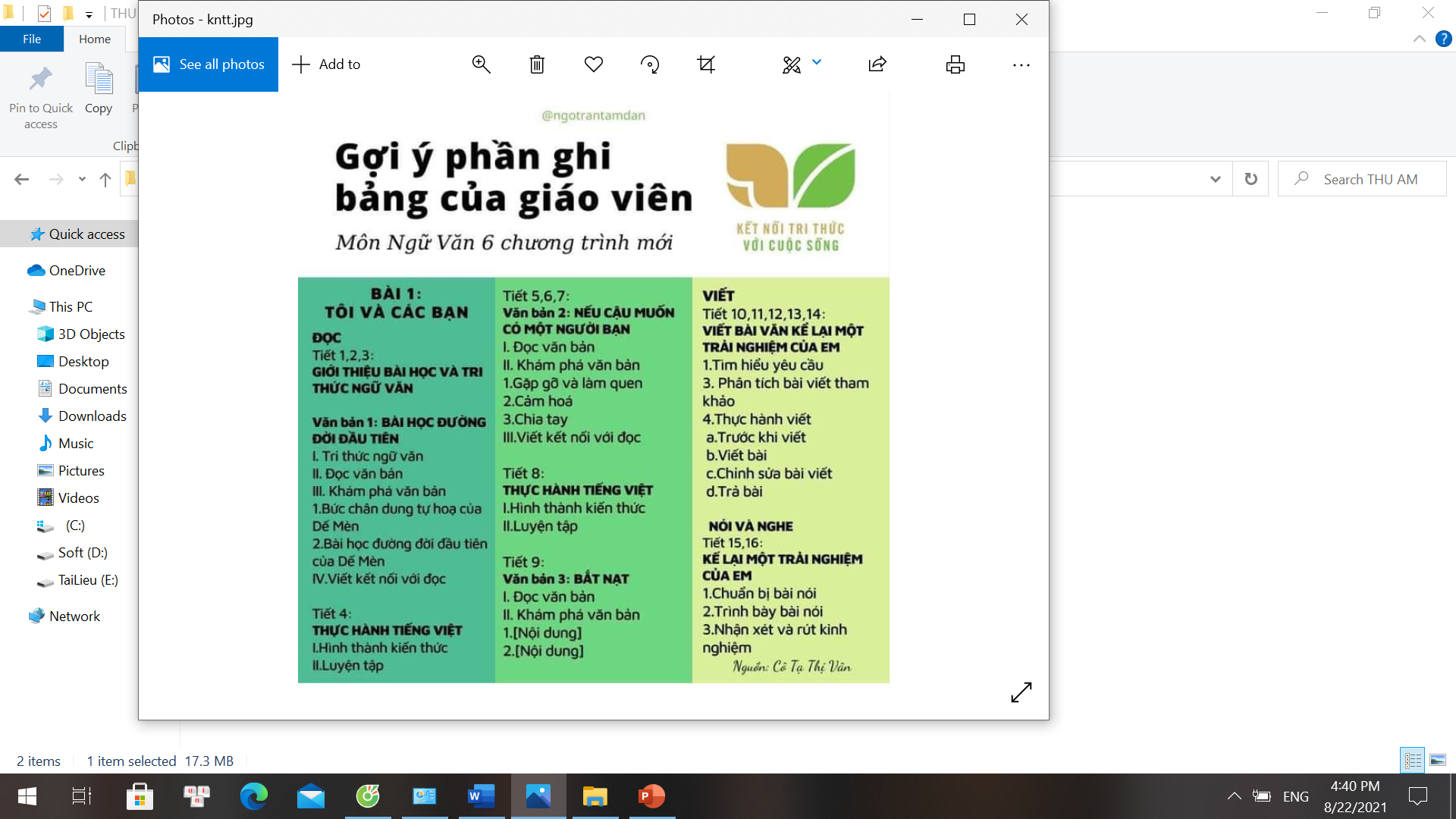 a. Phía Tây là hệ thống Coócđie.
- Cao, đồ sộ, hiểm trở, dài 9000km, cao trung bình 3000 - 4000m . Các dãy núi chạy song song theo hướng Bắc – Nam, xen các cao nguyên, sơn nguyên. 
b. Miền đồng bằng ở giữa
- Gồm đồng bằng Ca-na-đa, đồng bằng Lớn,  đồng bằng Trung Tâm và đồng bằng Duyên Hải, độ cao từ 200 - 500 m, thấp dần từ bắc xuống nam.c. Phía đông dãy núi Apalát:- Dãy Apalát chạy theo hưóng Đông Bắc - Tây Nam. Phần Bắc Apalát thấp 400-500m; Phần Nam Apalát cao 1000-1500m.
Địa hình
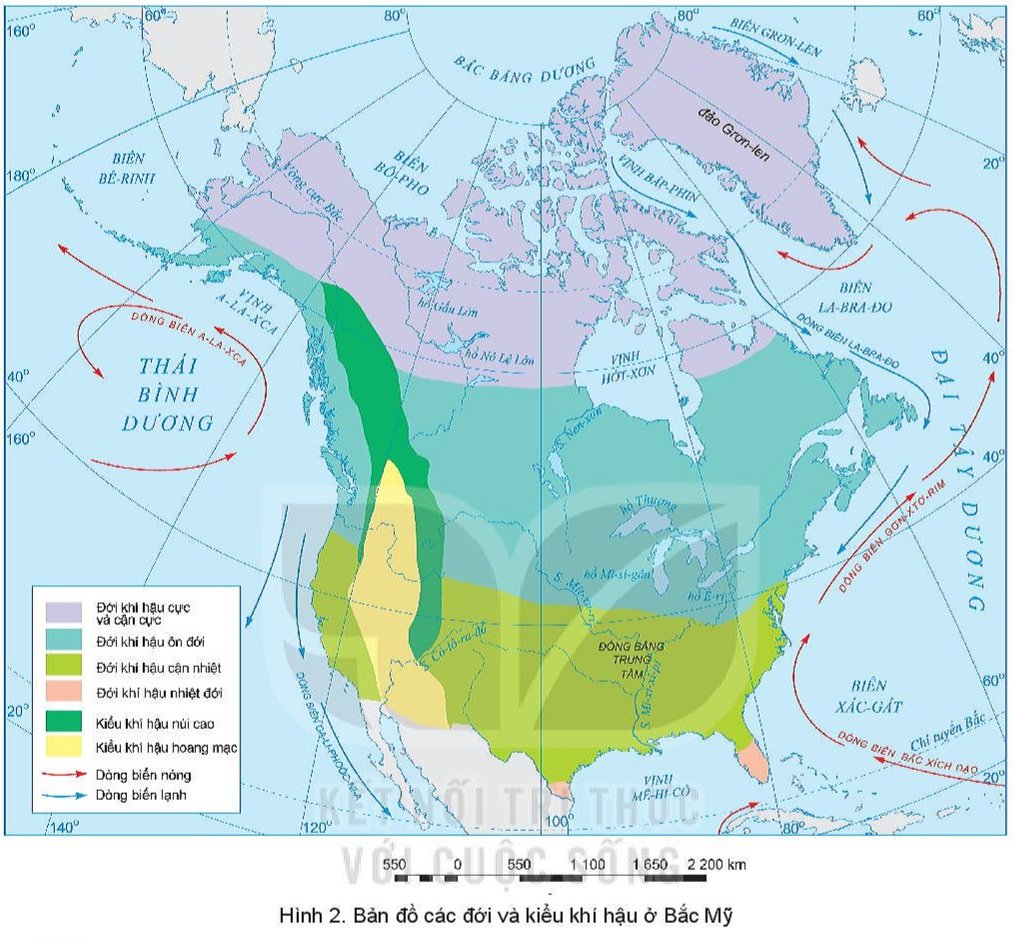 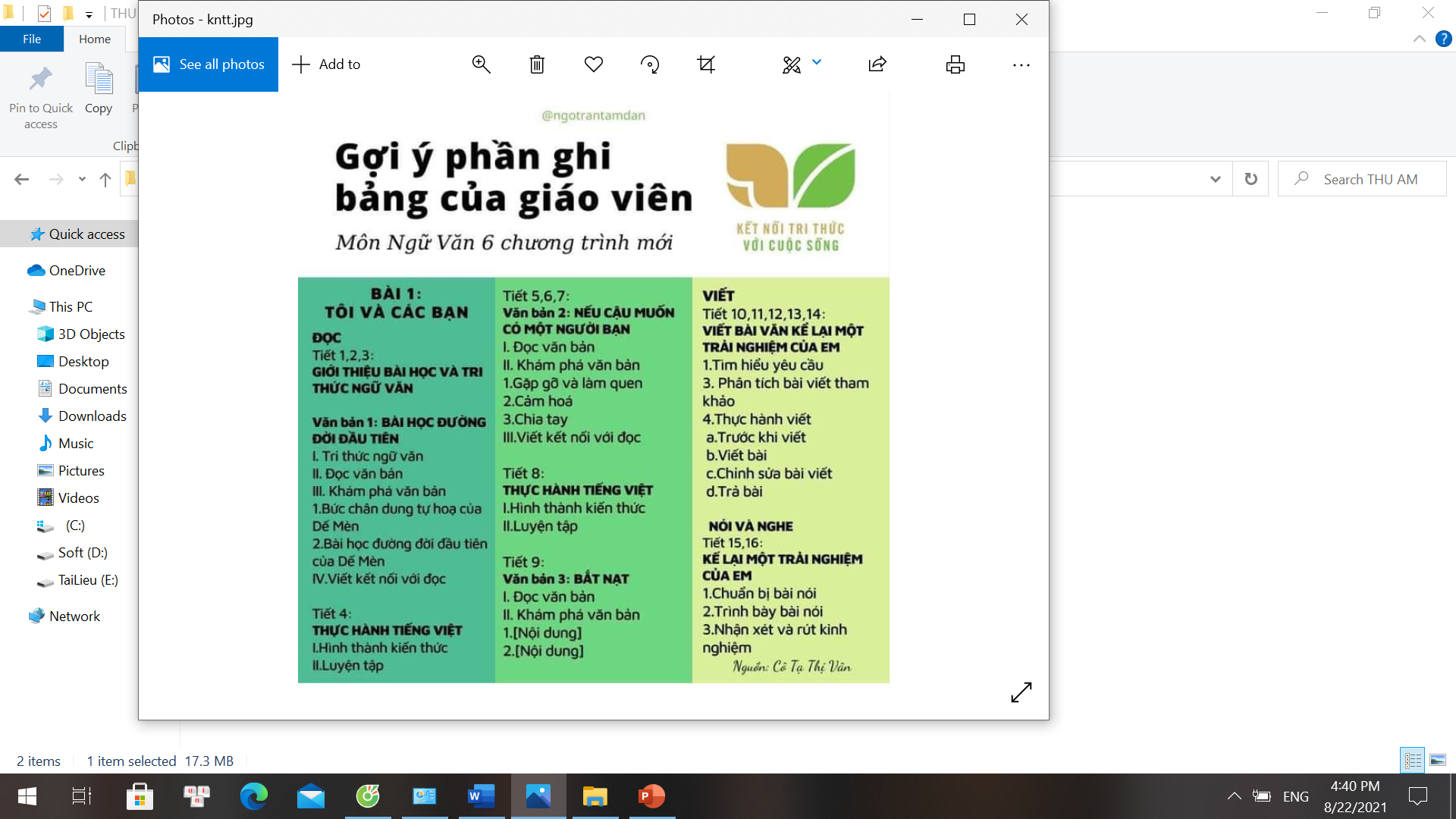 Dựa vào lược đồ cho biết ở Bắc Mĩ có những kiểu khí hậu nào ? Kiểu khí hậu nào chiếm diện tích lớn nhất ?
2
Khí hậu
Hình 2. Bản đồ các đới và kiểu khí hậu ở Bắc Mĩ
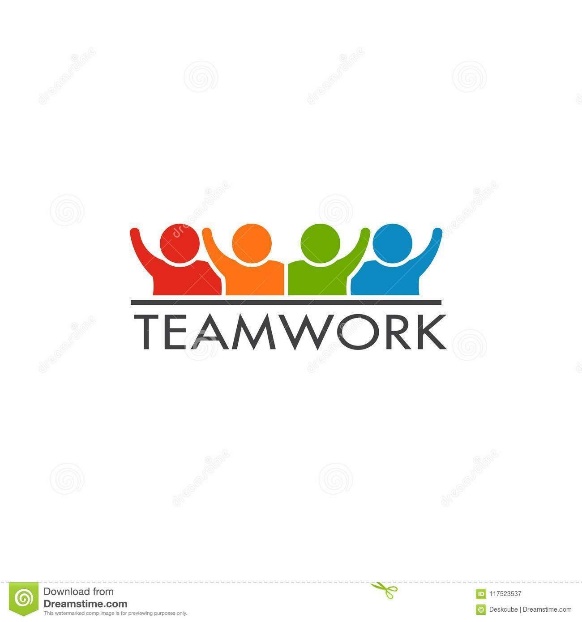 NHÓM TÀI NĂNG
HĐ: Nhóm 4
Thời gian ( 4 phút)
* Nhóm 1, 3: Quan sát lược đồ hình 2 trình bày sự phân hoá khí hậu của Bắc Mĩ theo chiều từ bắc xuống nam? Giải thích sự phân hóa đó ?
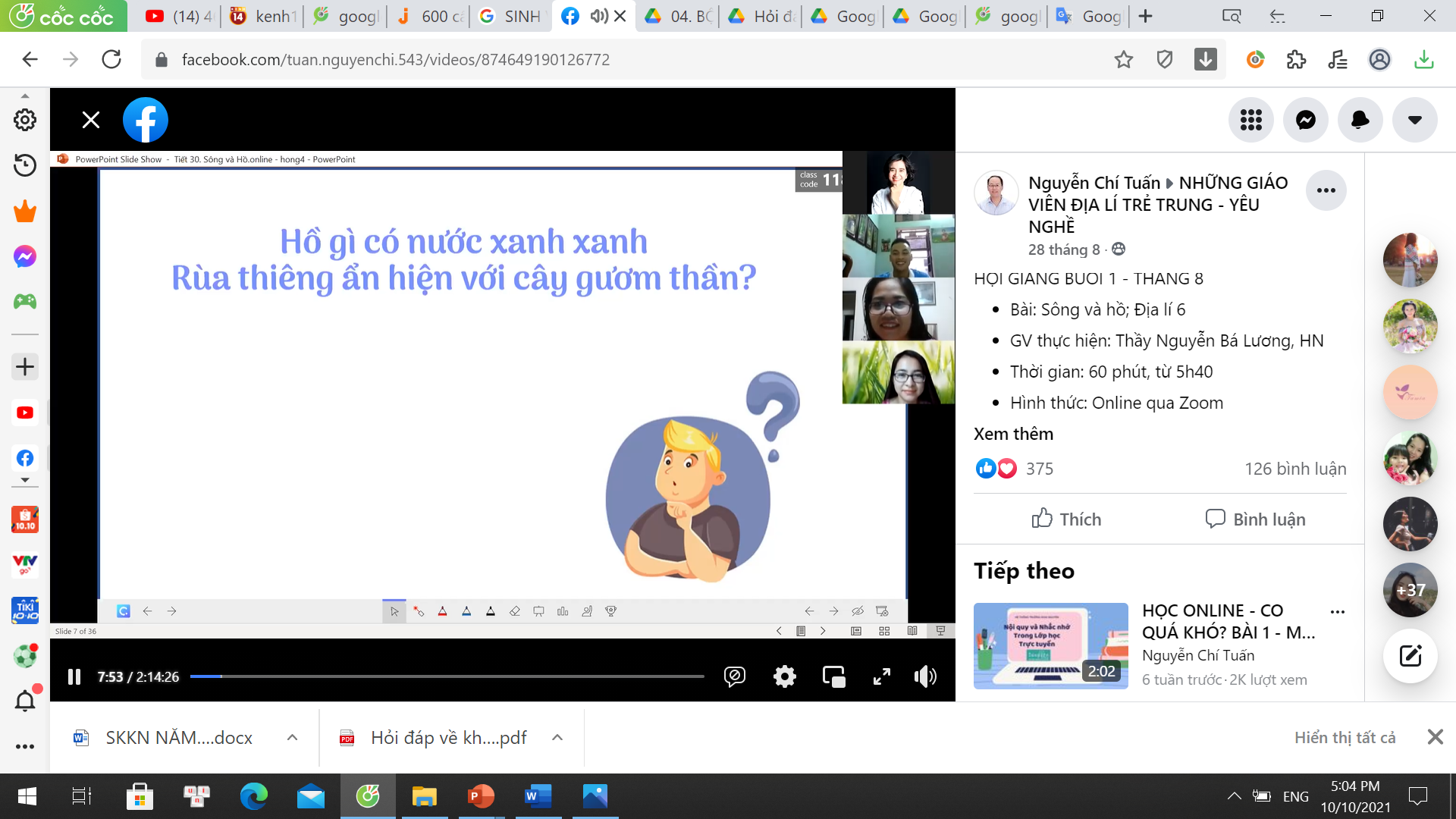 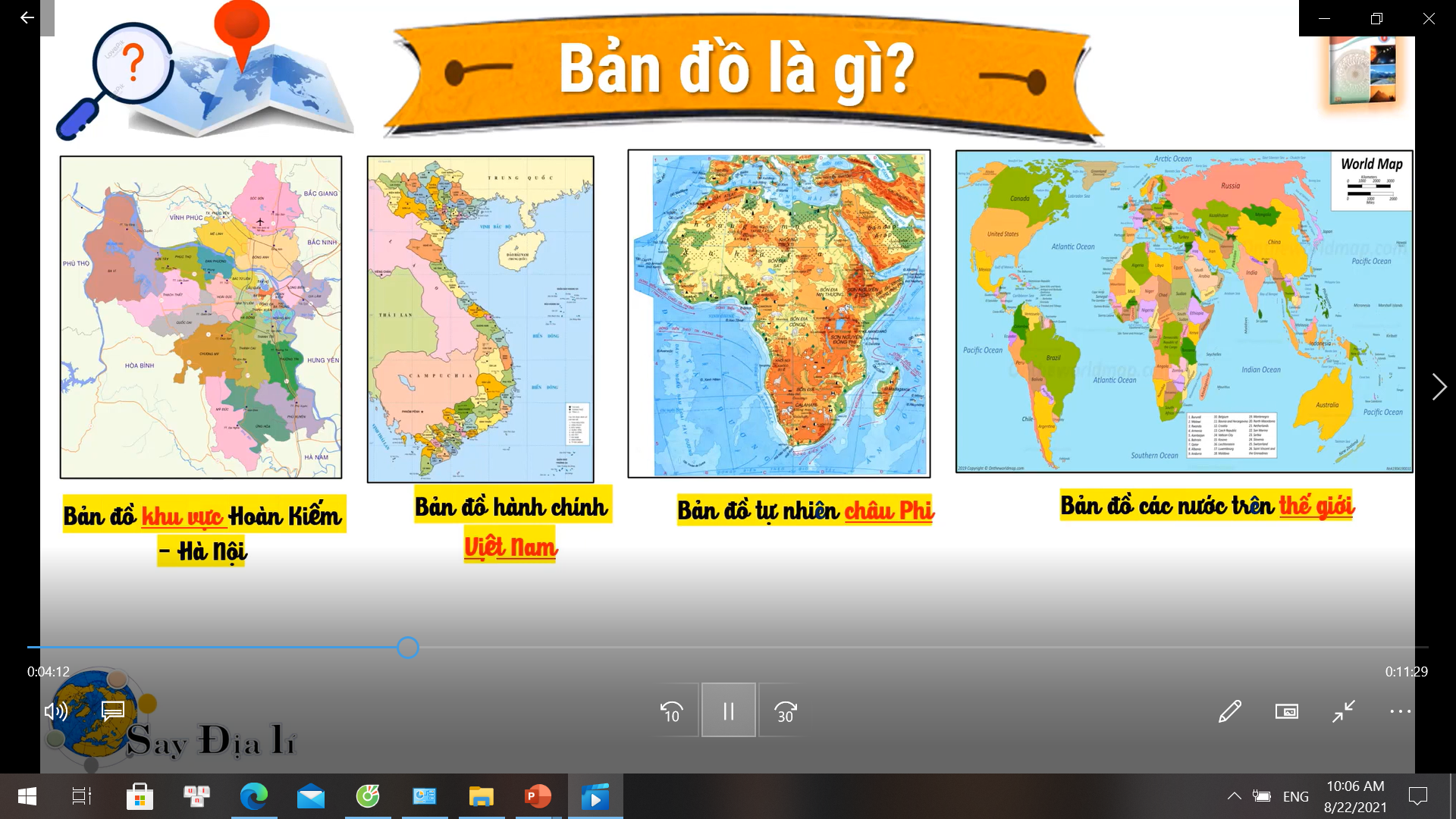 * Nhóm 2, 4 : Quan sát lược đồ hình 2, trình bày sự phân hoá khí hậu Bắc Mĩ theo chiều từ tây sang đông ? Giải thích tại sao có sự khác biệt về khí hậu giữa phía tây và đông kinh tuyến 100oT của Hoa Kì ?
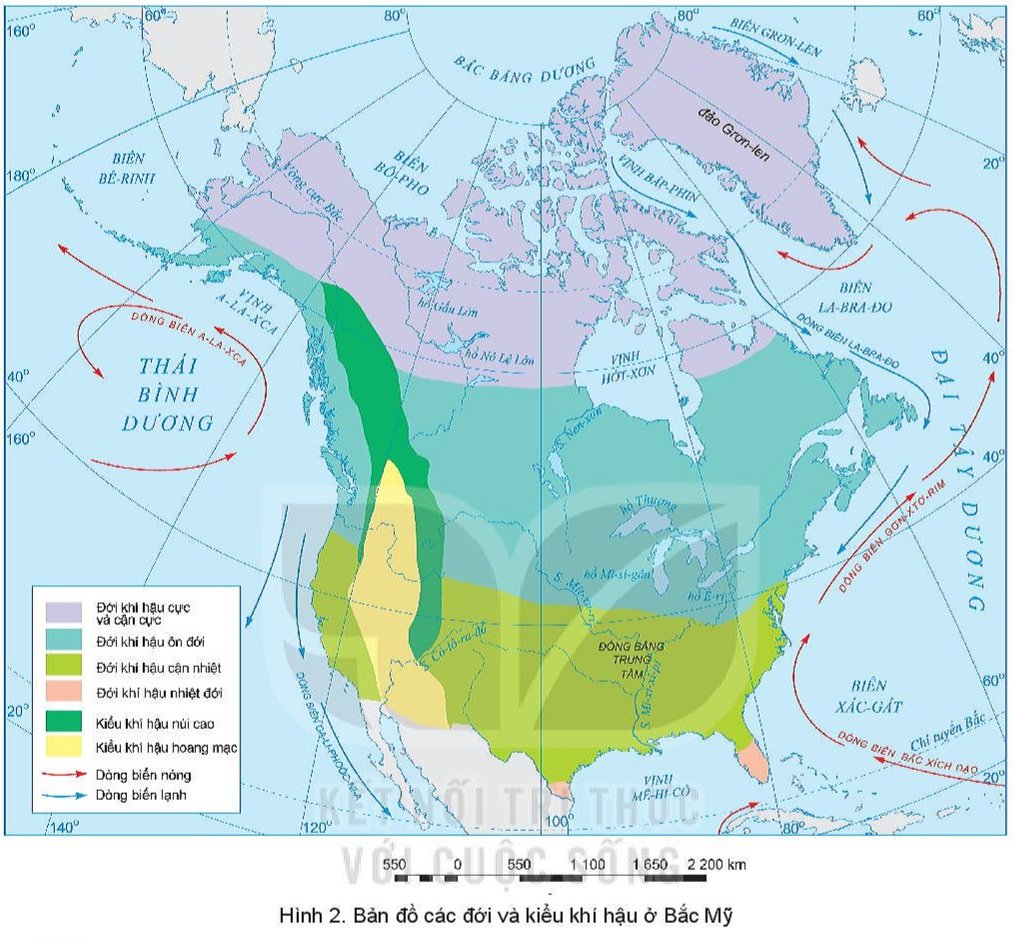 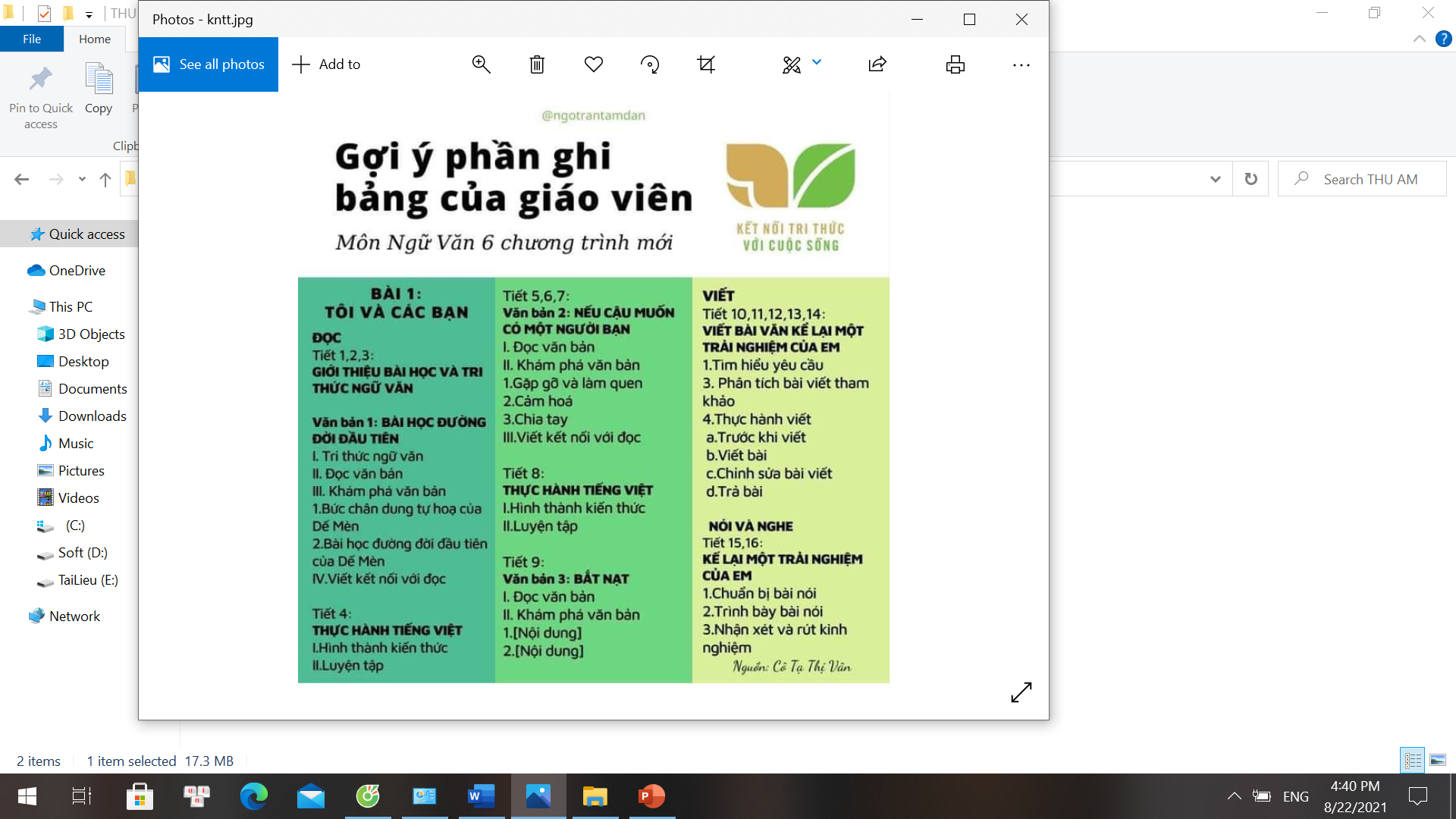 a. Phân hoá theo chiều B-N
Trải dài từ vùng cực Bắc đến 250B: Đới KH cực và cận cực, ôn đới, cận nhiệt và nhiệt đới.
2
Khí hậu
Hình 2. Bản đồ các đới và kiểu khí hậu ở Bắc Mĩ
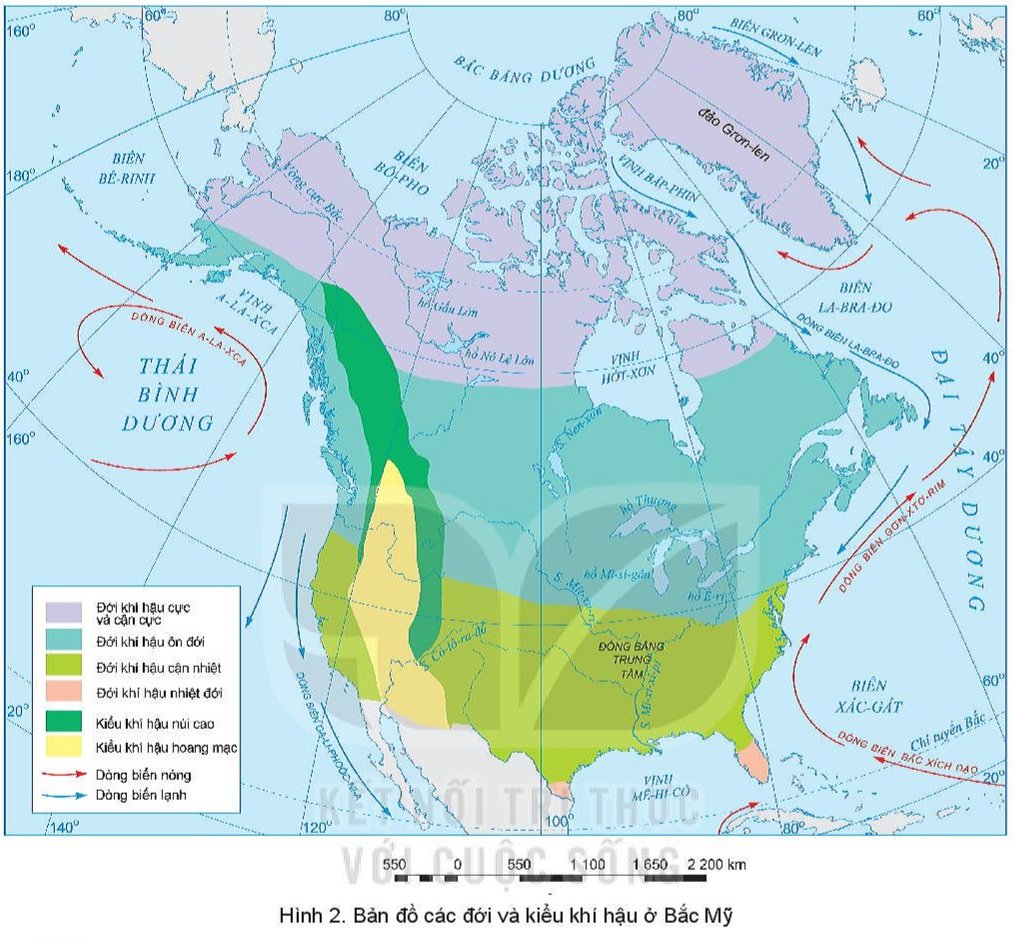 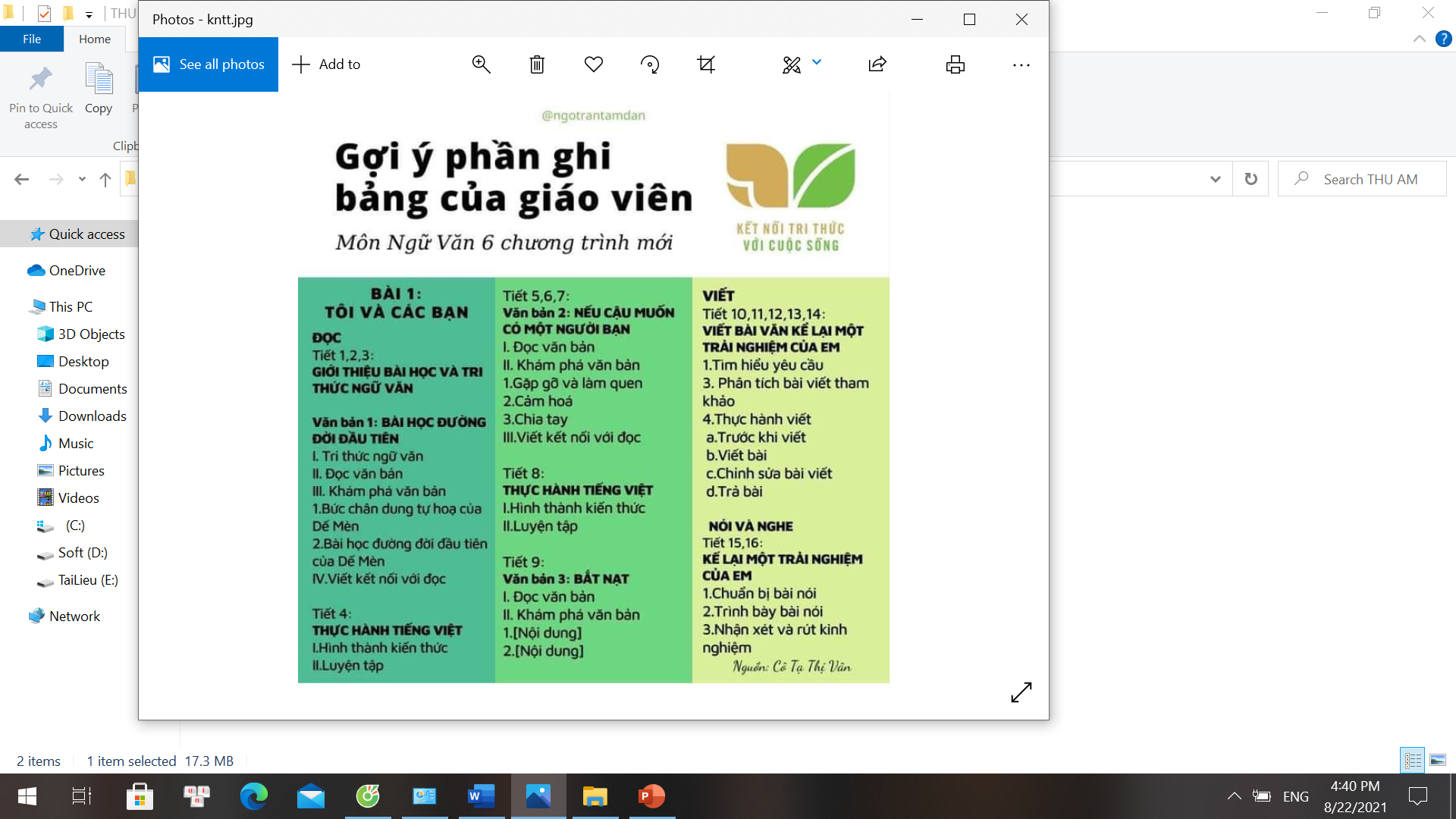 b. Phân hoá theo chiều Đông sang Tây.
- Đặc biệt là phần phía Tây và Đông kinh tuyến 1000T của Hoa Kì.
+ Phía Đông chịu ảnh hưởng nhiều của biển, mưa nhiều.
+ Phía Tây ít chịu ảnh hưởng của biển, mưa rất ít.
Do hệ thống Coóc – đi – e chạy song song nên ngăn cản các khối không khí từ Thái Bình Dương vào. Vì vậy, các vùng cao nguyên và bồn địa phía đông rất ít mưa; sườn tây mưa nhiều.
2
Khí hậu
Hình 2. Bản đồ các đới và kiểu khí hậu ở Bắc Mĩ
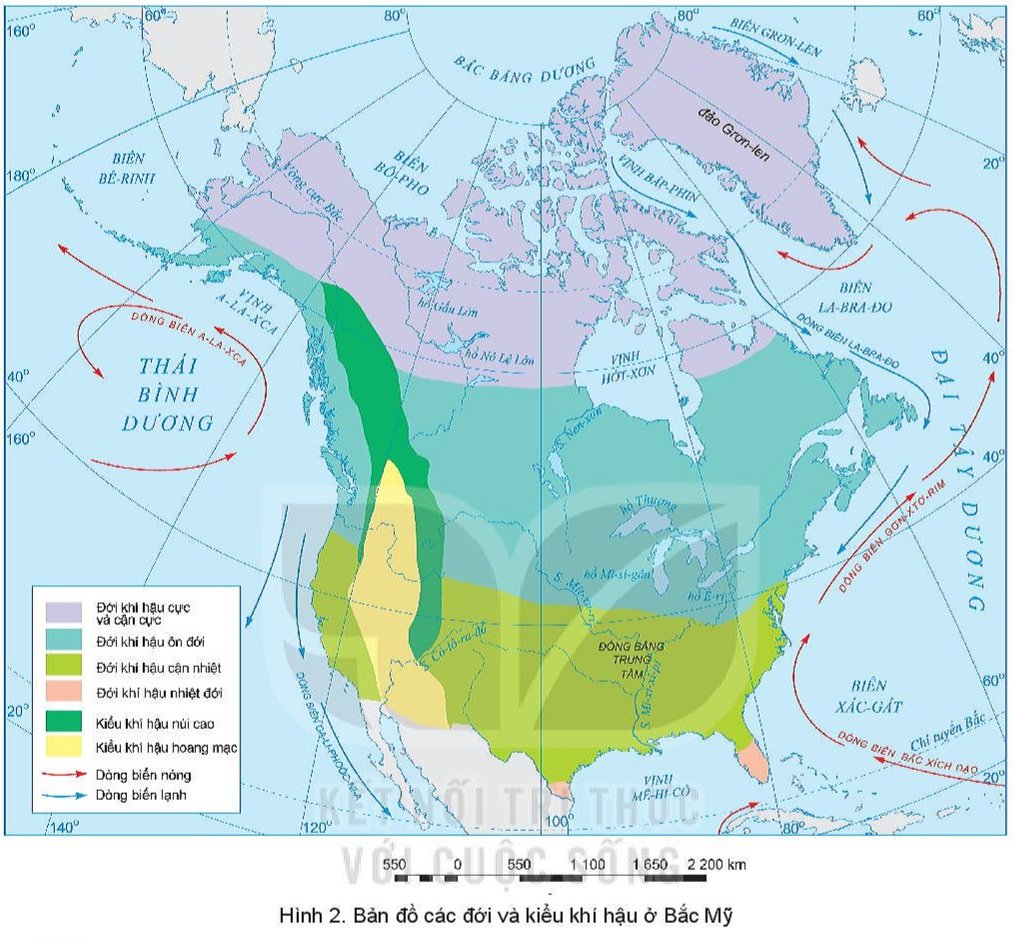 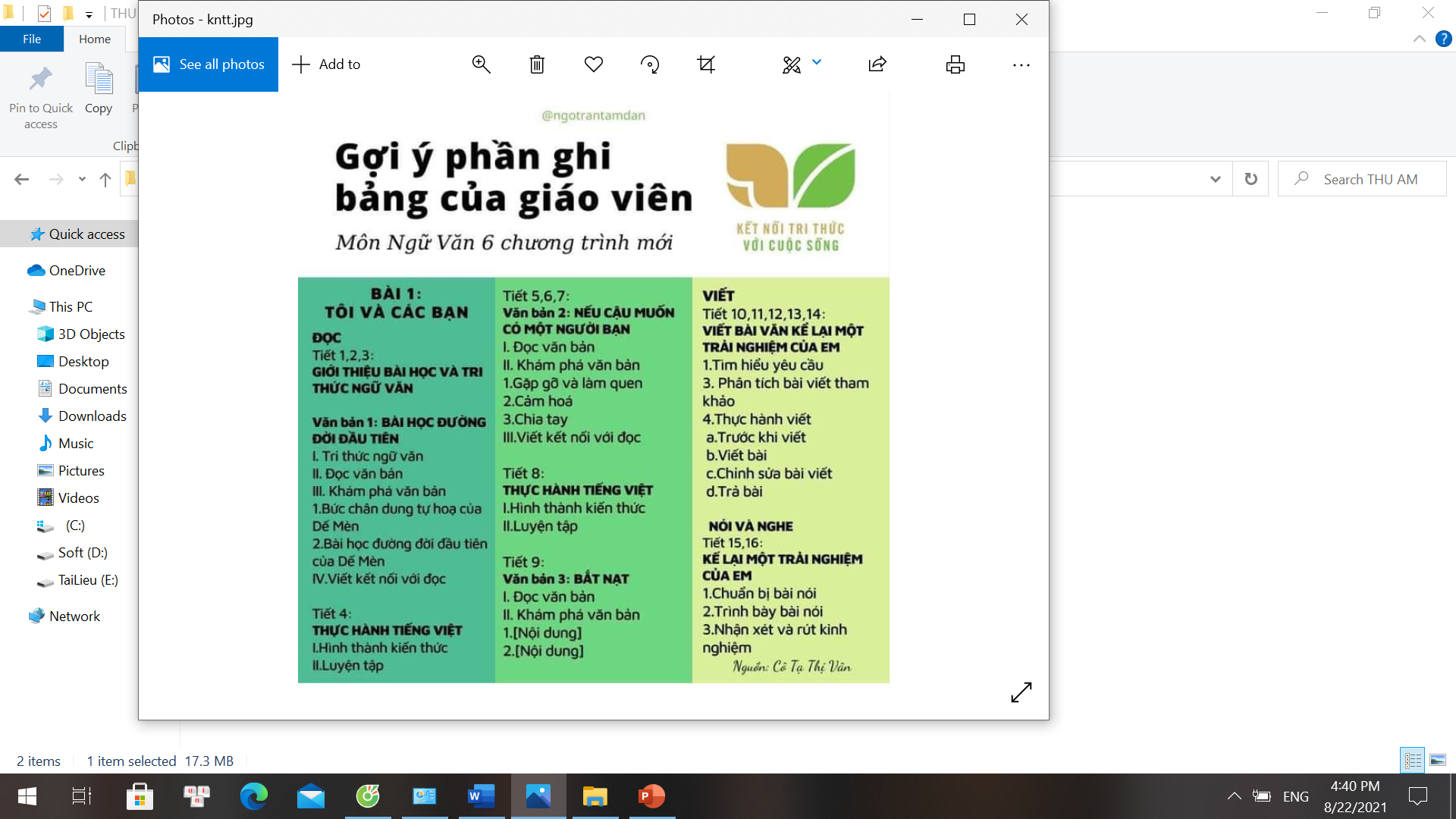 c. Phân hóa theo chiều từ thấp lên cao.
Ngoài sự phân hóa trên còn có sự phân hóa nào khác? Thể hiện rõ nét ở đâu?
- Thể hiện ở vùng núi Coóc-đie.
+ Chân núi có khí hậu cận nhiệt hay ôn đới tùy thuộc vị trí.
+ Trên cao thời tiết lạnh dần. Nhiều đỉnh cao có băng tuyết vĩnh viễn.
2
Khí hậu
Hình 2. Bản đồ các đới và kiểu khí hậu ở Bắc Mĩ
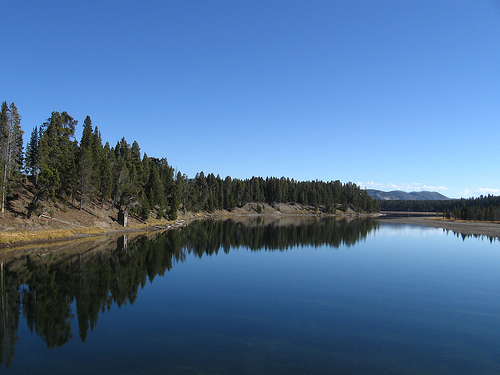 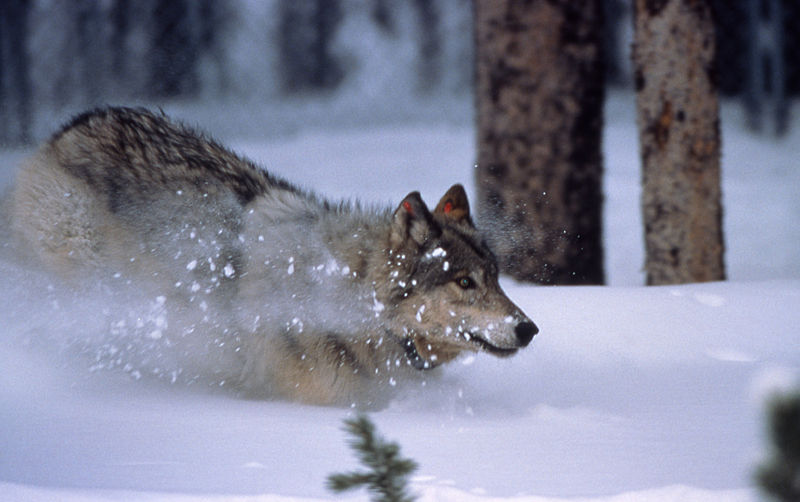 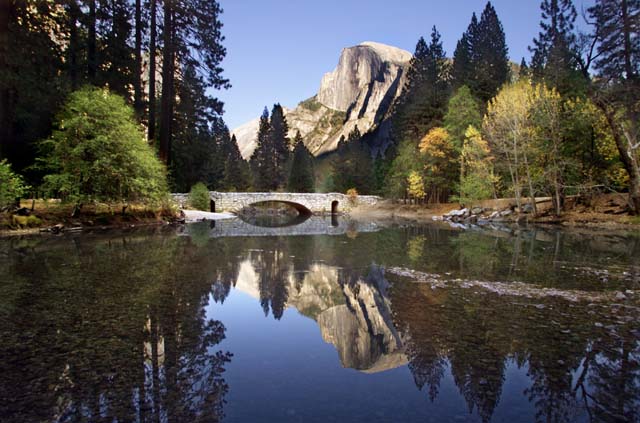 Ôn đới Bắc Mỹ ( Mỹ)
Miền Alaska – hàn đới
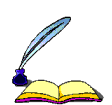 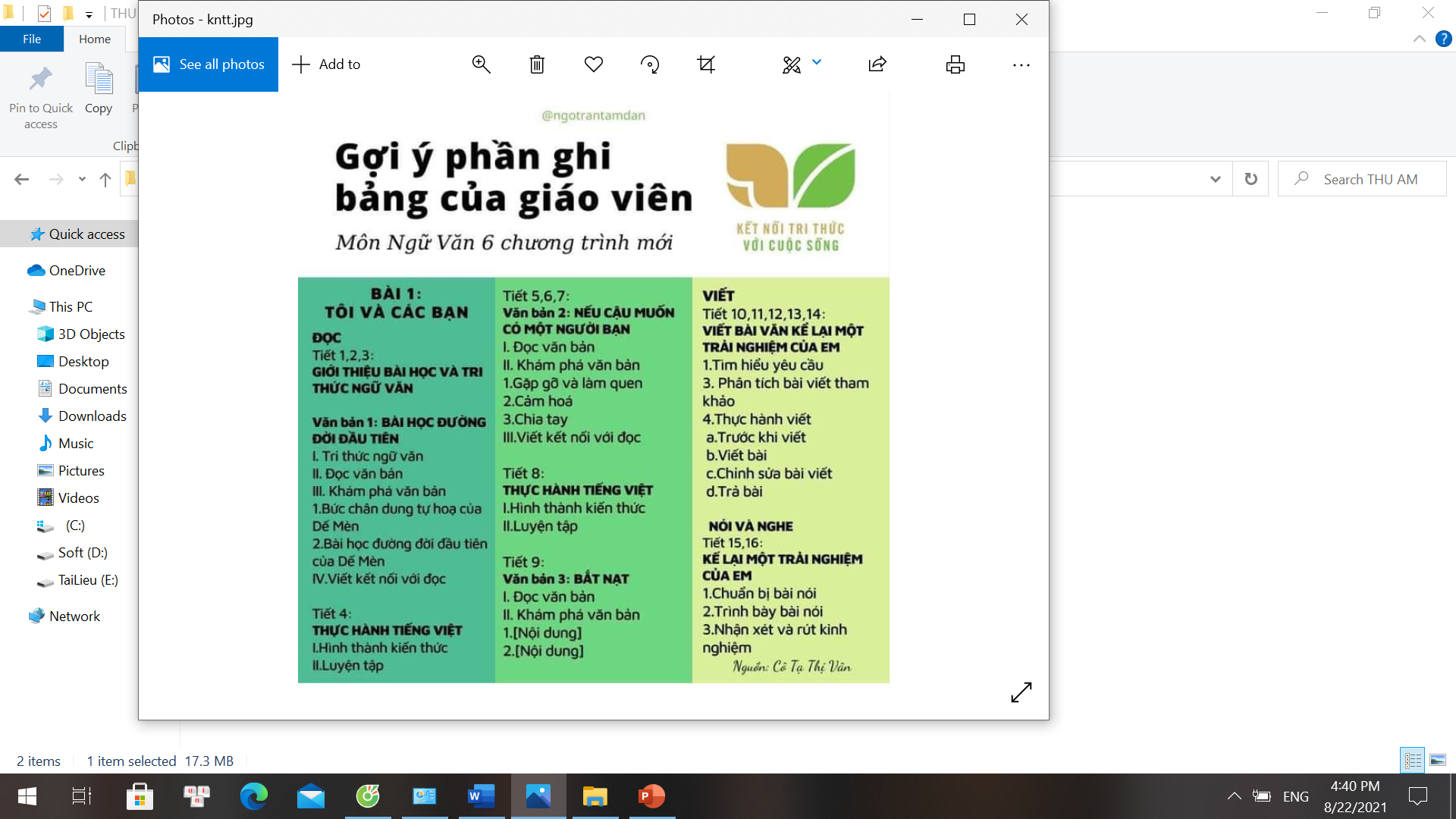 - Lãnh thổ của bắc Mỹ trải dài từ vòng cực Bắc đến khoảng vĩ tuyến 25°B, nên khí hậu có sự phân hóa đa dạng theo chiều bắc - nam.
=> Có nhiều đới khí hậu: cực và cận cực, ôn đới, cận nhiệt và nhiệt đới.
- Do ảnh hưởng của địa hình, khí hậu phân hóa theo chiều đông - tây và theo độ cao.
=> Các khu vực ven biển có khí hậu điều hòa, mưa nhiều. Càng vào sâu trong lục địa biên độ nhiệt năm lớn, mưa ít hơn và khí hậu khô hạn hơn.
2
Khí hậu
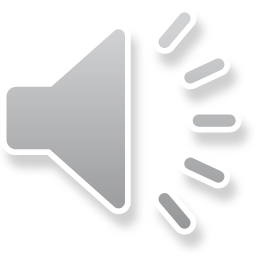 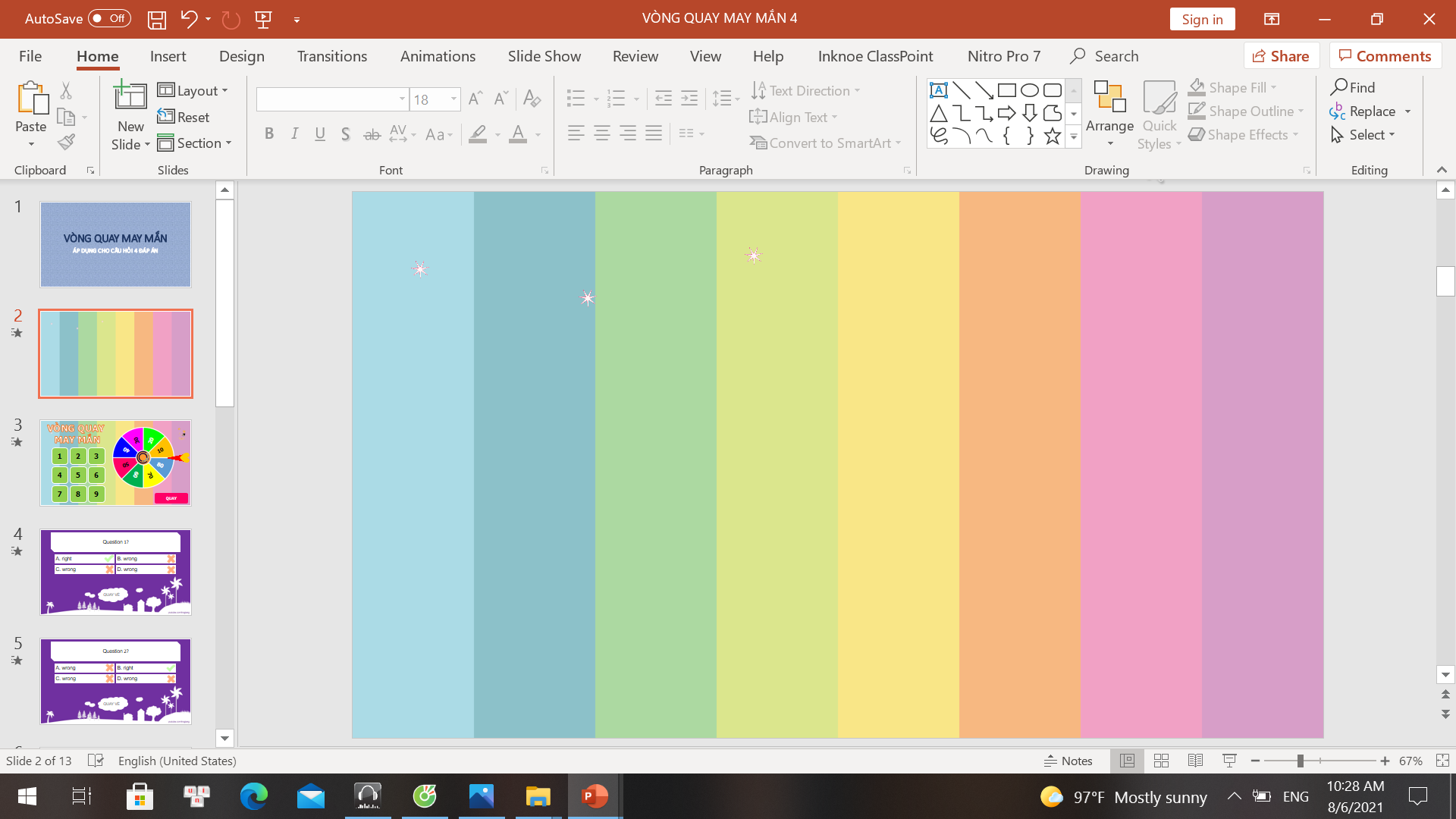 VÒNG QUAY 
MAY MẮN
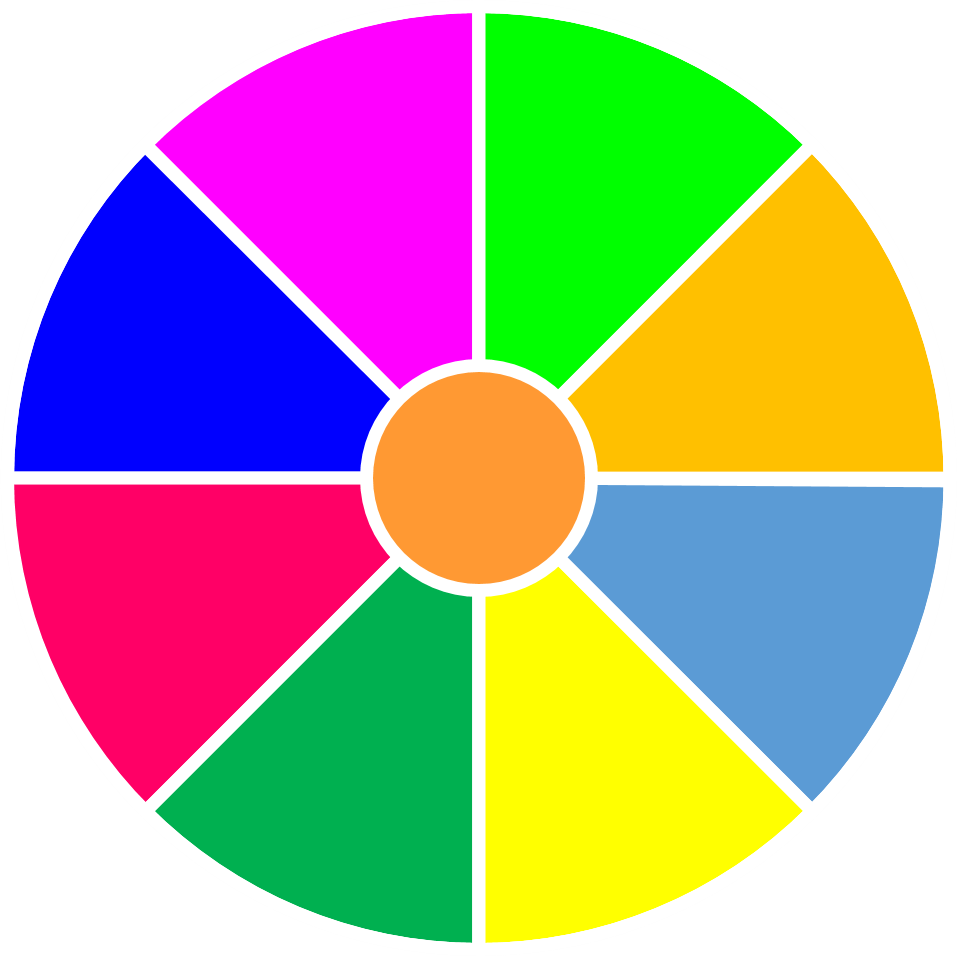 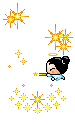 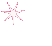 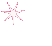 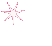 9
8
10
8
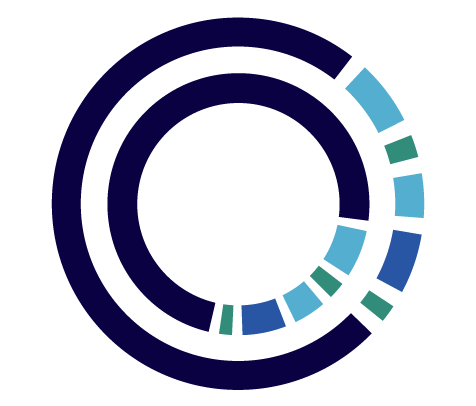 1
2
3
Phần thưởng
7
Mất lượt
1 điểm cộng
4
5
6
QUAY
[Speaker Notes: Bấm vào vòng quay chọn câu hỏi tương úng với ô quay, bấm vào thiên thần để về trò chơi mới nhé thầy cô.]
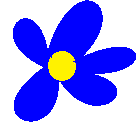 1/ Phía tây khu vực Bắc Mĩ là hệ thống nào?
Đáp án: Cooc-đi-e
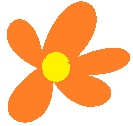 2/ Hệ thống Cooc-đi-e kéo dài/ cao trung bình bao nhiêu?
Đáp án: 9000km/3000-4000m
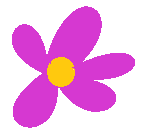 3/ Dãy Apalat ở phía tây chạy theo hướng nào?
Đáp án: Đông Bắc – Tây Nam.
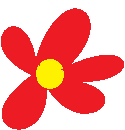 4/ Vì sao Bắc Mĩ có nhiều đới khí hậu?
Đáp án: lãnh thổ trải dài trên nhiều vĩ độ.
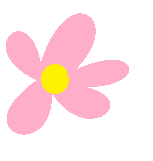 5/ Tên hệ thống sông lớn ở Bắc Mĩ
Đáp án: Mit-xu-ri-Mi-xi-xi-pi.
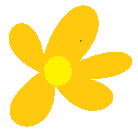 Chúc bạn may mắn lần sau
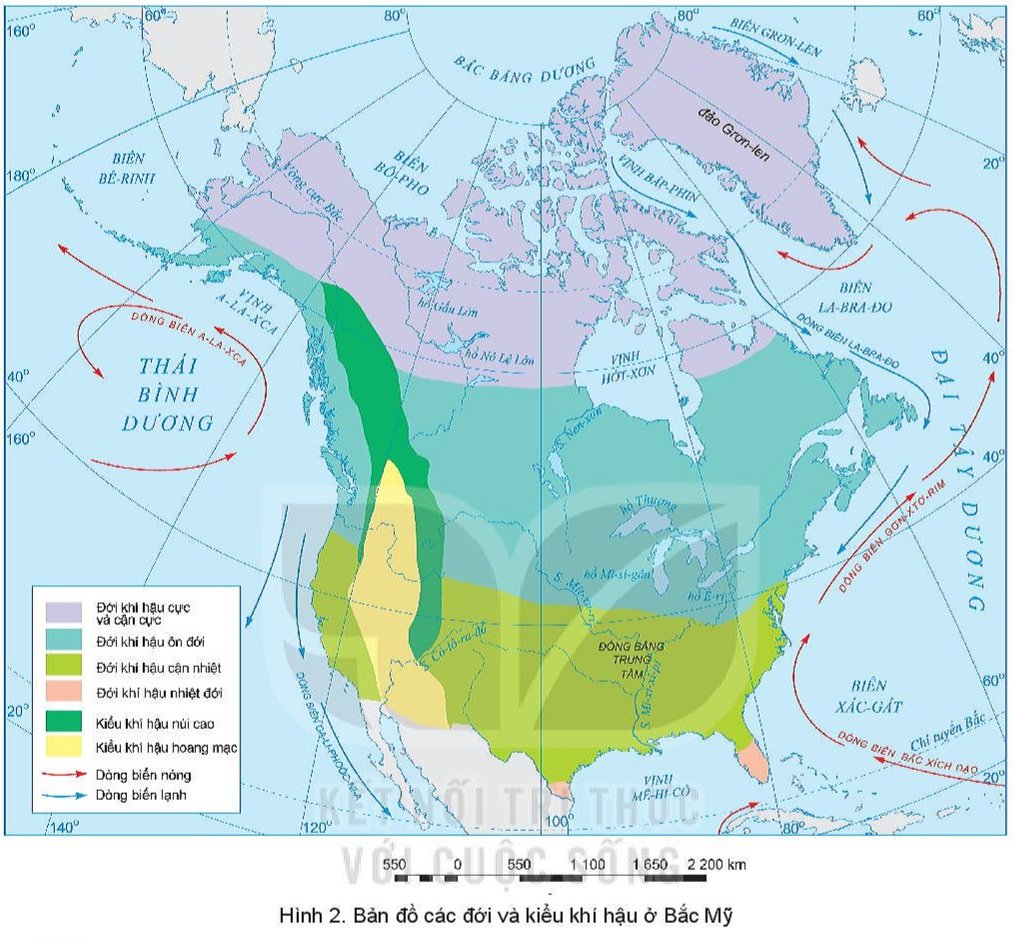 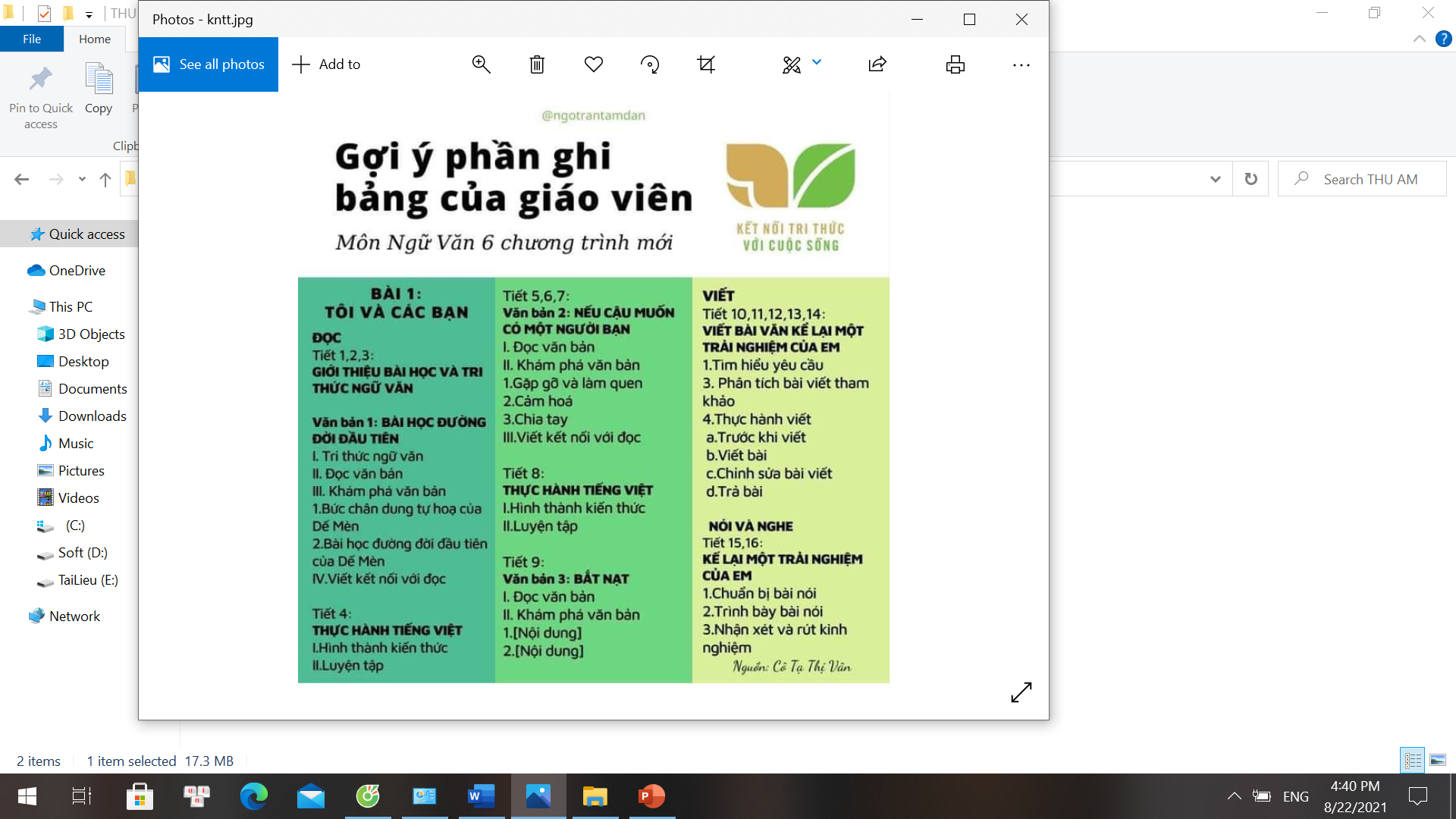 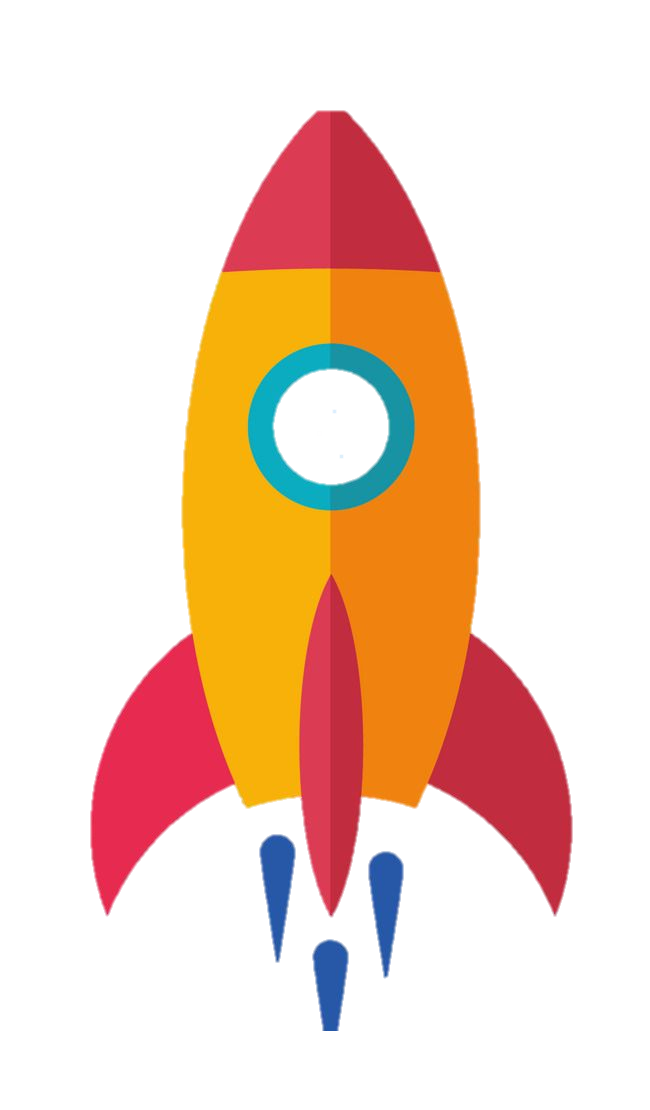 AI NHANH HƠN
Dựa vào hình 14.1 và thông tin trong bài, em hãy:
- Kể tên các sông và hồ chính ở Bắc Mỹ.
- Nhận xét đặc điểm phân bố mạng lưới sông ngòi của Bắc Mỹ.
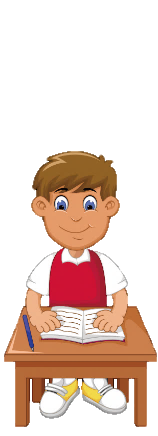 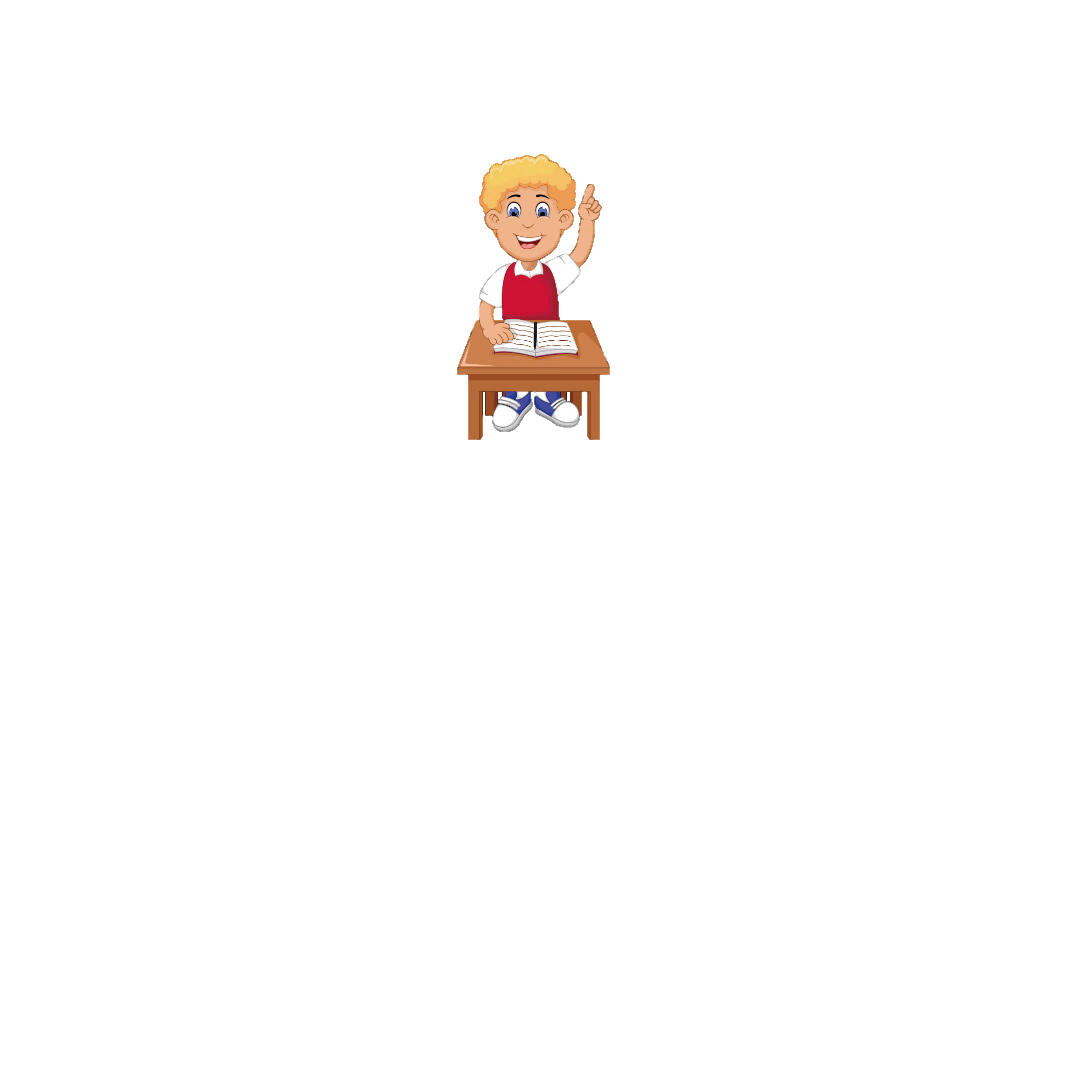 3
Sông, hồ
HĐ: cặp đôi
Thời gian ( 3 phút)
Hình 2. Bản đồ các đới và kiểu khí hậu ở Bắc Mĩ
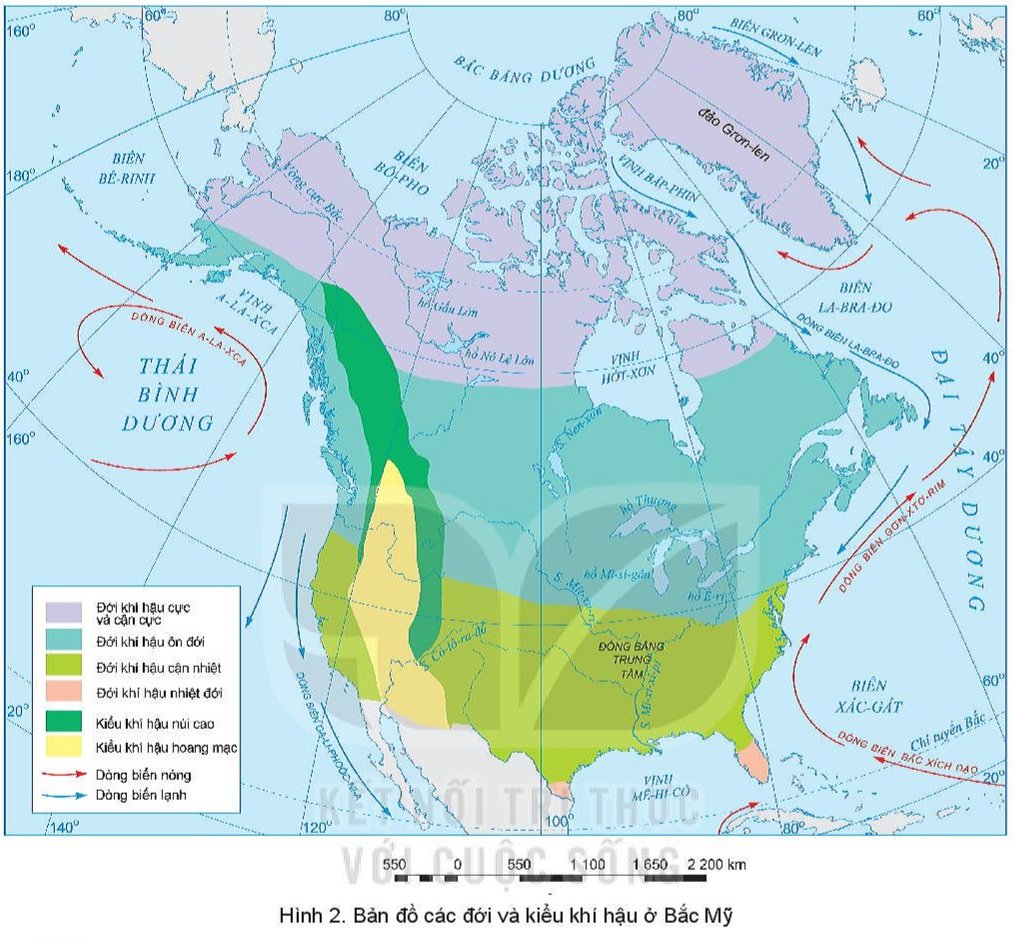 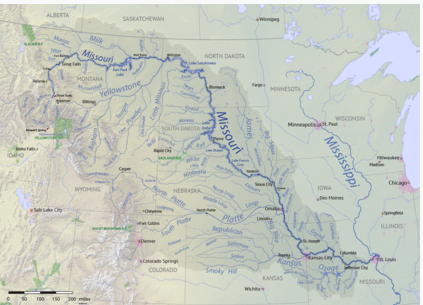 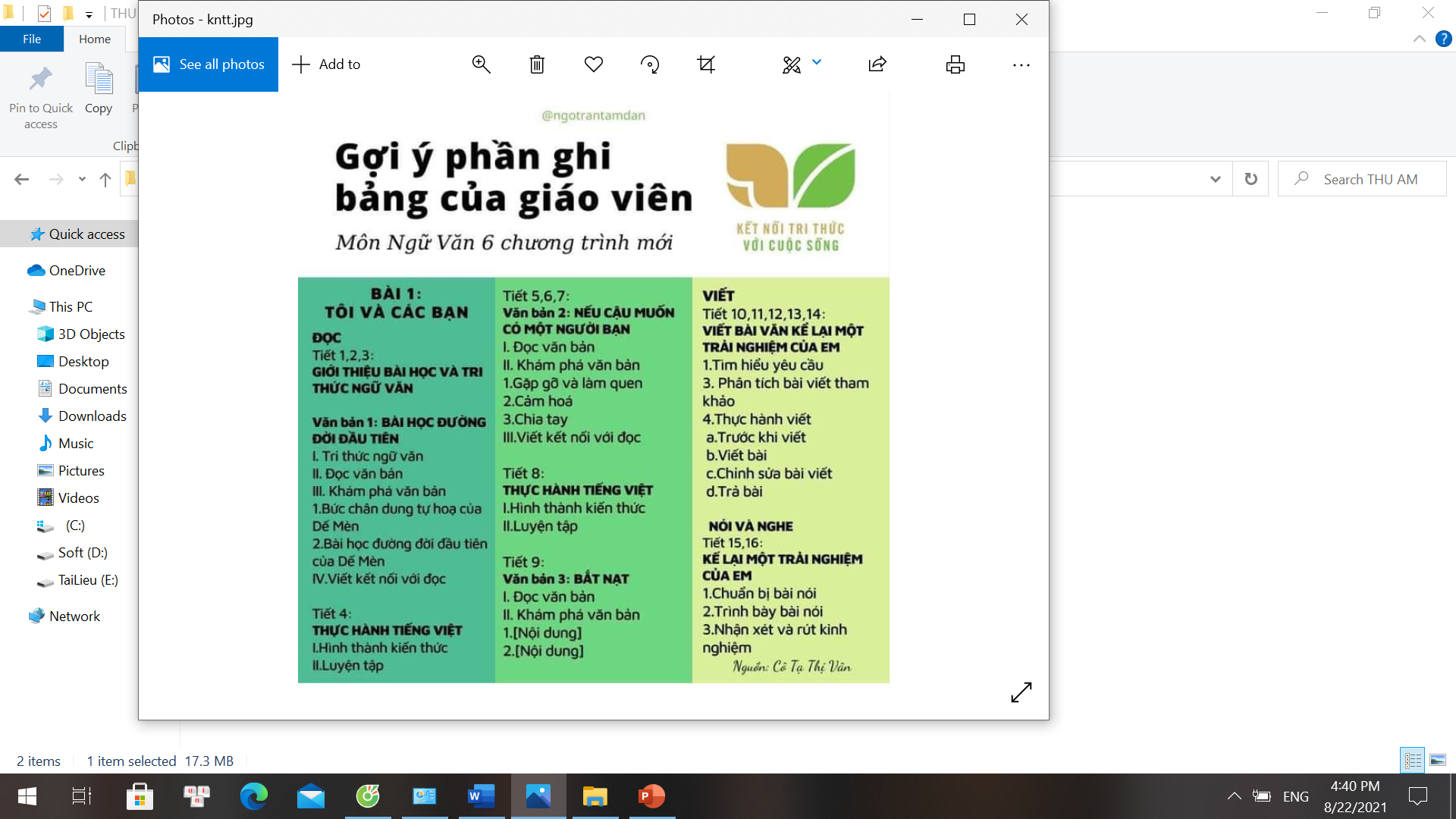 Sông Missouri là con sông dài nhất ở Bắc Mĩ với chiều dài  2.341 dặm (3.767 km)
3
Sông, hồ
Hình 2. Bản đồ các đới và kiểu khí hậu ở Bắc Mĩ
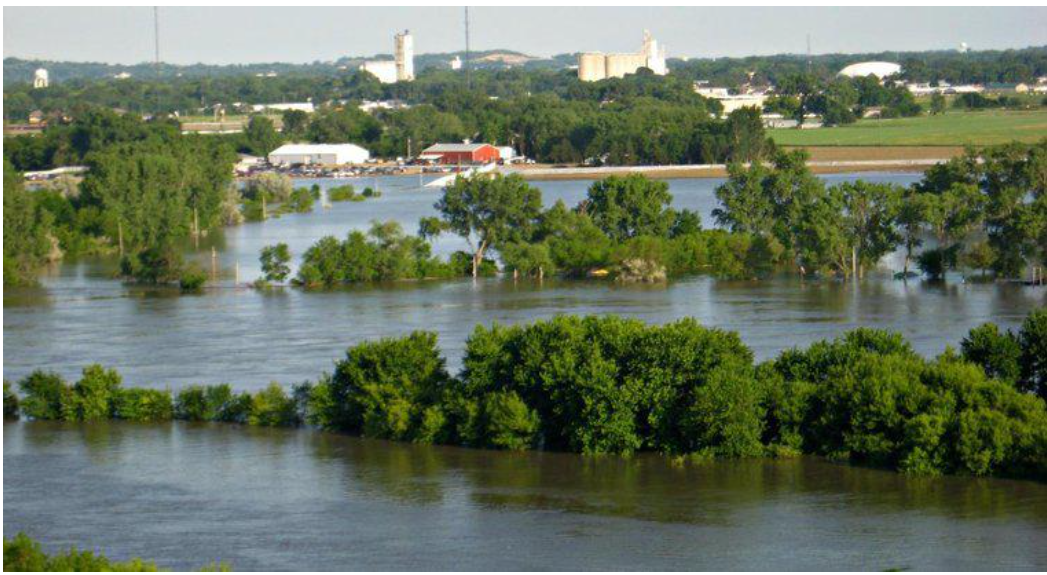 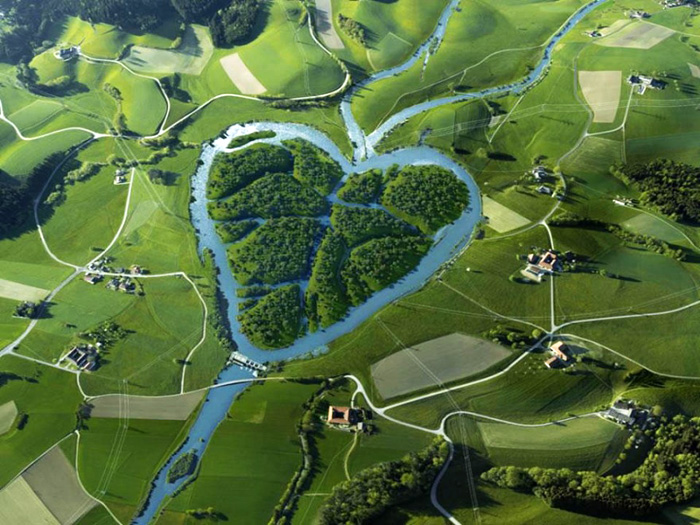 Sông Missouri xuất phát tại dãy núi Rocky thuộc miền tây Montana. Nó chảy qua 10 bang của Hoa Kỳ và 2 tỉnh của Canada. Khi kết hợp với sông Mississippi, nó tạo nên hệ thống sông dài thứ tư trên thế giới.[
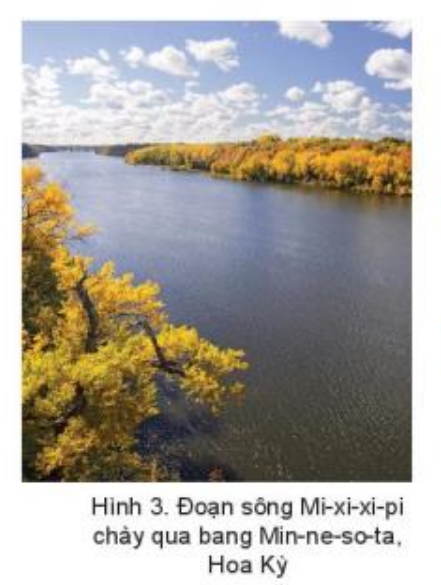 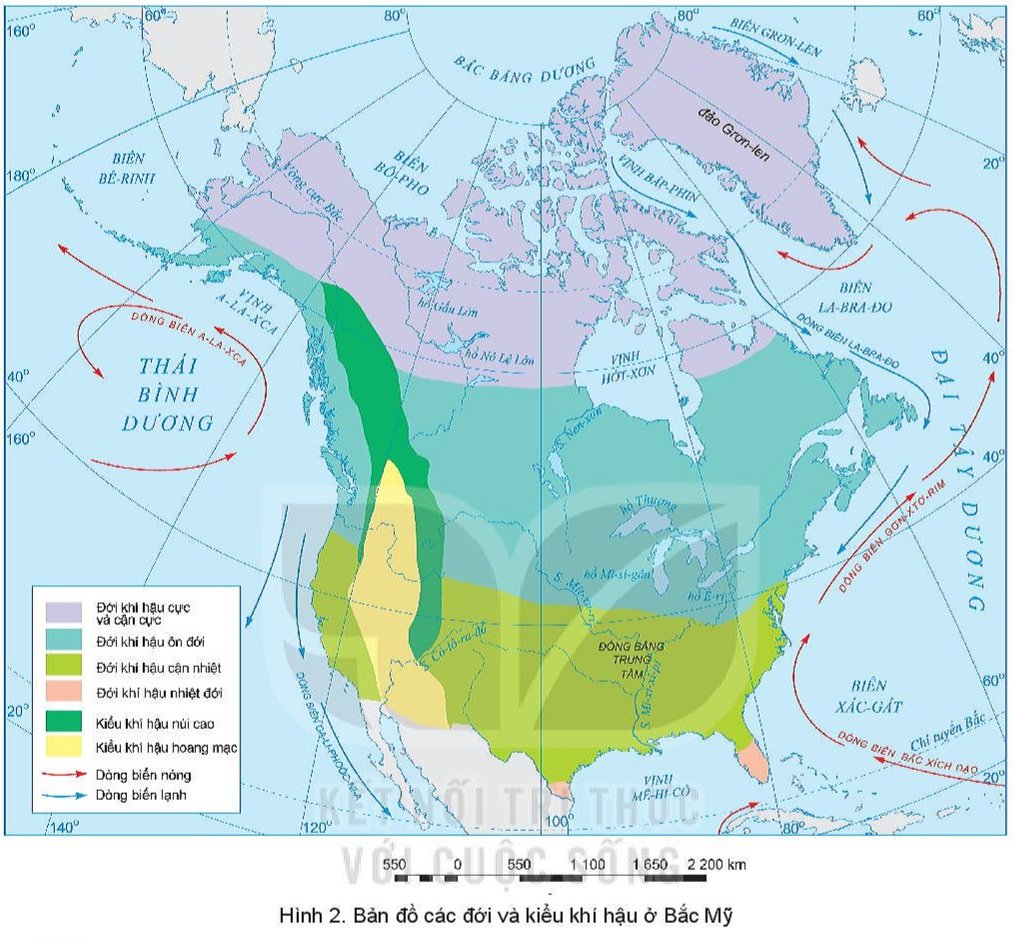 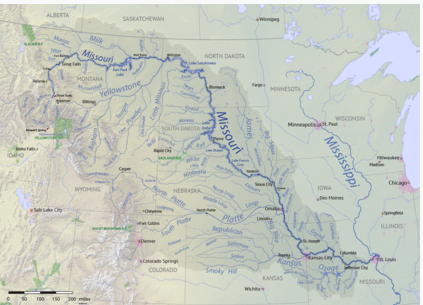 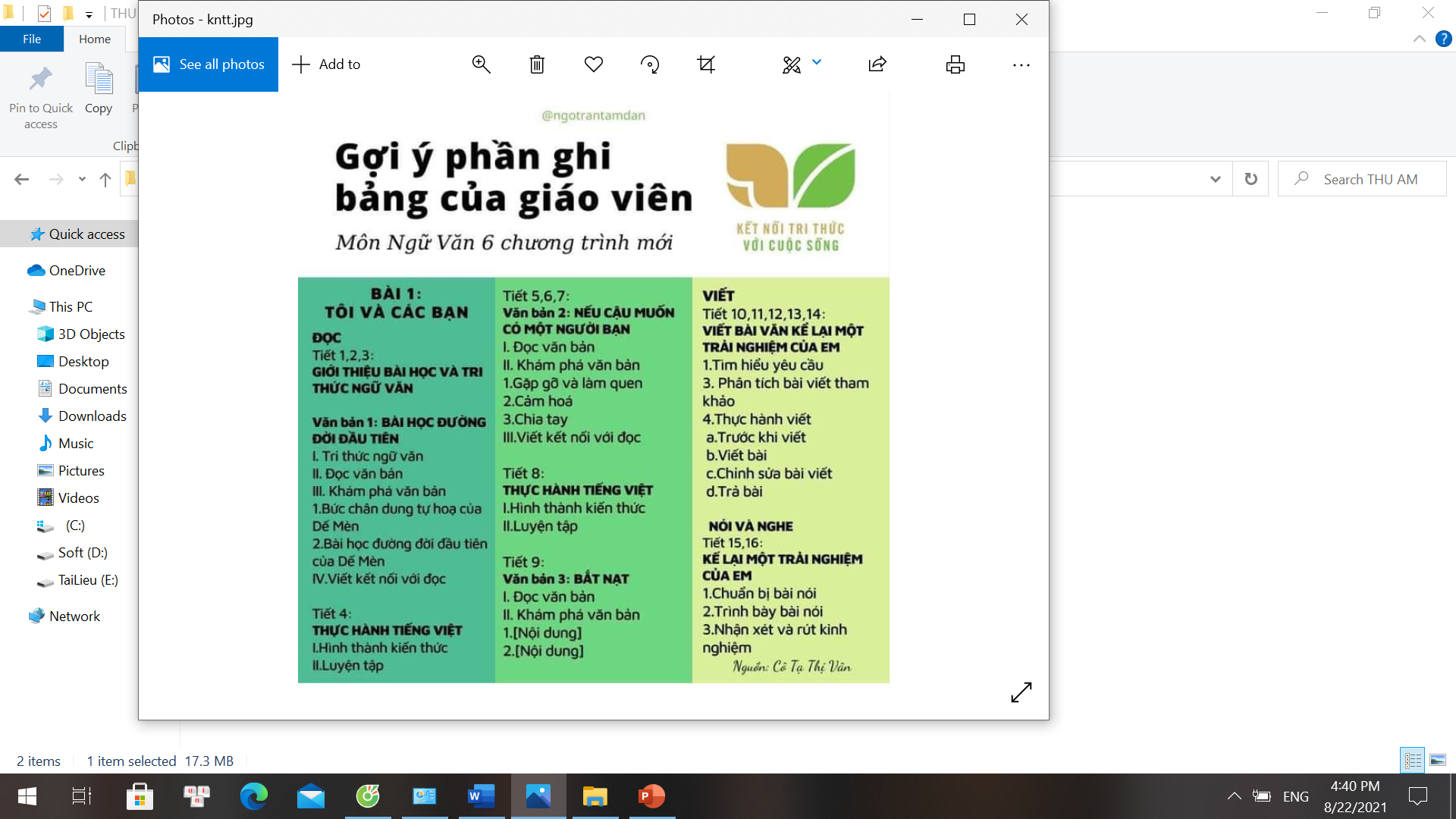 - Sông Mi-xi-xi-pi có chiều dài là 3.733km .
- Hệ thống sông Mít-xu-ri - Mi-xi-xi-pi lớn nhất ở Bắc Mĩ (6400km) và dài thứ ba trên thế giới, có vai trò quan trọng đối với khu vực phía nam và đông nam Hoa Kì.
3
Sông, hồ
Hình 2. Bản đồ các đới và kiểu khí hậu ở Bắc Mĩ
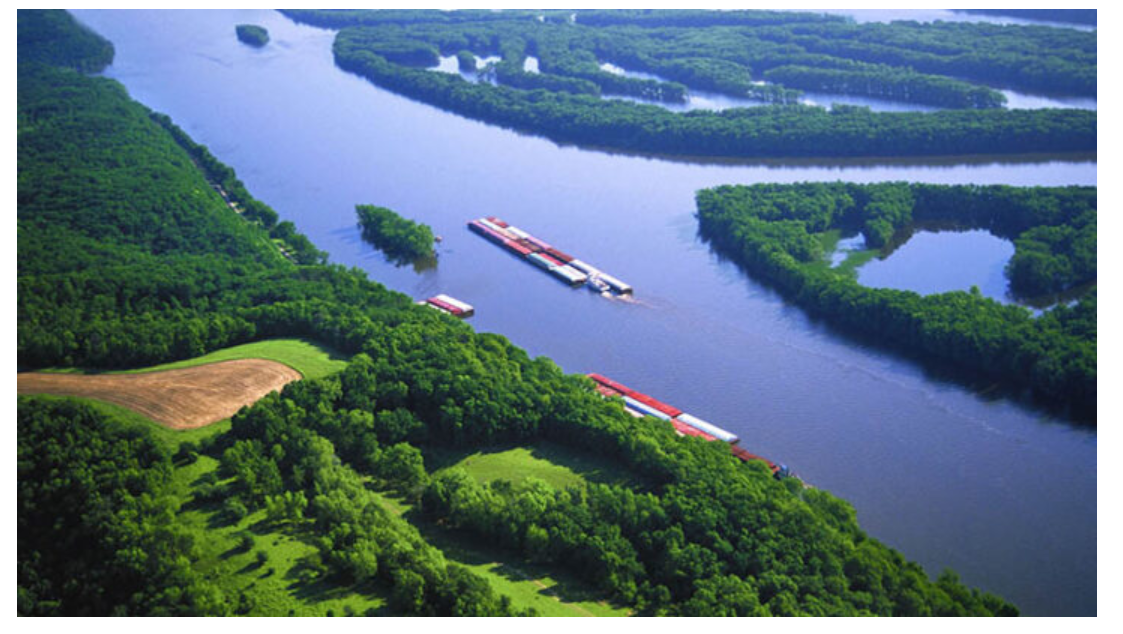 Một trong những con sông quan trọng nhất trên toàn nước Mỹ là sông Mississippi. Điều này là do nó là một trong những con sông dài nhất ở Bắc Mỹ, bao phủ gần một nửa đất nước. Dòng sông này đã đóng góp rất nhiều vào sự phát triển văn hóa, xã hội ở những nơi này. Cùng với sông Missouri, chúng tạo thành một trong những hệ thống sông lớn nhất và quan trọng nhất trên thế giới.
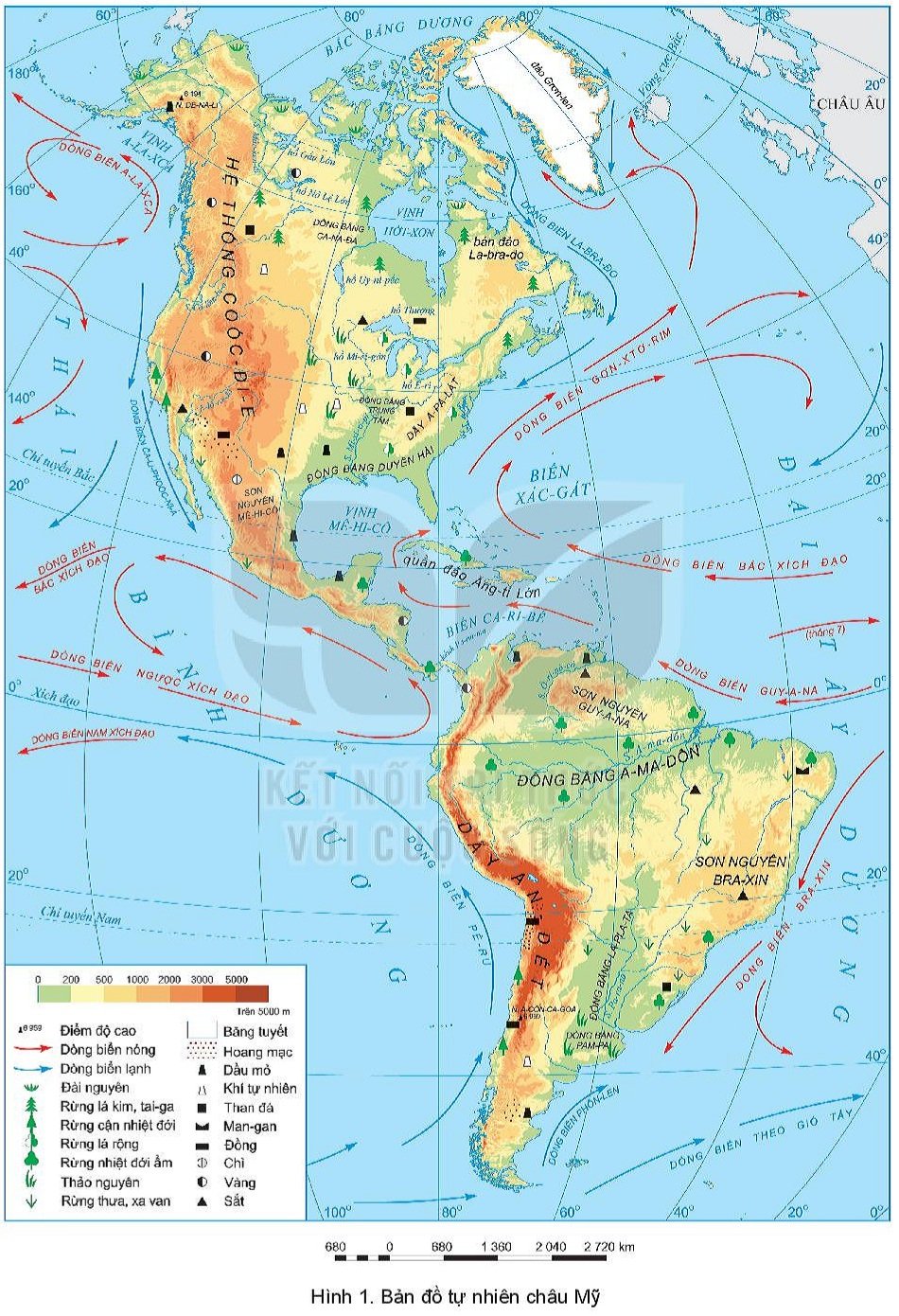 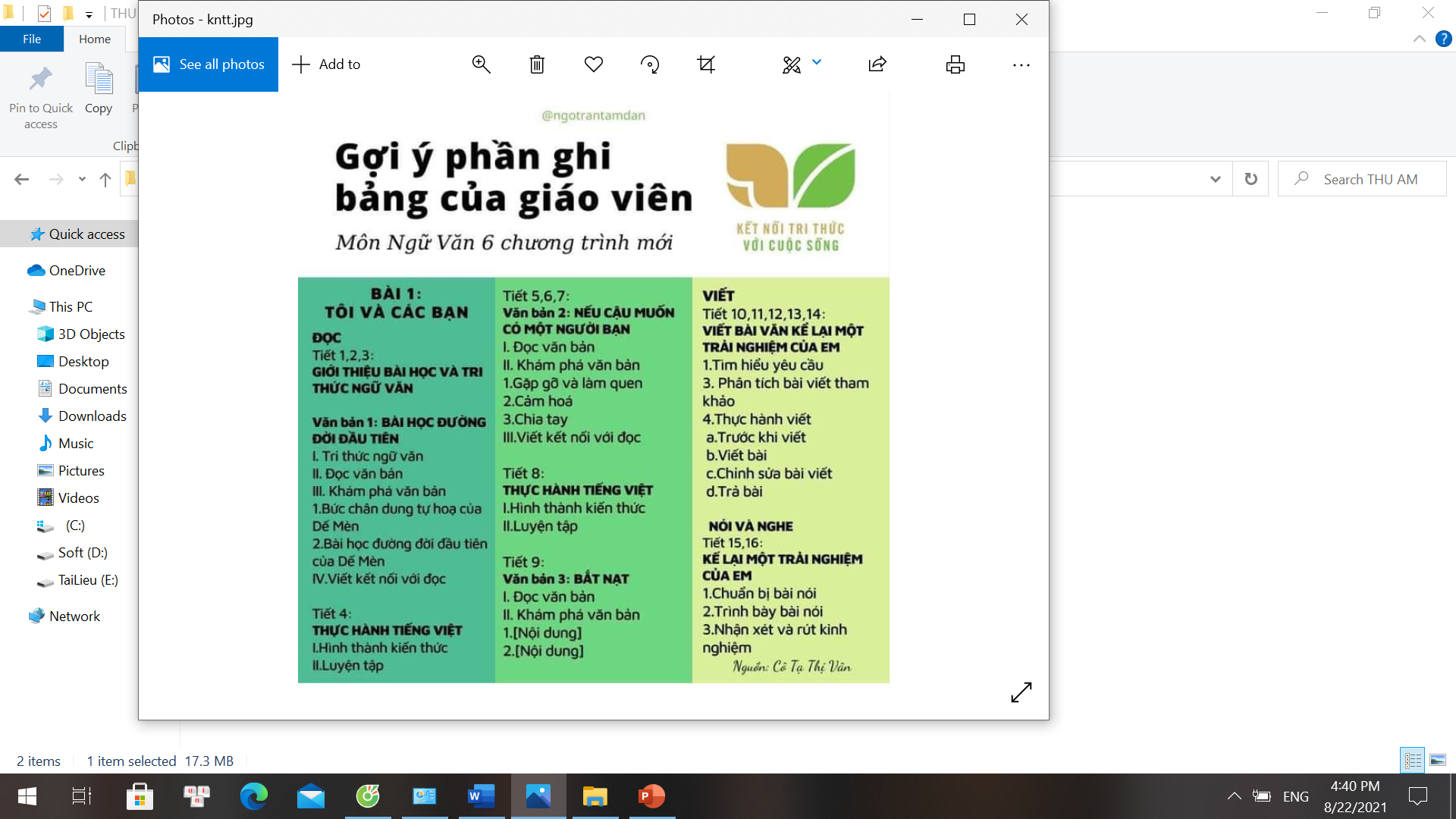 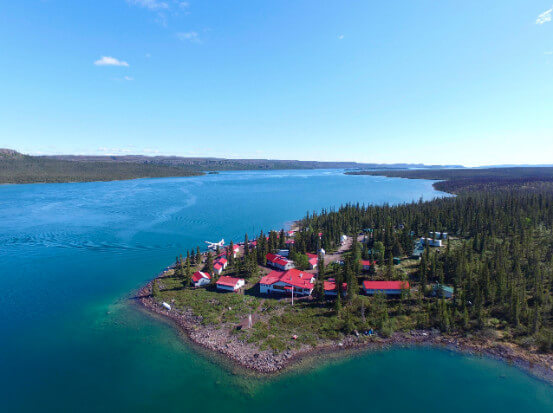 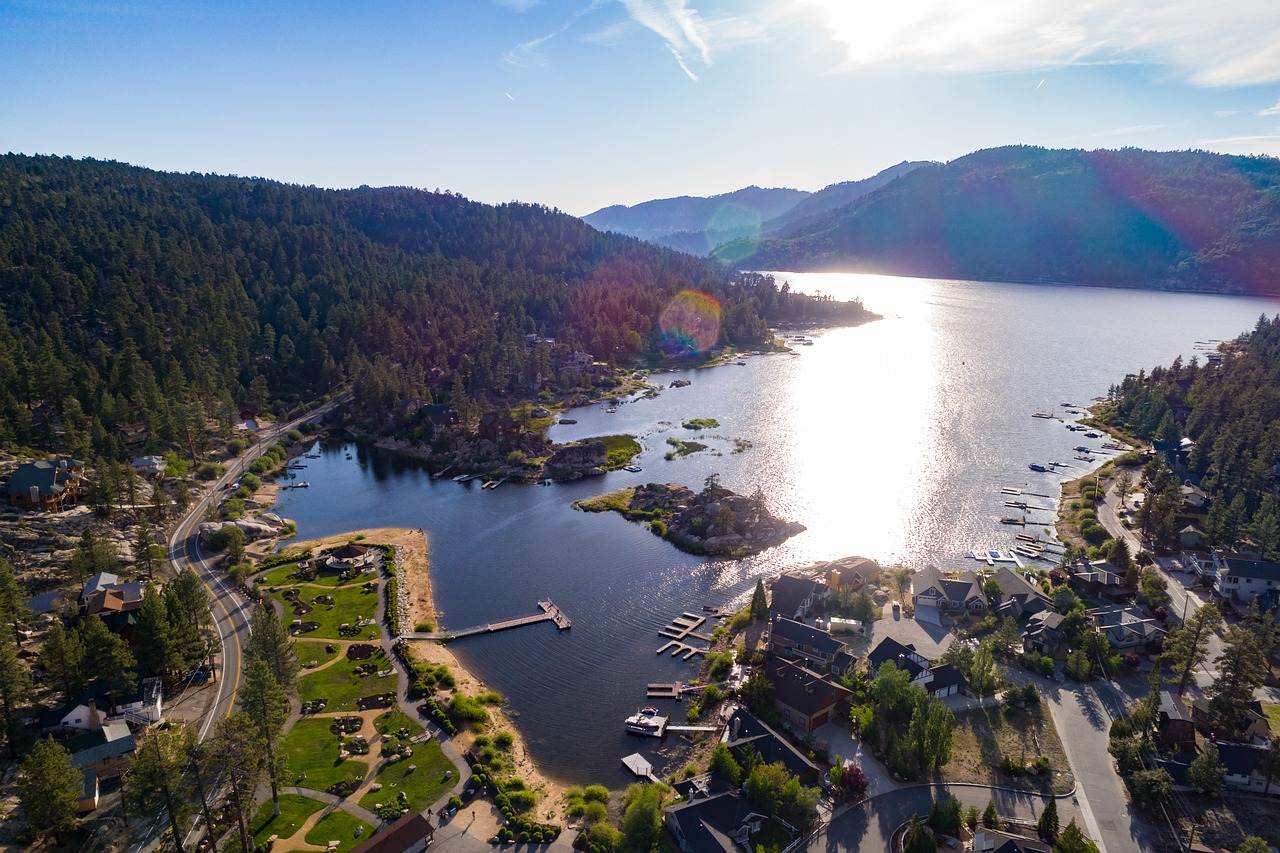 Hồ Nô Lệ Lớn là hồ lớn thứ hai nằm hoàn toàn trong biên giới Canada, lớn thứ năm ở Bắc Mỹ và là hồ lớn thứ mười trên thế giới theo diện tích.
Hồ Gấu Lớn là hồ lớn thứ tư ở Bắc Mỹ, đồng thời lớn thứ 8 trên thế giới
Hình 1. Bản đồ tự nhiên Bắc Mĩ
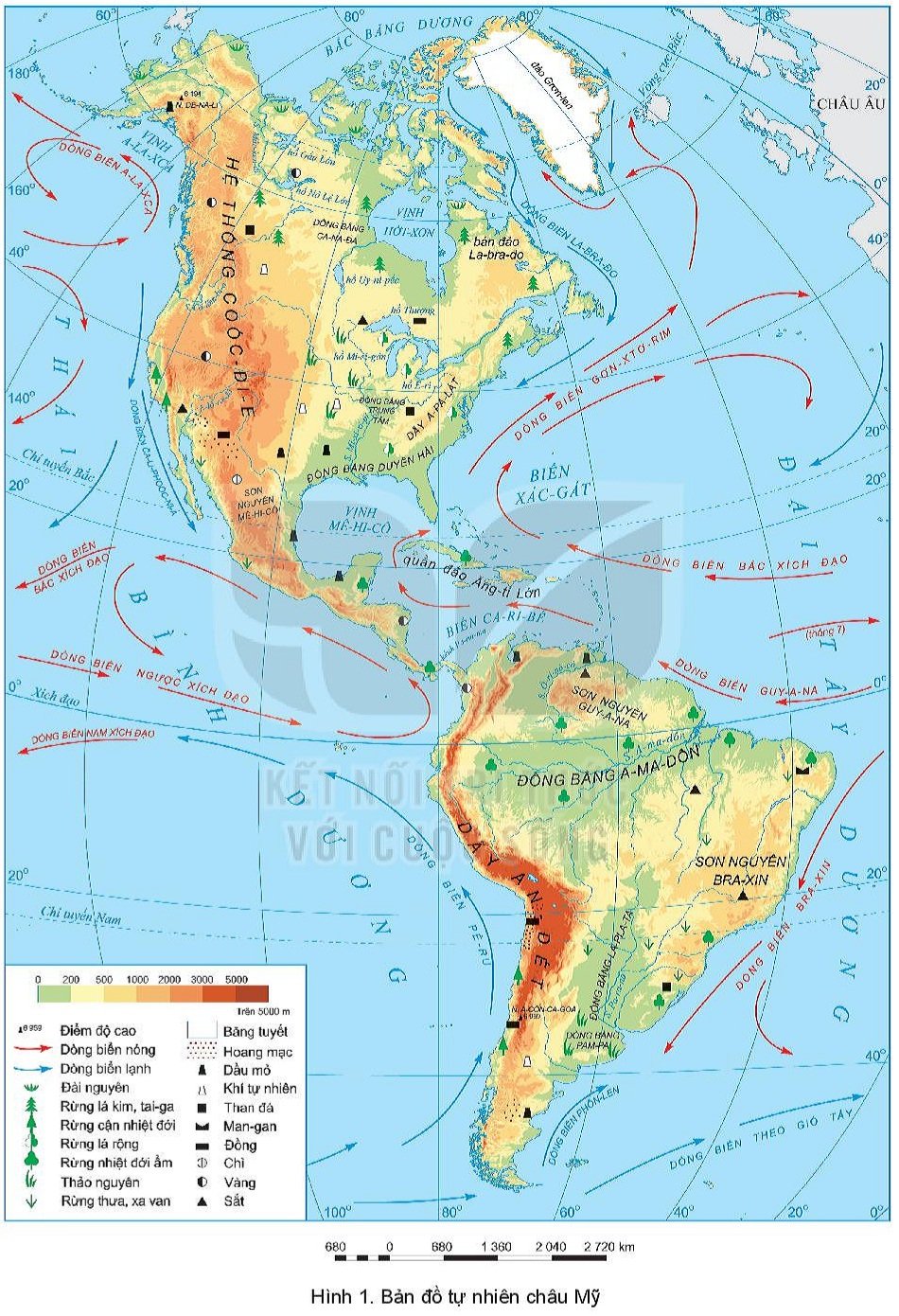 Em có biết
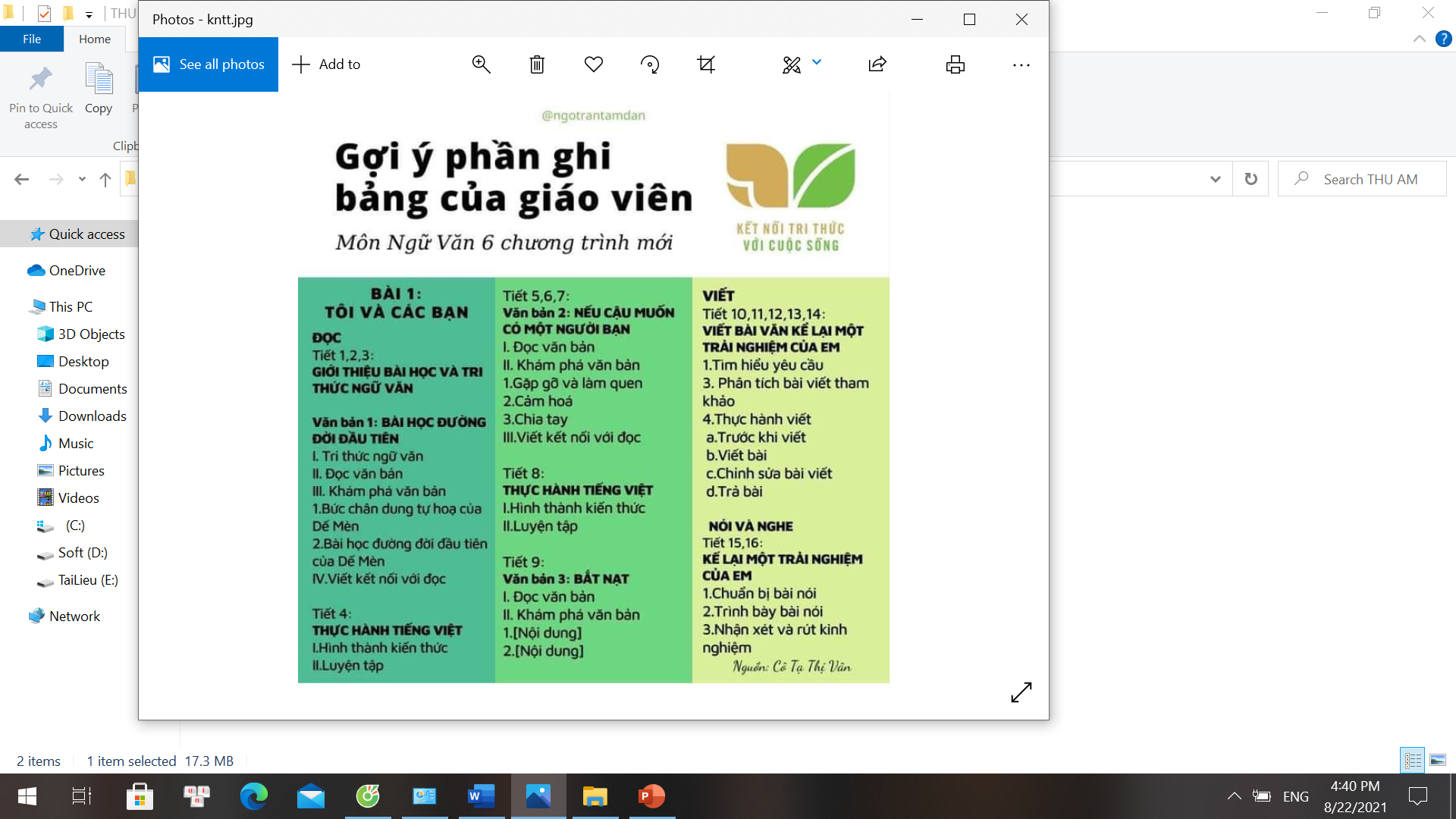 Hệ thống Ngũ Hồ gồm năm hồ: Hồ Thượng, hồ Mi-si-gân,hồ Hu-rôn, hồ Ê-ri-ê và hồ Ôn-ta-ri-ô. Hồ Thượng là hồ nước ngọt lớn nhất thế giới (hơn 82 000 km2
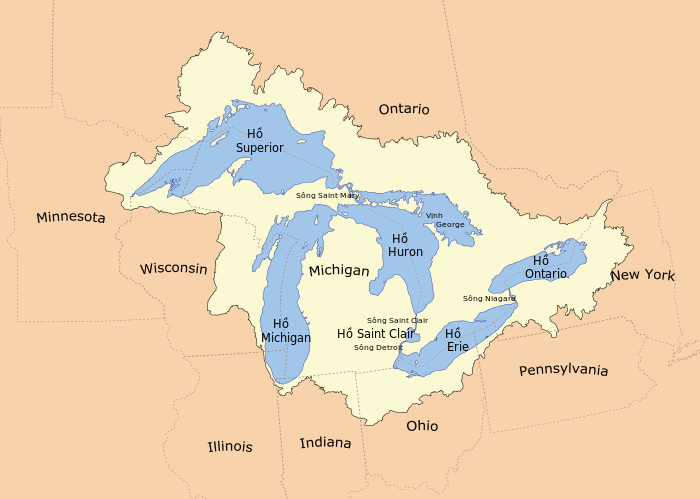 Hình 1. Bản đồ tự nhiên Bắc Mĩ
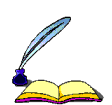 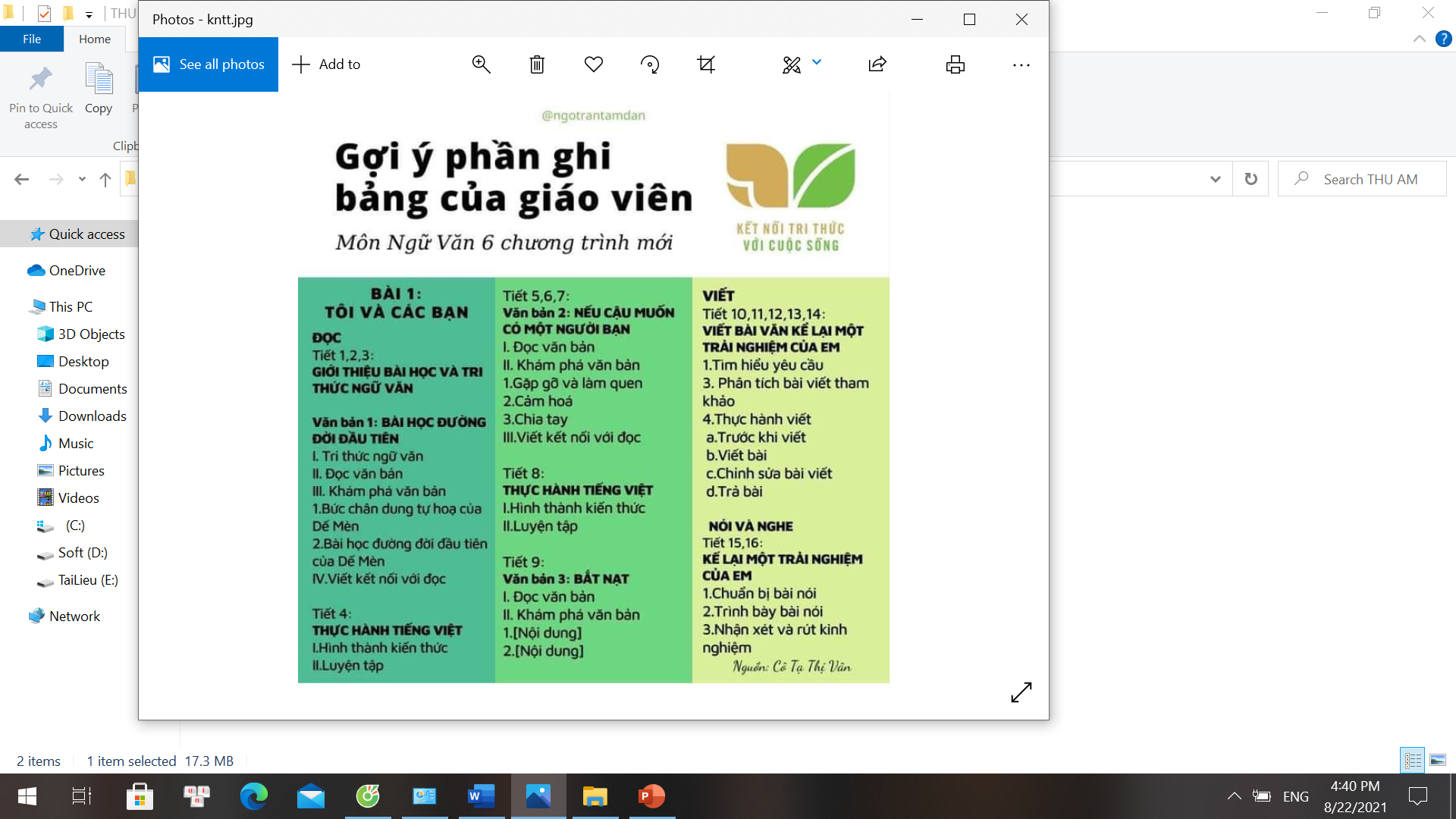 - Mạng lưới sông khá dày đặc và phân bố khắp lãnh thổ.
- Chế độ nước sông khá đa dạng do được cung cấp nước từ nhiều nguồn: mưa, tuyết và băng tan.
- Các sông lớn: Mít-xu-ri - Mi-xi-xi-pi, Mác-ken-đi, Cô-lô-ra-đô.
- Bắc Mỹ đứng đầu thế giới về số lượng các hồ có diện tích lớn (phần lớn là hồ nước ngọt).
3
Sông, hồ
- Các hồ lớn: hệ thống Ngũ Hồ, hồ Uy-ni-pếc, hồ Gấu Lớn, hồ Nô Lệ Lớn,...
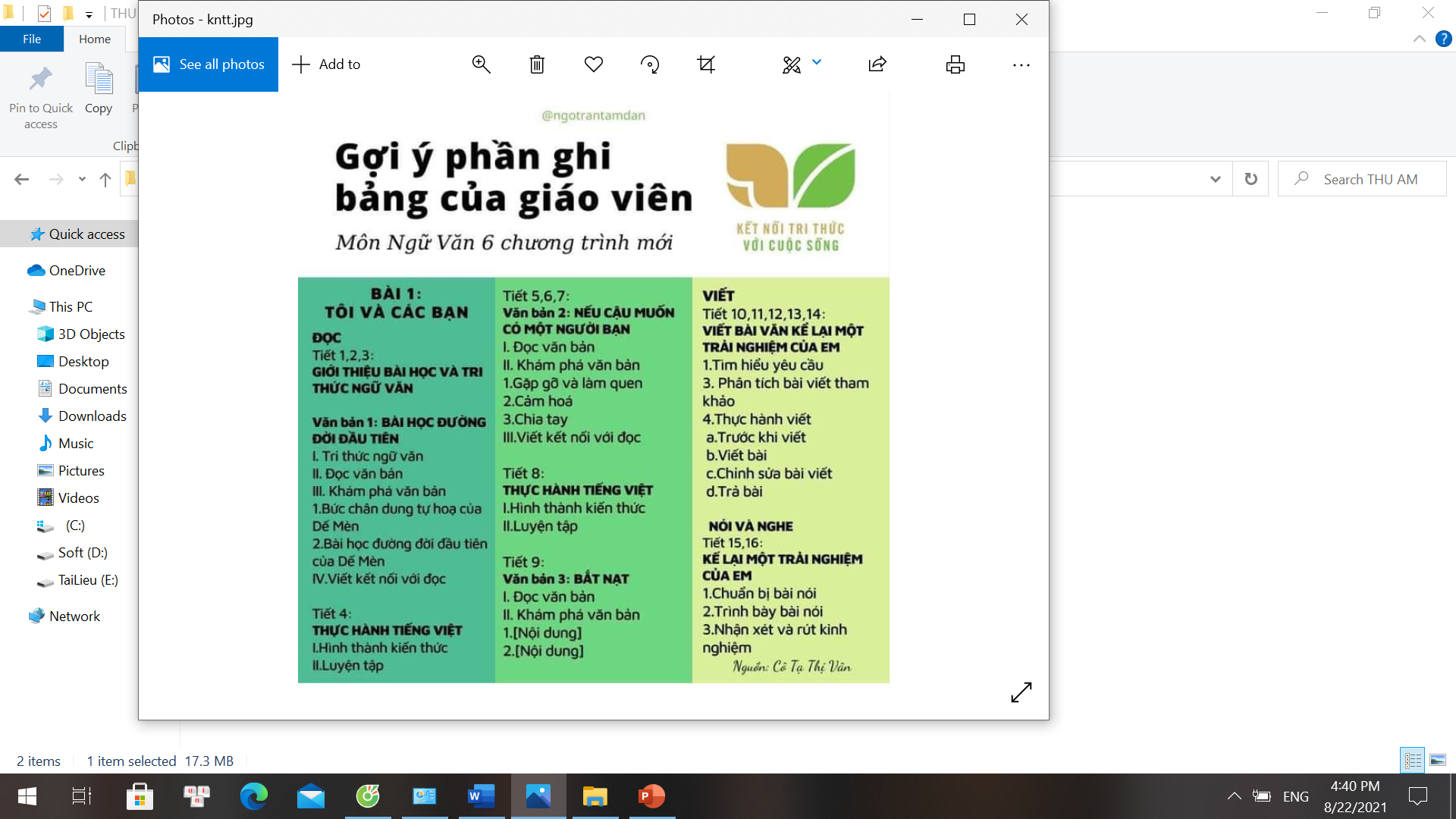 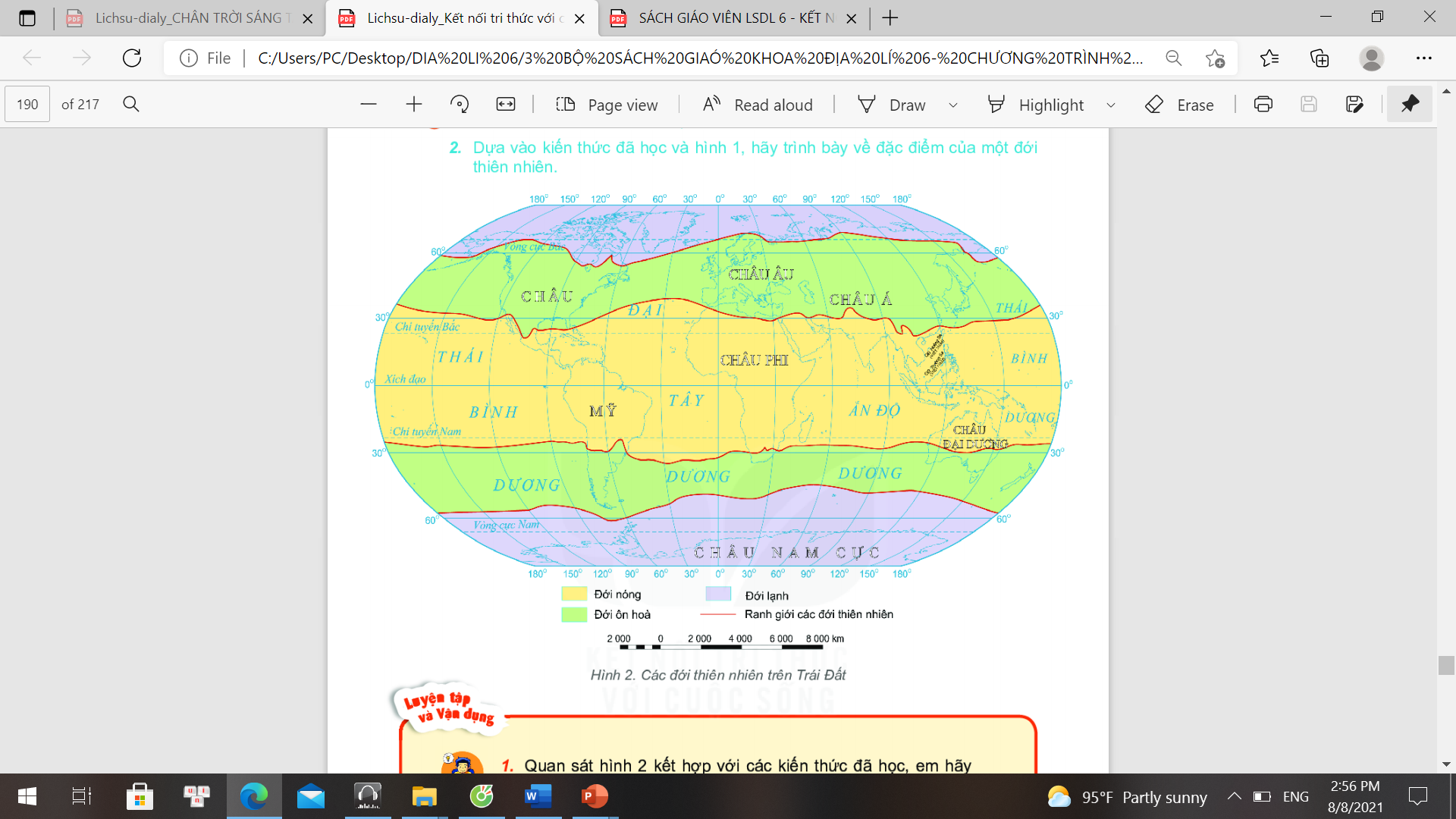 Quan sát lược đồ,cho biết  Bắc Mĩ nằm chủ yếu trong các đới thiên nhiên nào?
4
Đới thiên nhiên
Các đới thiên nhiên trên Trái Đất
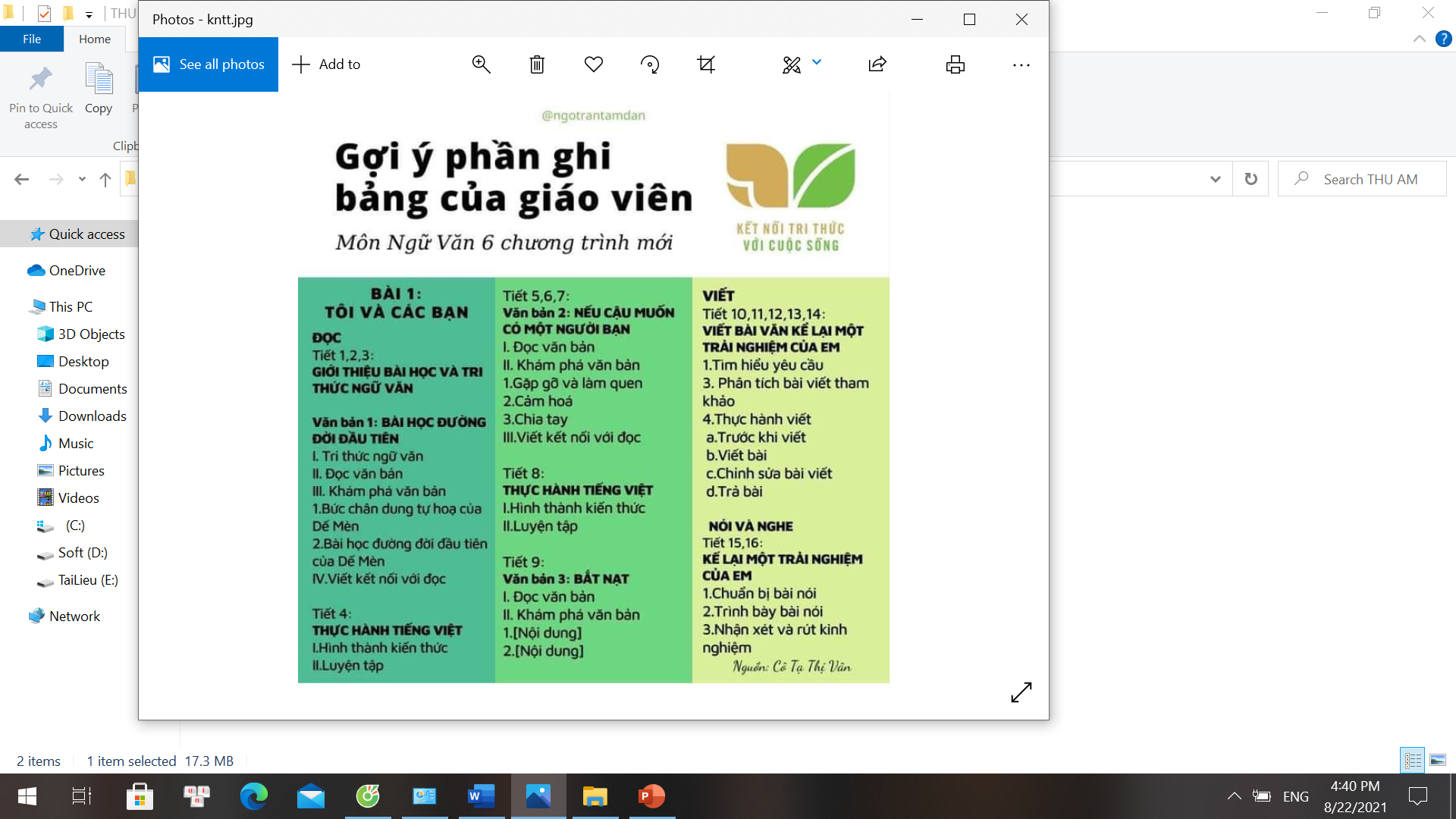 AI NHANH HƠN
Dựa vào thông tin SGK và kiến thức đã học, hãy hoàn thiện thông tin phiếu học tập sau:
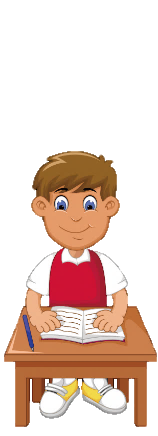 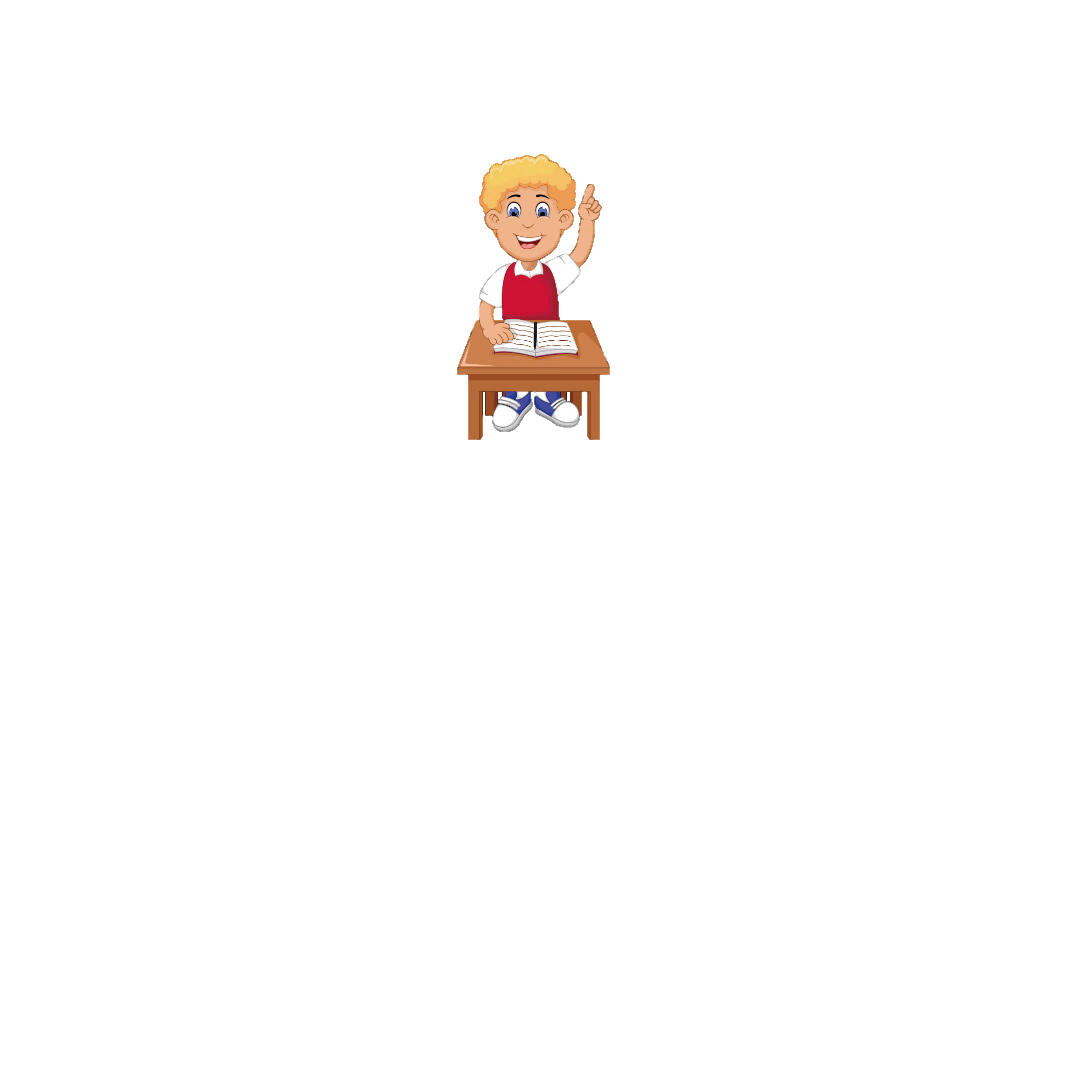 4
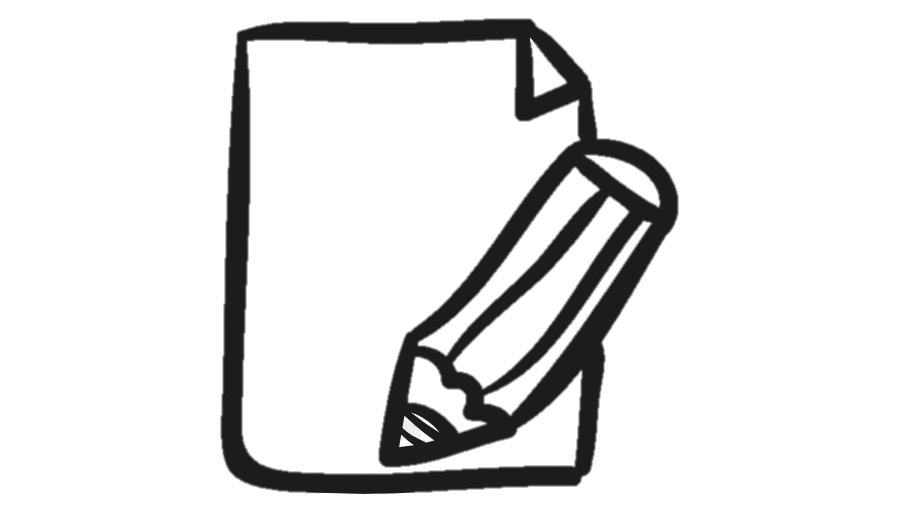 Đới thiên nhiên
2 phút
Cá nhân hoàn thiện phiếu học tập
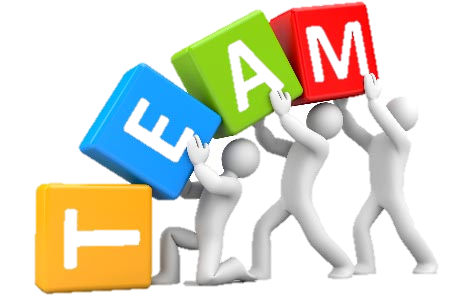 Chia sẻ với bạn về ý kiến cá nhân của PHT
1 phút
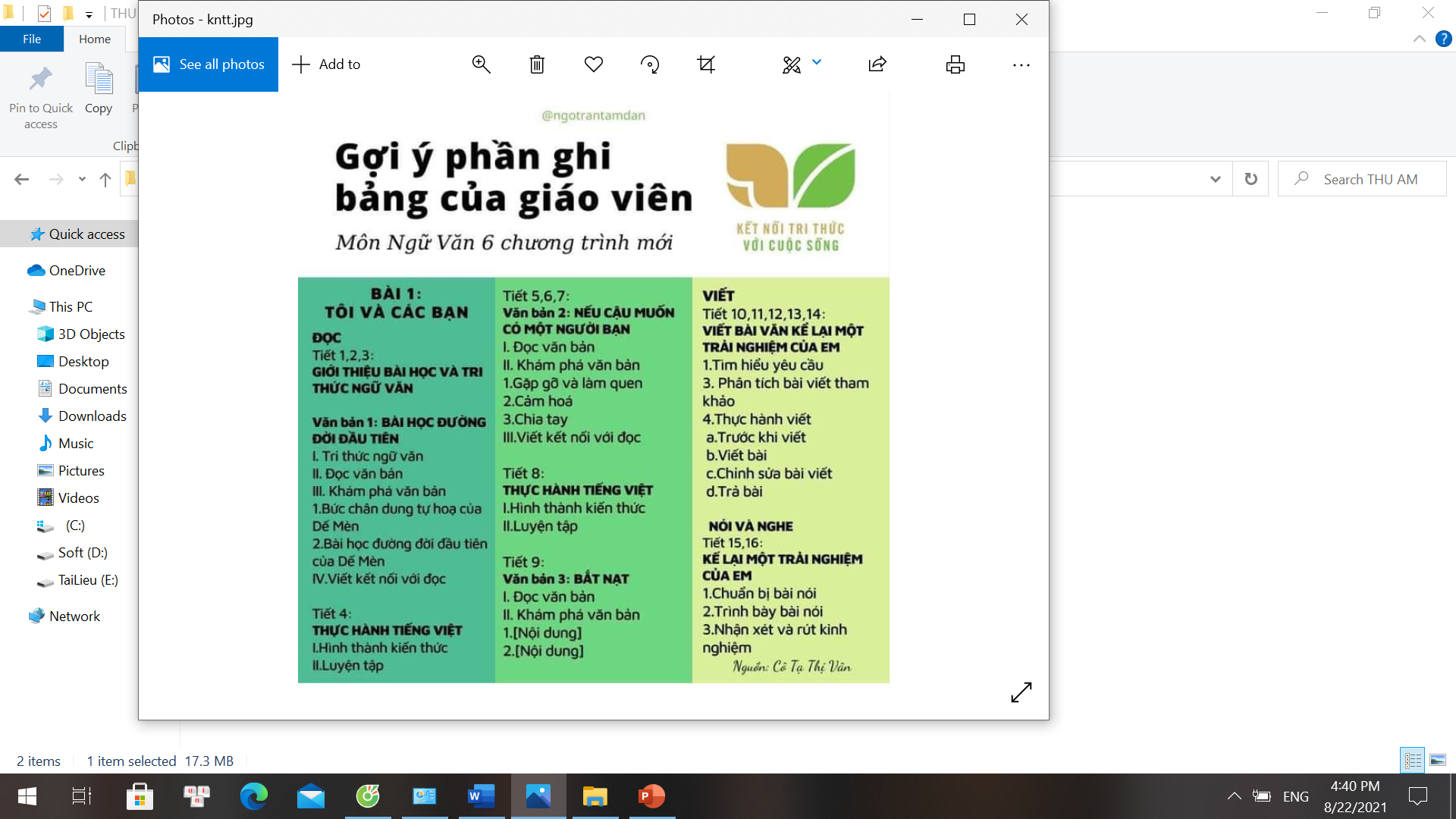 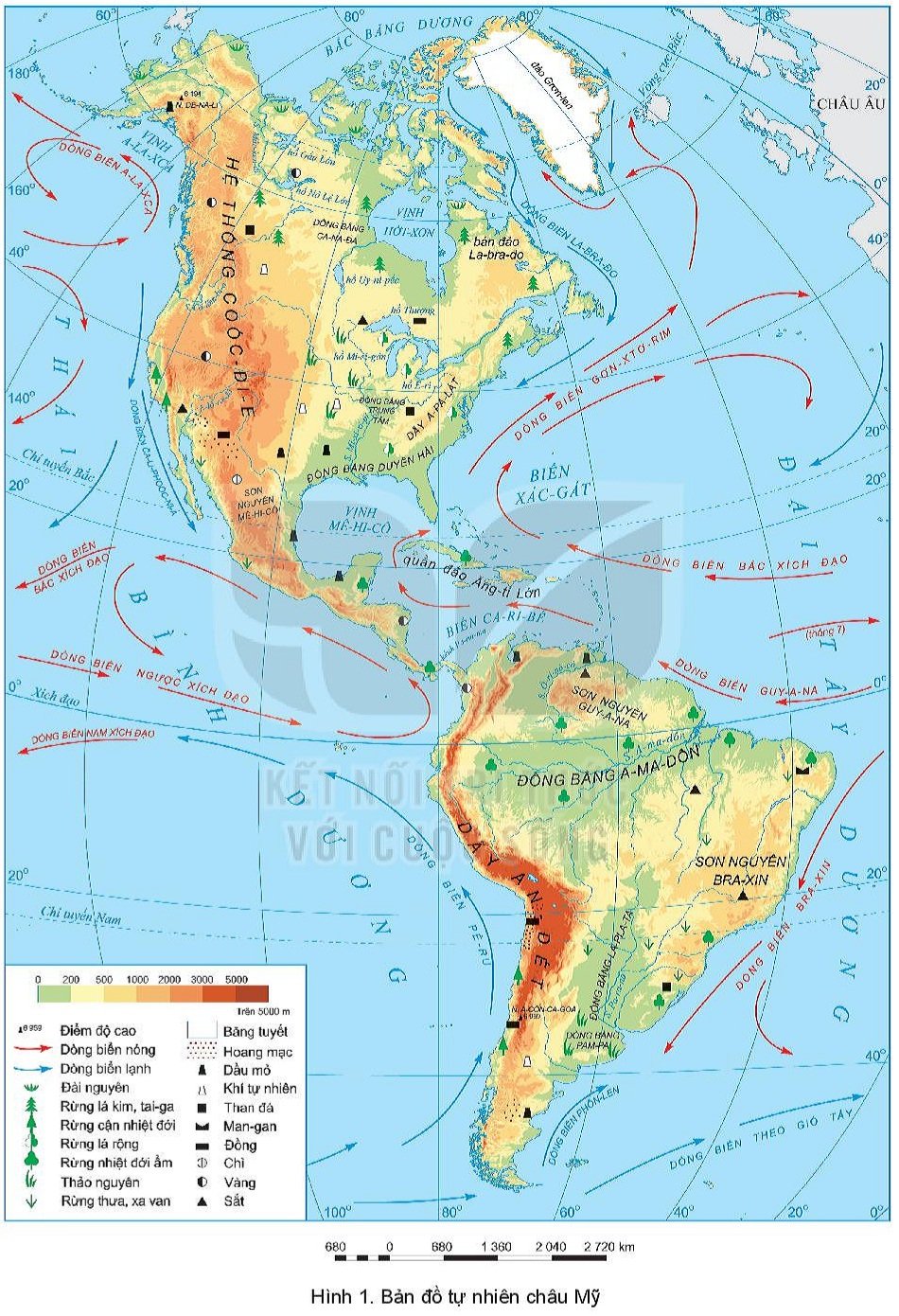 PHIẾU HỌC TẬP
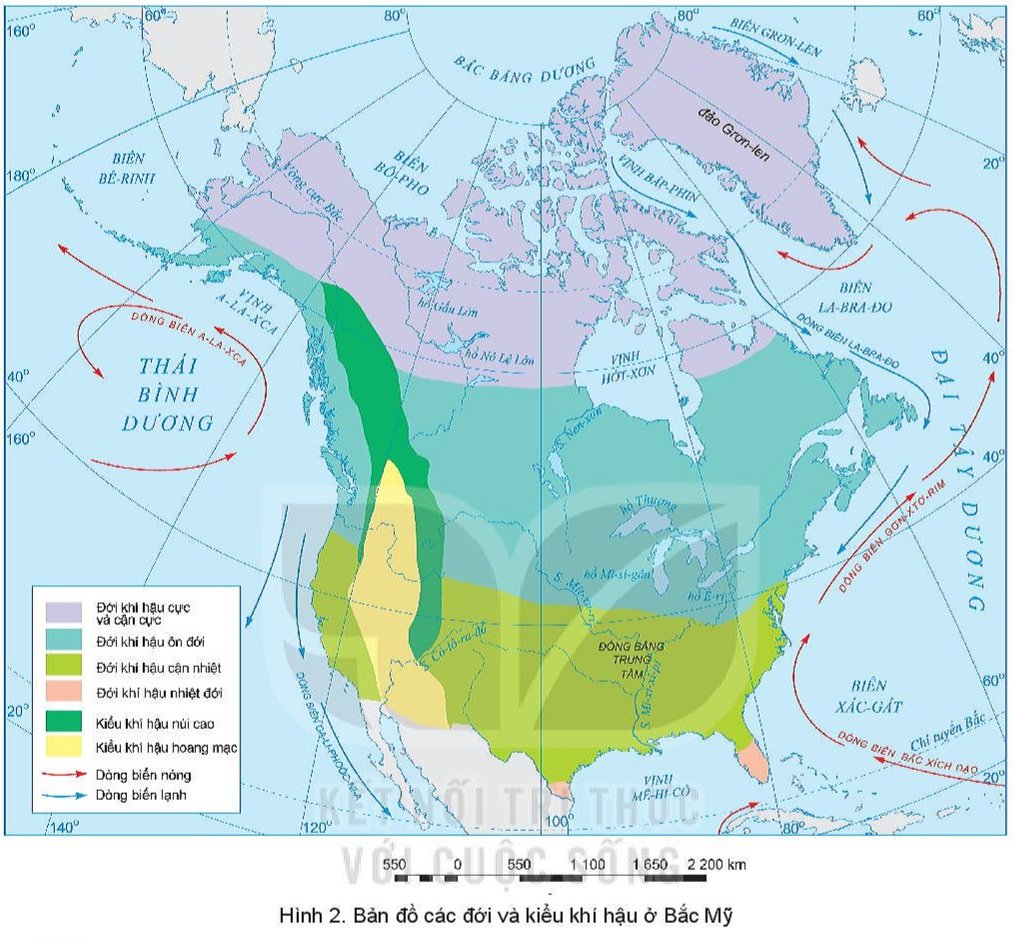 Hình 1. Bản đồ tự nhiên Bắc Mĩ
Hình 2. Bản đồ các đới và kiểu khí hậu ở Bắc Mĩ
[Speaker Notes: Tác giả biên soạn: :Lê Thị Chinh: Zalo: 0982276629. Fb:https://www.facebook.com/ti.gon.566. Nhóm chia sẻ tài liệu:https://www.facebook.com/groups/1448467355535530. Mong nhận được sự phản hồi,góp ý từ quý thầy cô để bộ giáo án được hoàn thiện. Trân trọng!]
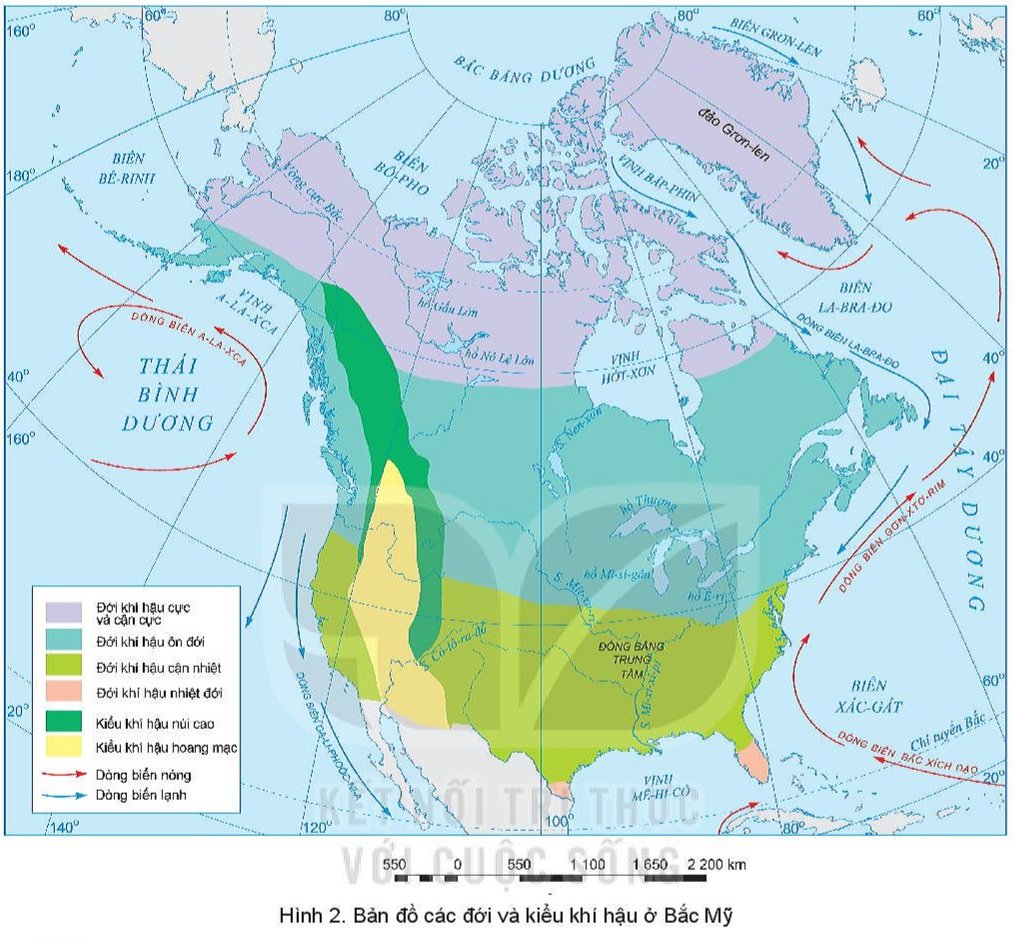 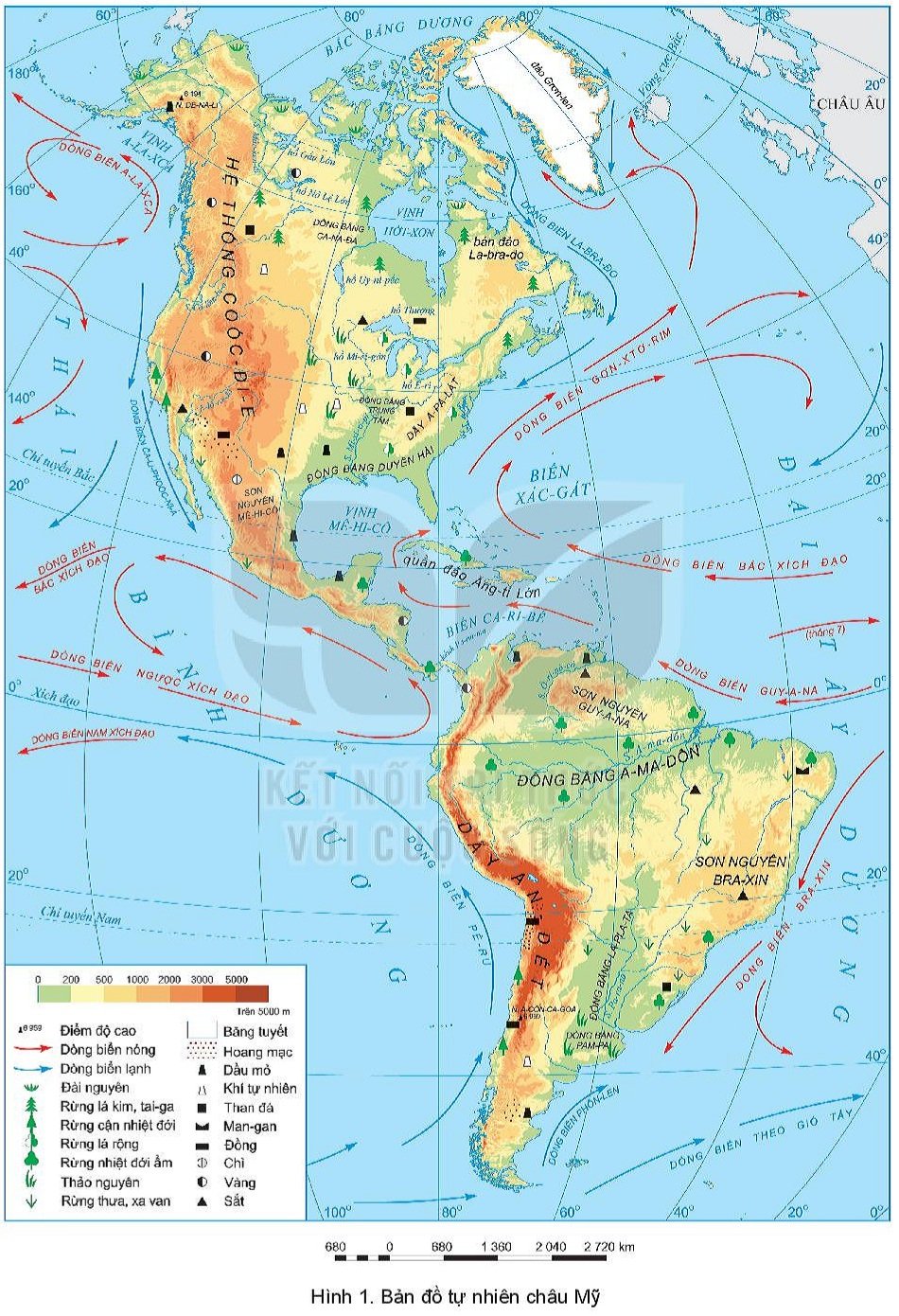 Đới lạnh
+ Khí hậu cực và cận cực
+ Cảnh quan chủ yếu là đồng rêu, phía nam có rừng thưa.
+ Động vật ít phong phú: gấu trắng, báo Bắc cực, tuần lộc và các loài chim di trú,...
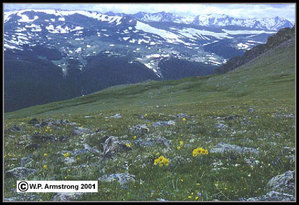 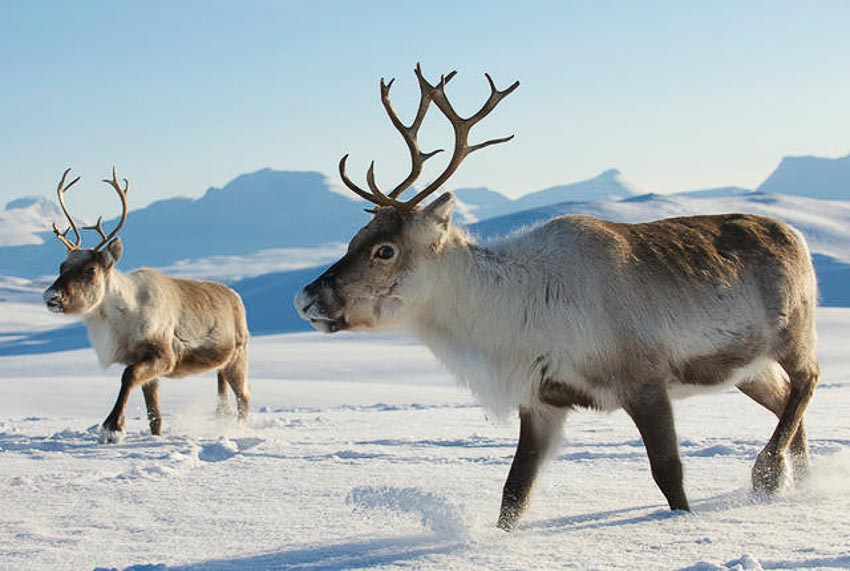 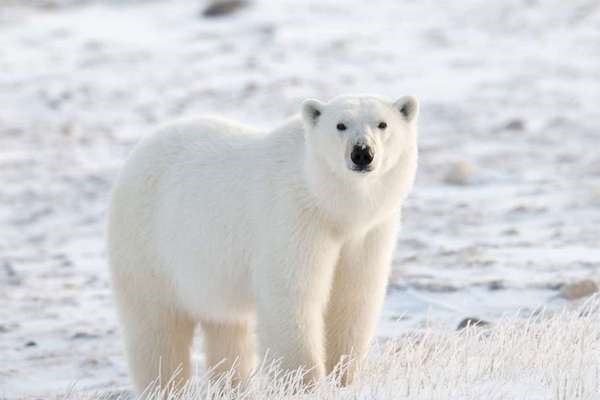 Tuần lộc
Gấu trắng
Đồng rêu
Hình 1. Bản đồ tự nhiên Bắc Mĩ
Hình 2. Bản đồ các đới và kiểu khí hậu ở Bắc Mĩ
Hình 14.1. Bản đồ tự nhiên khu vực Bắc Mĩ
[Speaker Notes: Khí hậu cực và cận cực, lạnh giá nên nhiều nơi có lớp băng tuyết phủ dày trên diện tích rộng.]
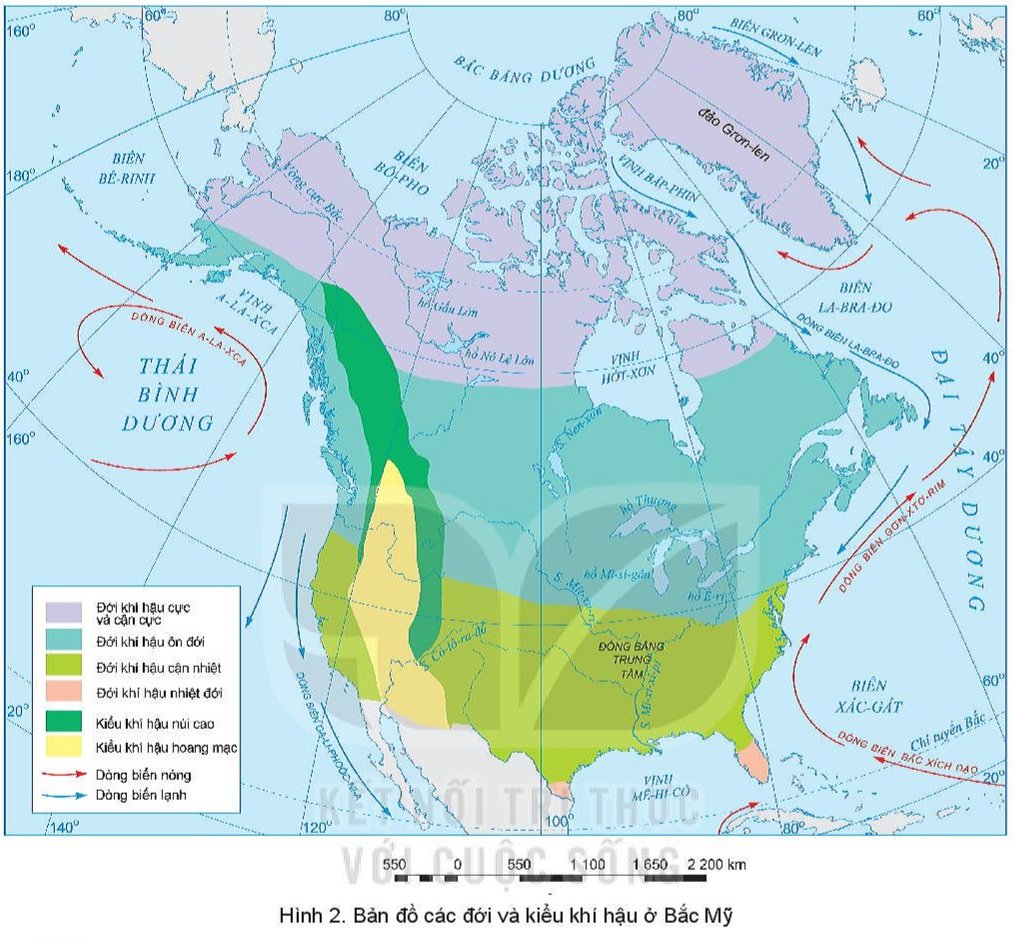 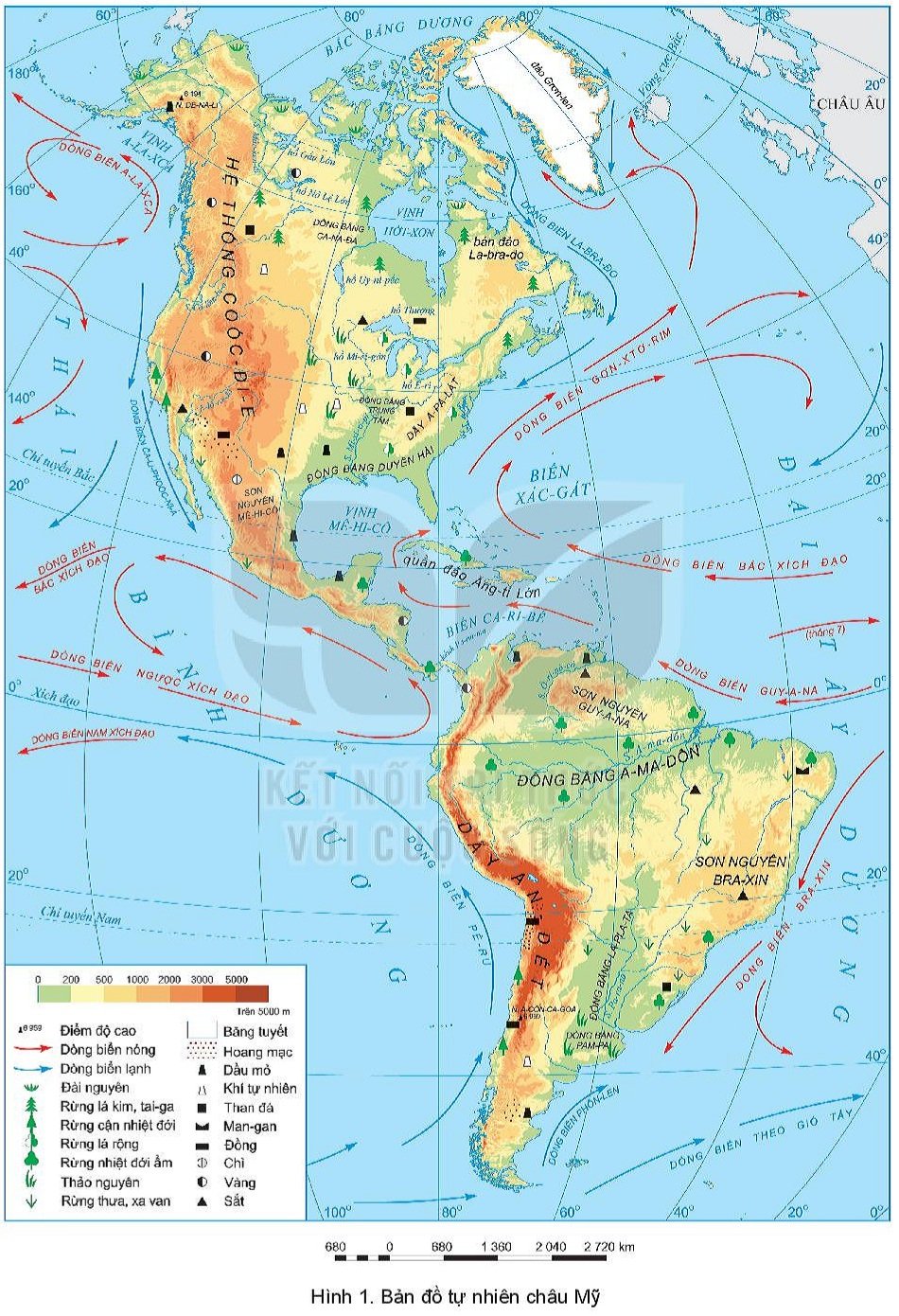 Đới ôn hòa
* Chiếm diện tích rộng và phân hóa đa dạng.
- Phân hóa theo chiều bắc - nam:
+ Phân hóa theo chiều tây - đông:
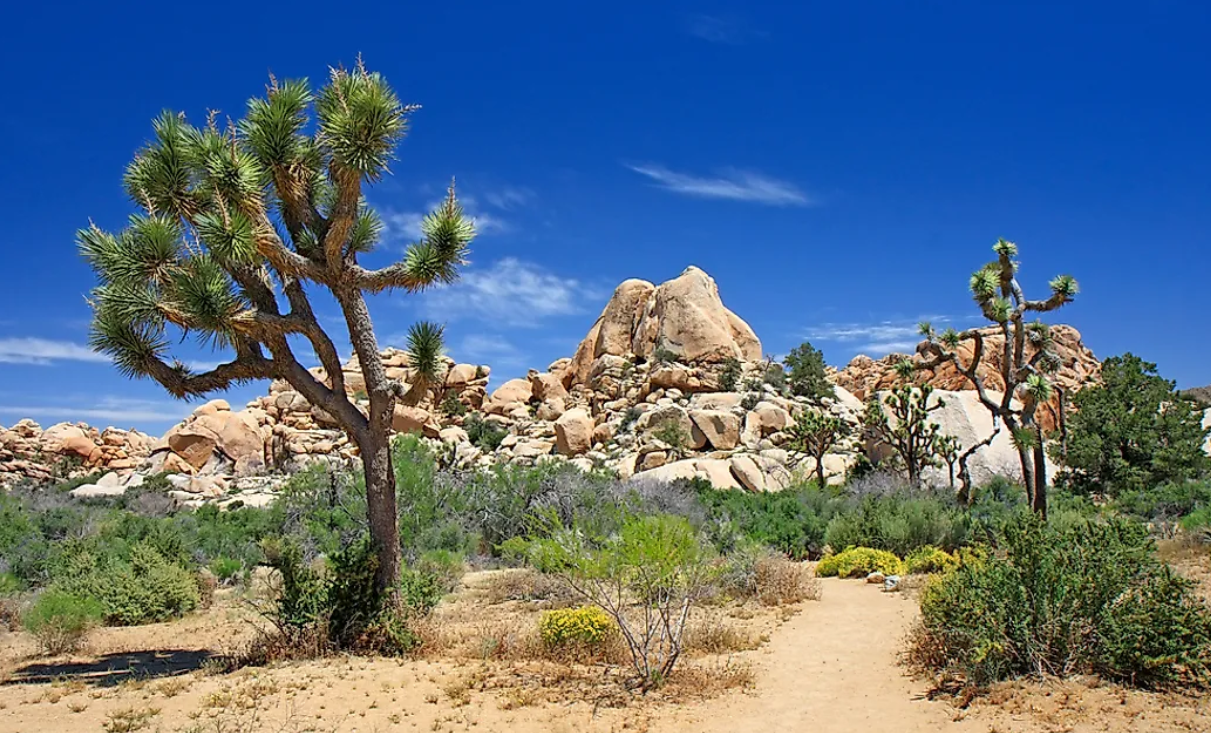 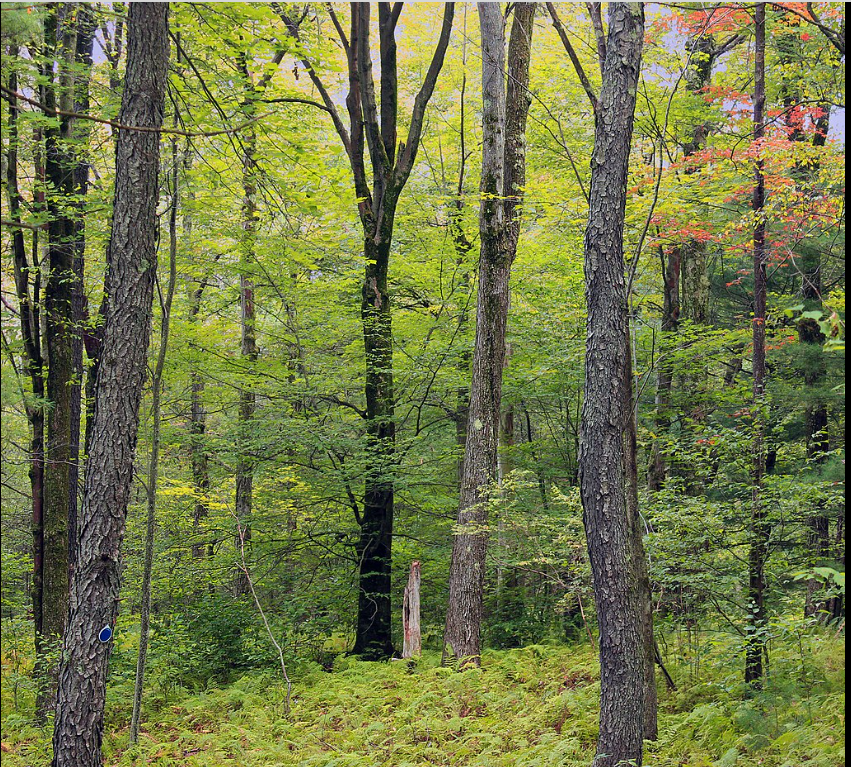 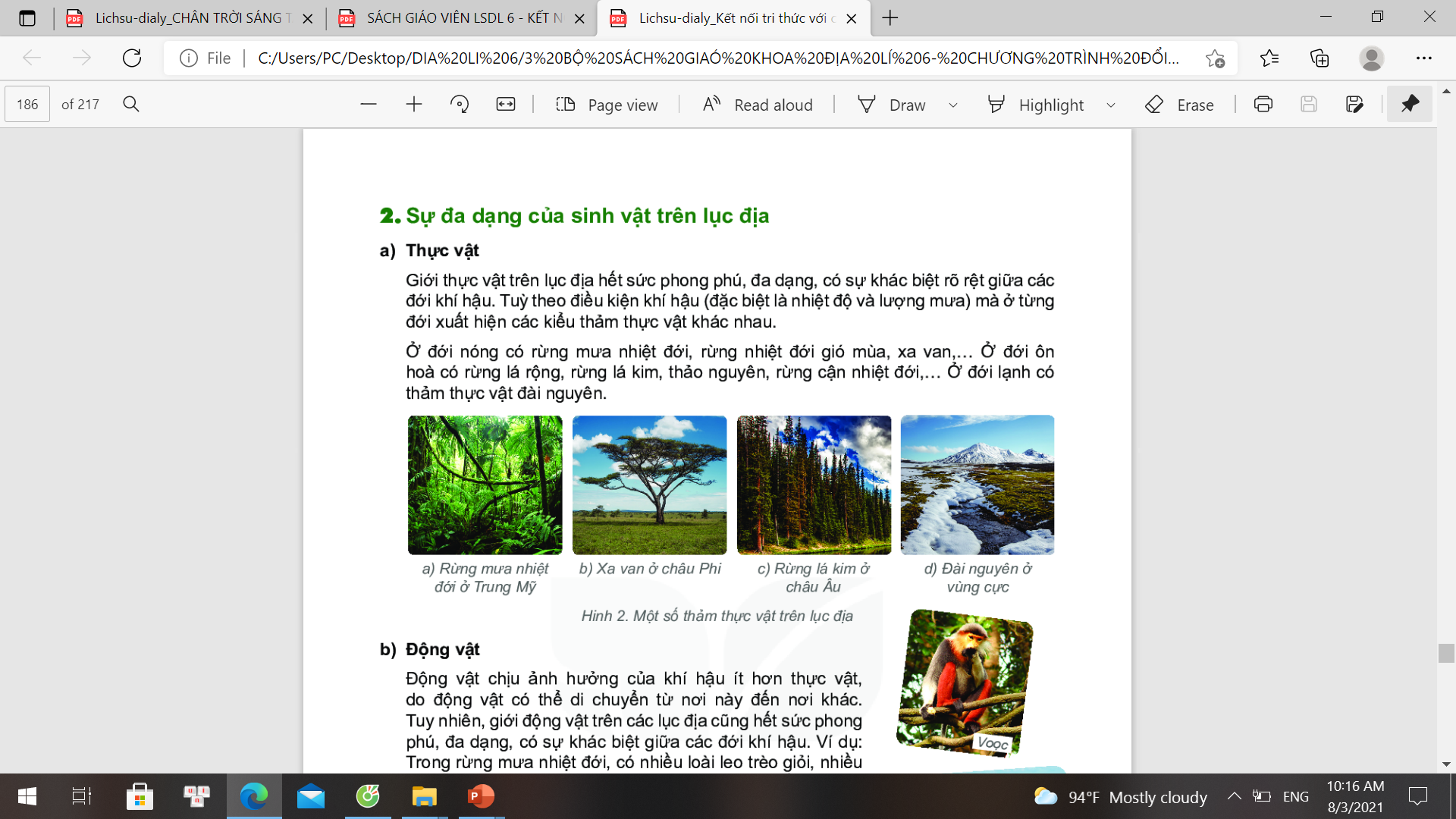 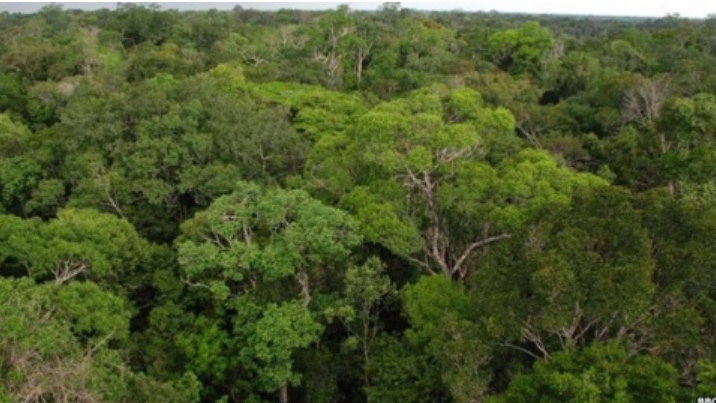 Rừng lá kim (phía bắc)
Rừng lá rộng
(Phía nam)
Rừng lá cứng (ven biển Tây Nam Hoa Kỳ)
Hoang mạc và bán hoang mạc (nội địa)
Hình 1. Bản đồ tự nhiên Bắc Mĩ
Hình 2. Bản đồ các đới và kiểu khí hậu ở Bắc Mĩ
Hình 14.1. Bản đồ tự nhiên khu vực Bắc Mĩ
[Speaker Notes: Khí hậu cực và cận cực, lạnh giá nên nhiều nơi có lớp băng tuyết phủ dày trên diện tích rộng.
+ phía bắc (rừng lá kim) - trung tâm (đồng cỏ) - phía nam (rừng lá rộng).
Phân hóa theo chiều tây - đông: Tây Nam Hoa Kỳ (vùn ven biển) có rừng lá cứng, cây bụi - nội địa có các hoang mạc và bán hoang mạc.]
Đới ôn hòa
* Chiếm diện tích rộng và phân hóa đa dạng.
- Động vật: chủ yếu gồm bò rừng Mỹ, sư tử Mỹ, chó sói, gấu nâu, gấu trúc, báo Mỹ,...
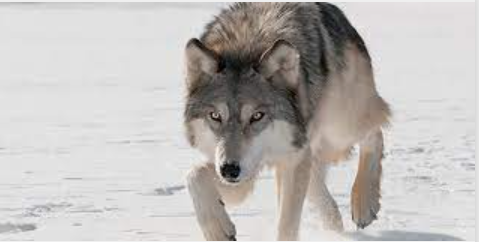 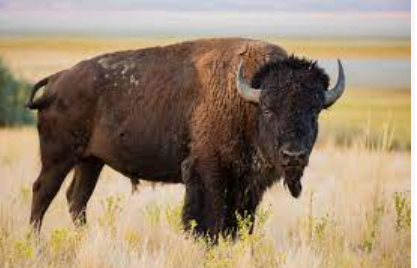 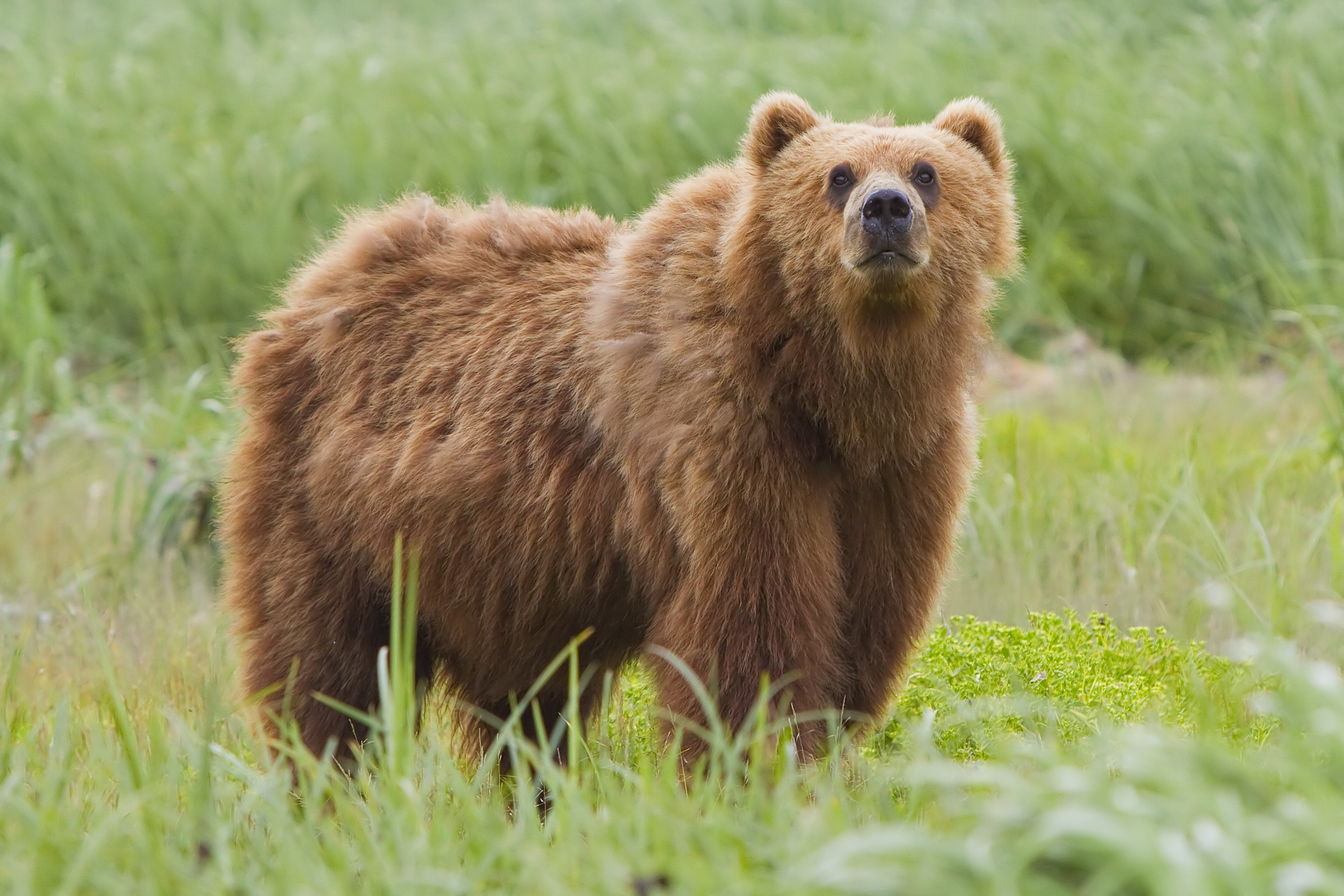 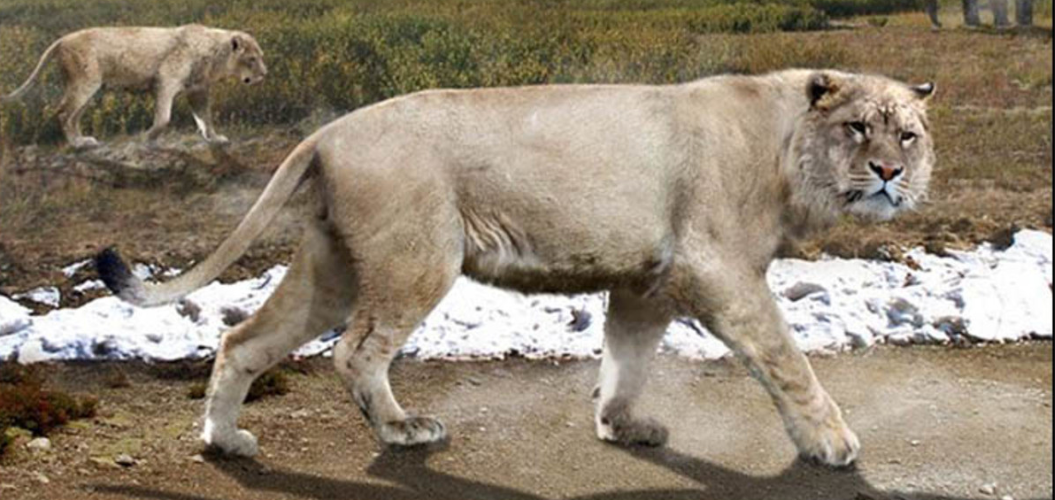 Bò rừng
Sư tử
Gấu nâu
Chó sói
[Speaker Notes: Đới ôn hòa: Chiếm diện tích rộng và phân hóa đa dạng. Phía nam ca-na-da và phần lớn lãnh thổ Hoa Kì]
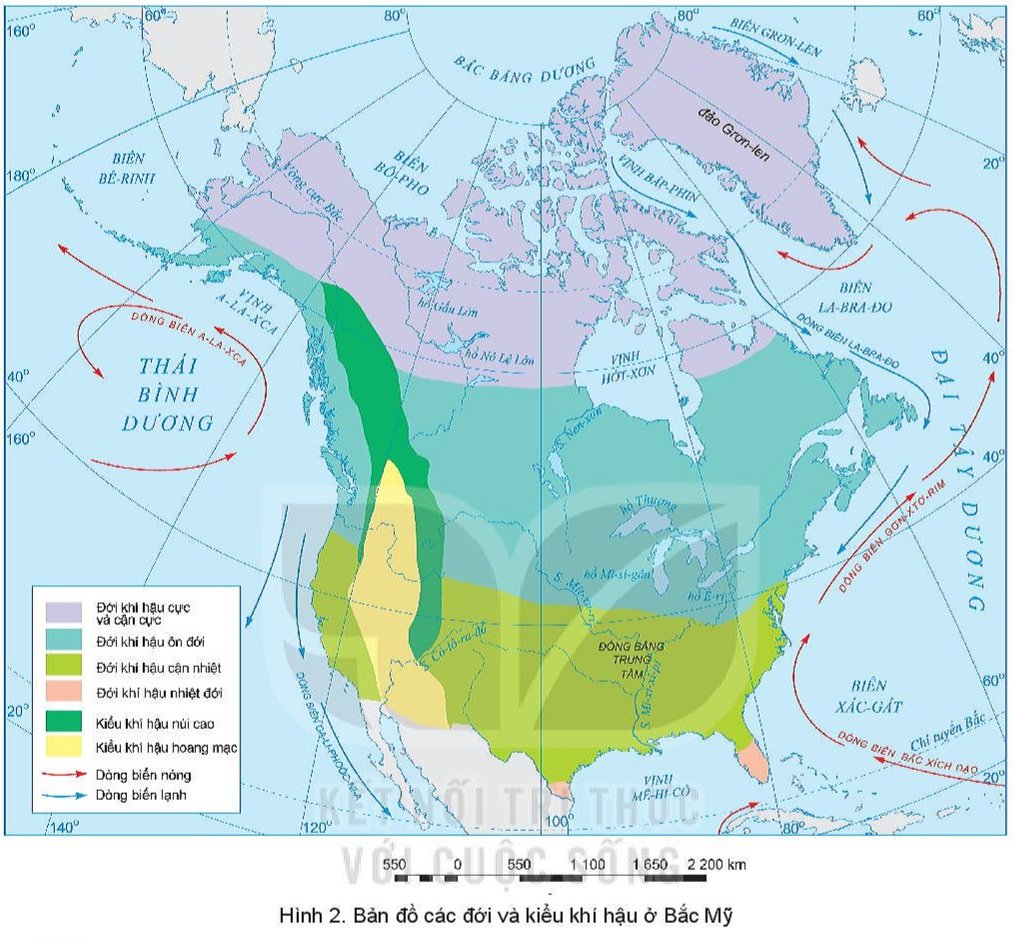 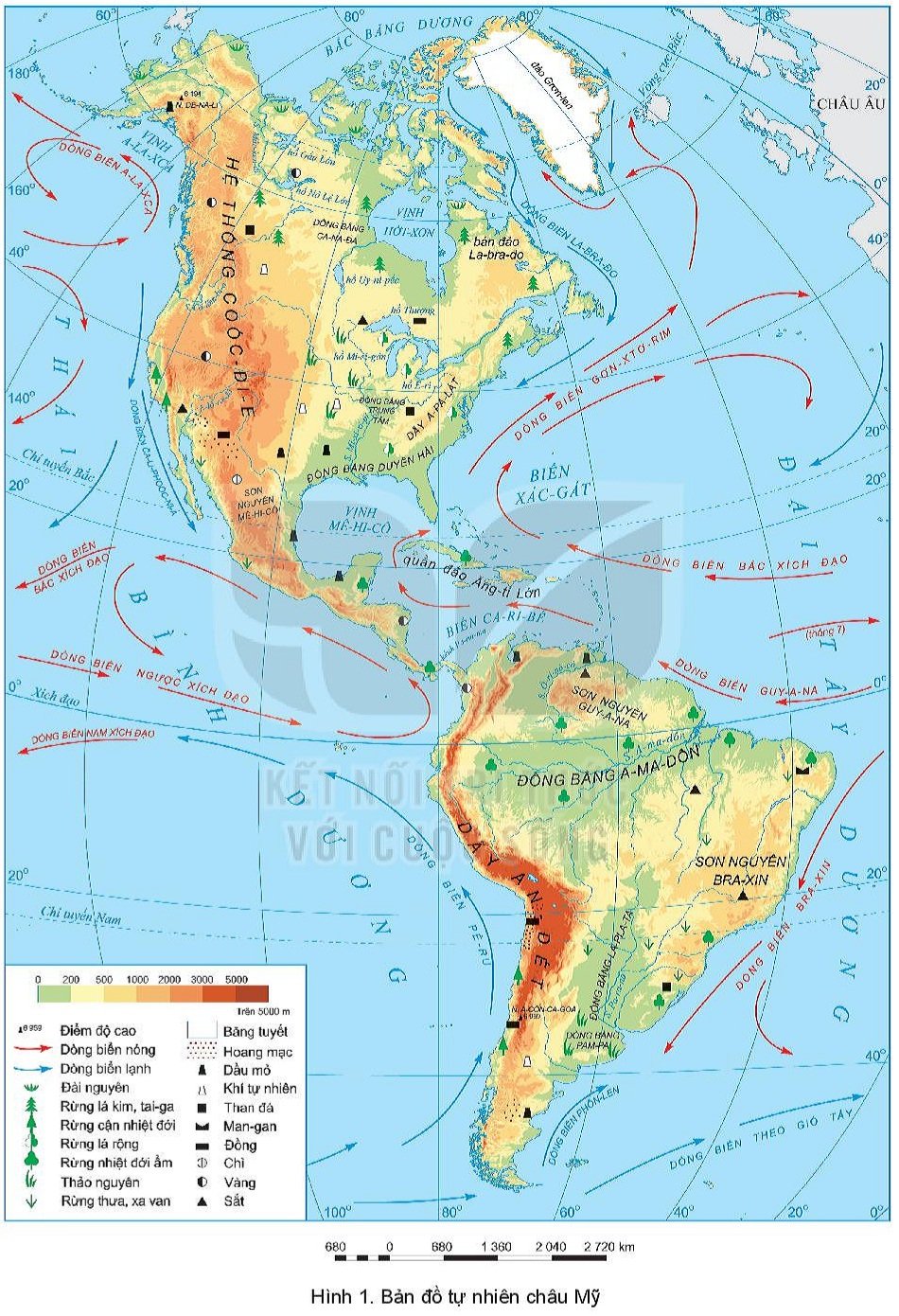 Đới nóng
+ Chiếm diện tích lớn phía nam Hoa Kỳ.
+ Rừng nhiệt đới ẩm phát triển.
+ Phía tây nam khí hậu khô hạn nên chủ yếu là cây bụi, bán hoang mạc và hoang mạc.
+ Quần đảo Ha-oai có nhiều loài đặc hữu.
Hình 1. Bản đồ tự nhiên Bắc Mĩ
Hình 2. Bản đồ các đới và kiểu khí hậu ở Bắc Mĩ
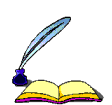 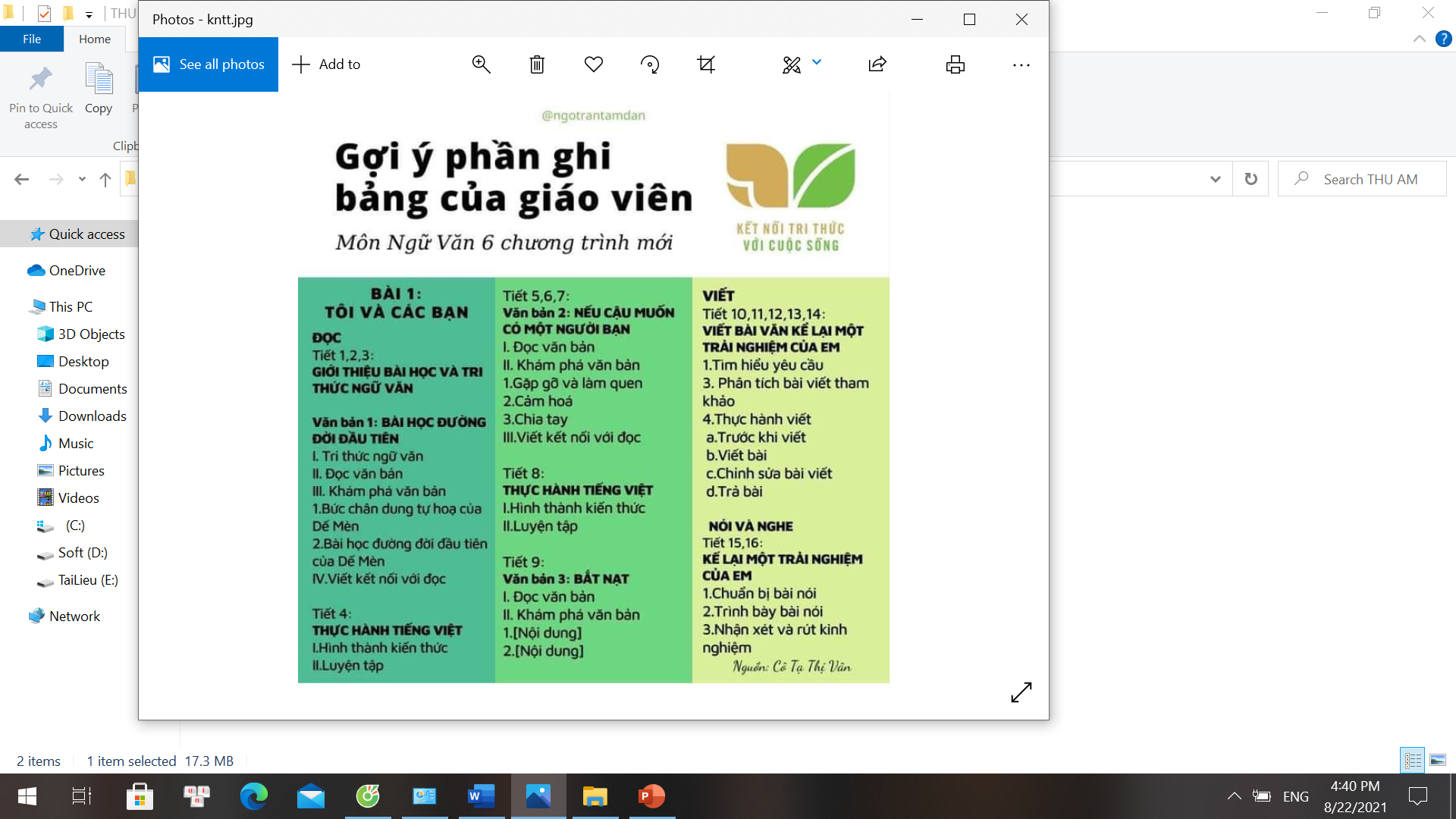 4
Đới thiên nhiên
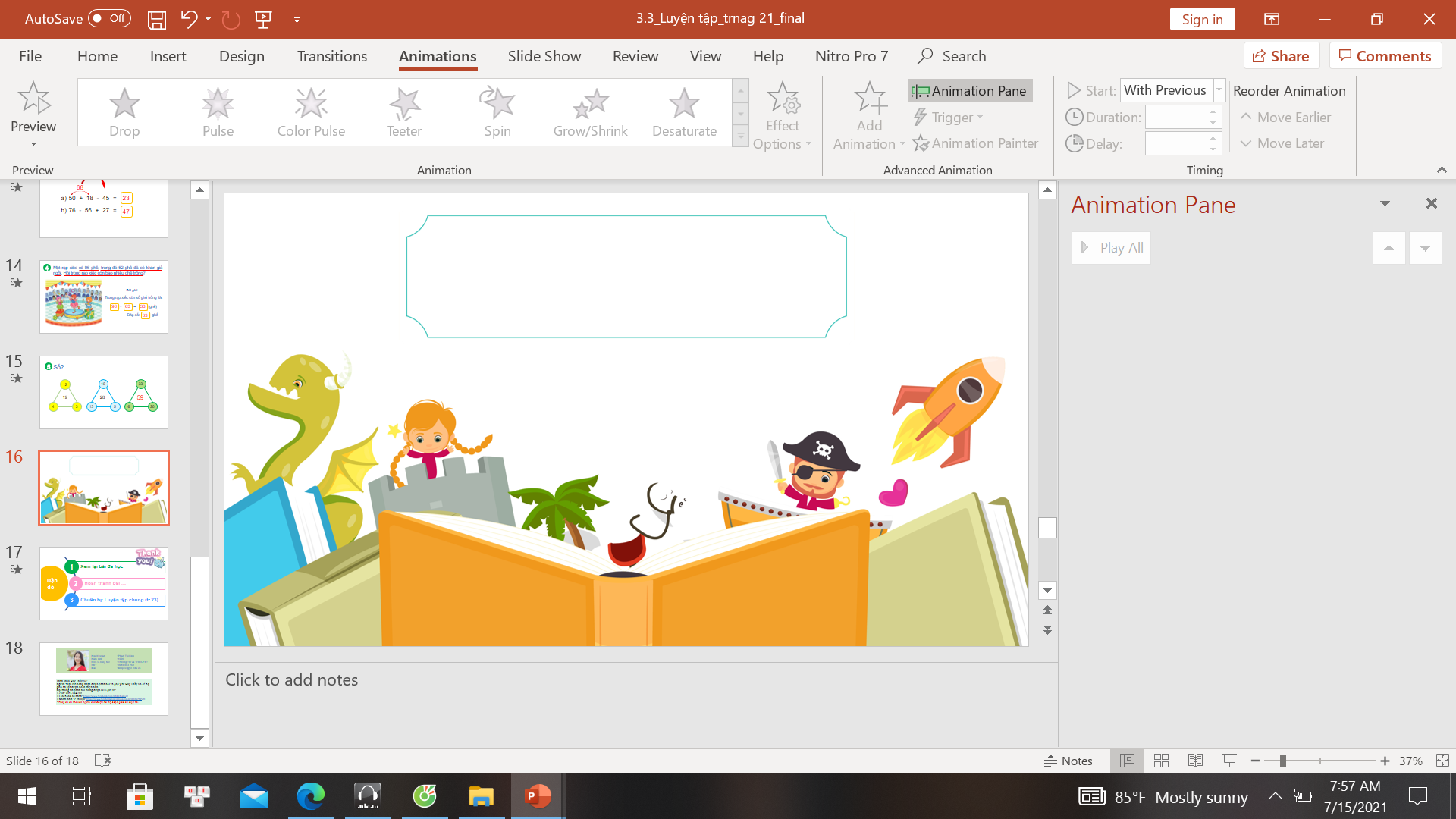 LUYỆN TẬP
 VÀ VẬN DỤNG
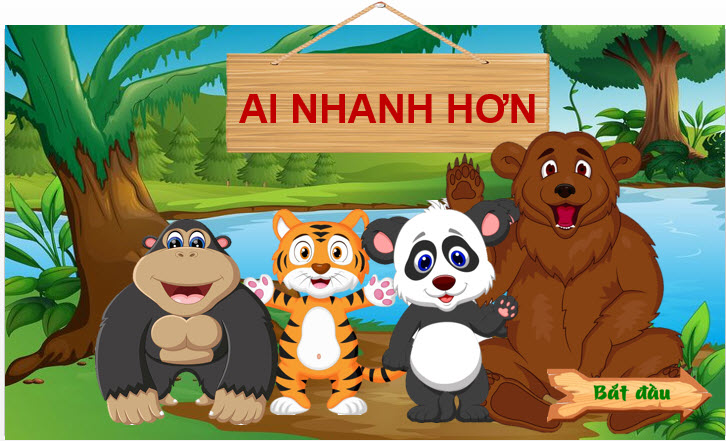 Hết giờ
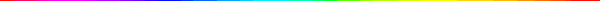 Hệ thống núi cao và dài nhất Bắc Mỹ?
Câu 1
Ôn đới hải dương
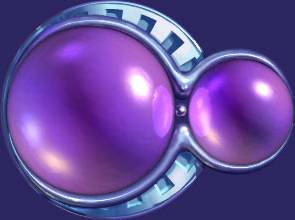 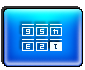 0
5
1
3
4
6
7
8
2
10
9
[Speaker Notes: Tác giả biên soạn: :Lê Thị Chinh: Zalo: 0982276629. Fb:https://www.facebook.com/ti.gon.566. Nhóm chia sẻ tài liệu:https://www.facebook.com/groups/1448467355535530. Mong nhận được sự phản hồi,góp ý từ quý thầy cô để bộ giáo án được hoàn thiện. Trân trọng!]
Hết giờ
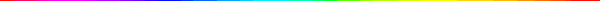 Miền địa hình nằm ở trung tâm Bắc Mỹ?
Câu 2
Đồng bằng
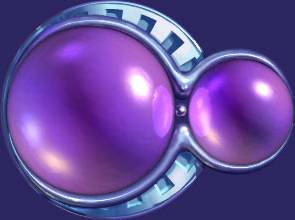 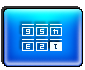 0
5
1
3
4
6
7
8
2
10
9
[Speaker Notes: Tác giả biên soạn: :Lê Thị Chinh: Zalo: 0982276629. Fb:https://www.facebook.com/ti.gon.566. Nhóm chia sẻ tài liệu:https://www.facebook.com/groups/1448467355535530. Mong nhận được sự phản hồi,góp ý từ quý thầy cô để bộ giáo án được hoàn thiện. Trân trọng!]
Hết giờ
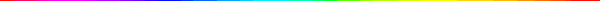 Kiểu khí hậu chiếm diện tích lớn nhất Bắc Mỹ?
Câu 3
Ôn đới
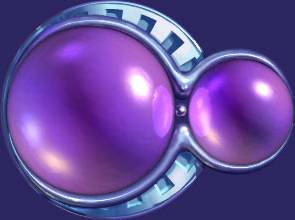 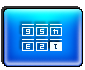 0
5
1
3
4
6
7
8
2
10
9
[Speaker Notes: Tác giả biên soạn: :Lê Thị Chinh: Zalo: 0982276629. Fb:https://www.facebook.com/ti.gon.566. Nhóm chia sẻ tài liệu:https://www.facebook.com/groups/1448467355535530. Mong nhận được sự phản hồi,góp ý từ quý thầy cô để bộ giáo án được hoàn thiện. Trân trọng!]
Hết giờ
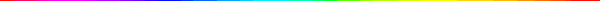 Hệ thống hồ lớn nhất Bắc Mỹ?
Câu 4
Hệ thống Ngũ hồ
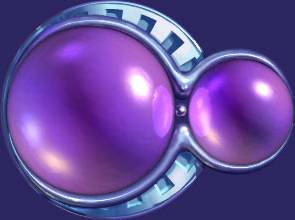 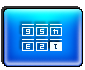 0
5
1
3
4
6
7
8
2
10
9
[Speaker Notes: Tác giả biên soạn: :Lê Thị Chinh: Zalo: 0982276629. Fb:https://www.facebook.com/ti.gon.566. Nhóm chia sẻ tài liệu:https://www.facebook.com/groups/1448467355535530. Mong nhận được sự phản hồi,góp ý từ quý thầy cô để bộ giáo án được hoàn thiện. Trân trọng!]
Hết giờ
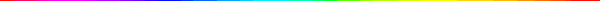 Con sông dài nhất Bắc Mỹ?
Câu 5
Mit-xu-ri
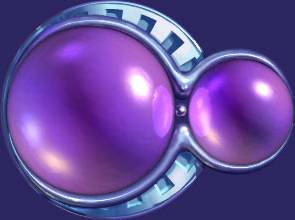 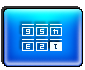 0
5
1
3
4
6
7
8
2
10
9
[Speaker Notes: Tác giả biên soạn: :Lê Thị Chinh: Zalo: 0982276629. Fb:https://www.facebook.com/ti.gon.566. Nhóm chia sẻ tài liệu:https://www.facebook.com/groups/1448467355535530. Mong nhận được sự phản hồi,góp ý từ quý thầy cô để bộ giáo án được hoàn thiện. Trân trọng!]
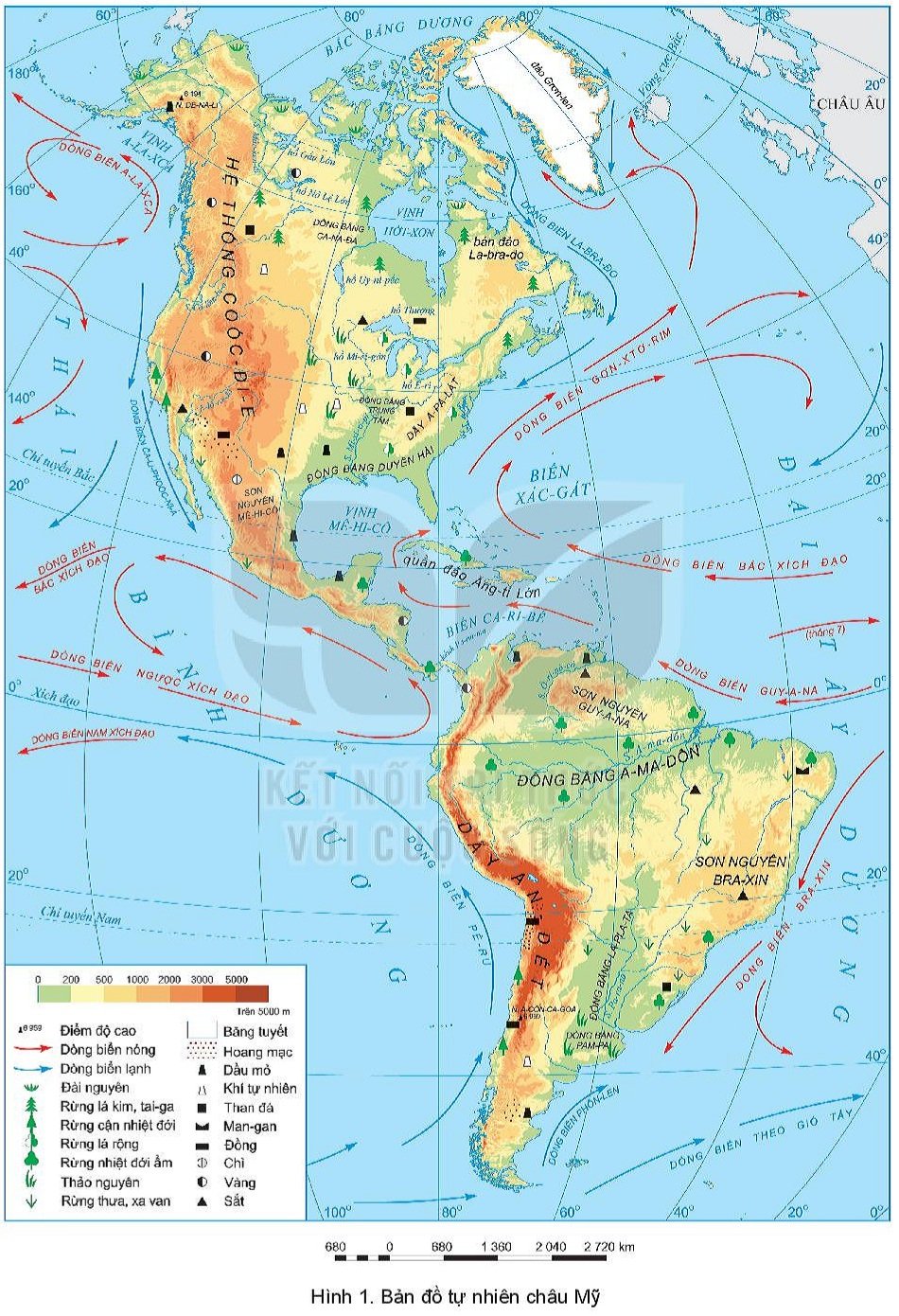 LUYỆN TẬP
Xác định vị trí các thảm thực vật đài nguyên, rừng lá kim, rừng lá rộng, thảo nguyên trên bản đồ tự nhiên khu vực bắc Mỹ?
- Đài nguyên: vùng cực bắc của Bắc Mỹ.
- Rừng lá kim: phía bắc của lục địa Bắc Mỹ, nằm trong đới khí hậu ôn đới.
- Rừng lá rộng: phía đông nam Bắc Mỹ, trong đới khí hậu cận nhiệt đới.
- Rừng thảo nguyên: nằm sâu trong lục địa Bắc Mỹ.
Hình 1. Bản đồ tự nhiên Bắc Mĩ
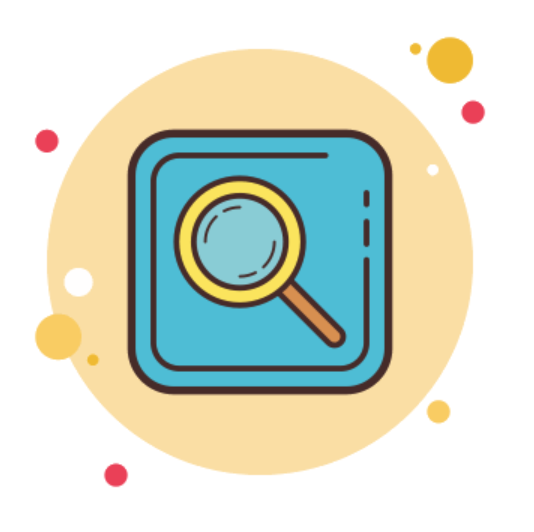 VẬN DỤNG
Sưu tầm thông tin, hình ảnh thiên nhiên Bắc Mỹ.
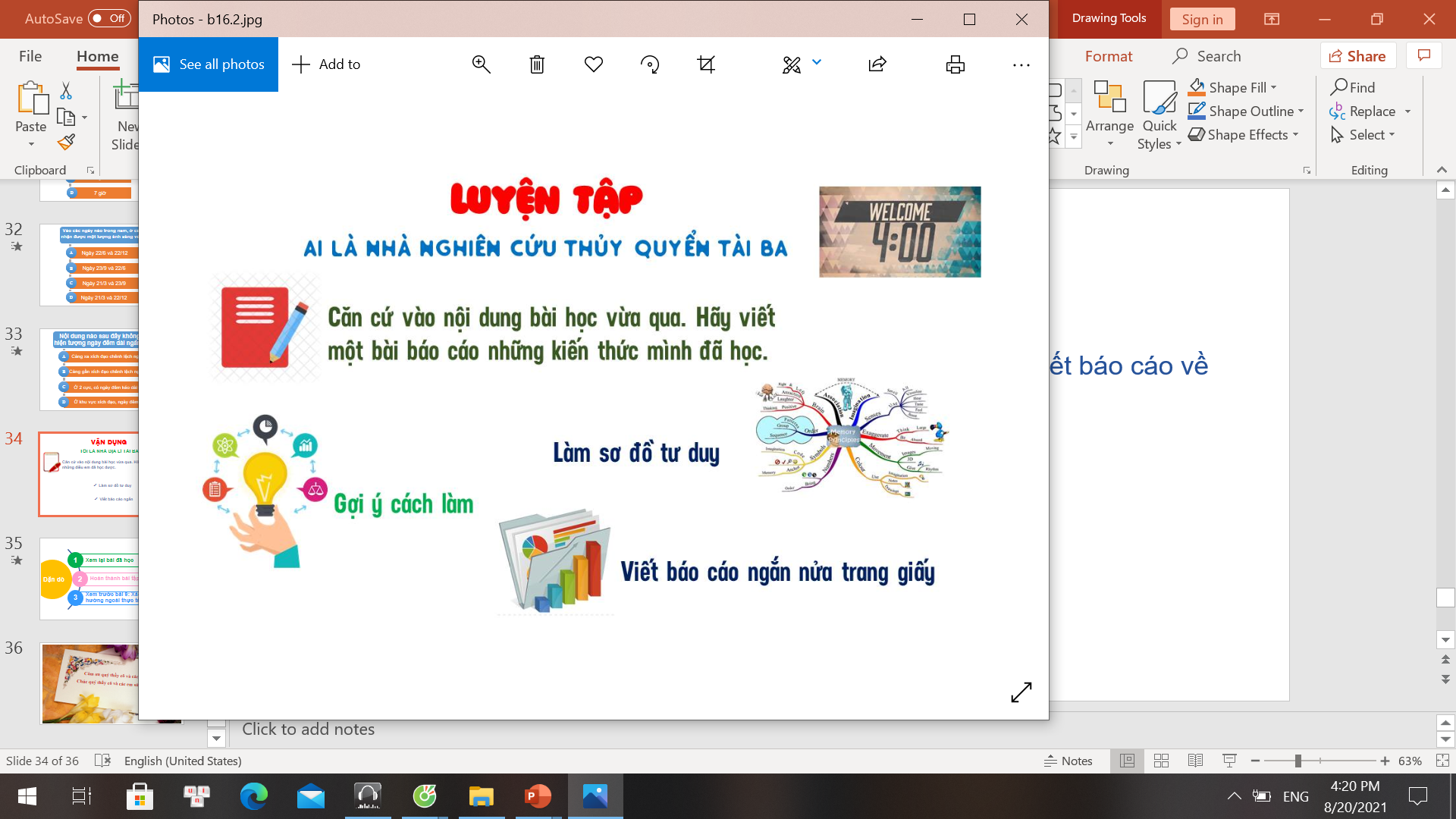 Sưu tầm thông tin trên Internet, sách báo,...
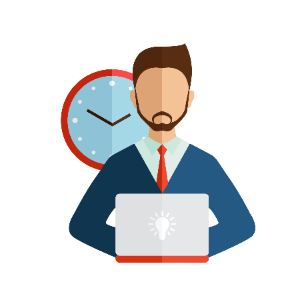 Cá nhân
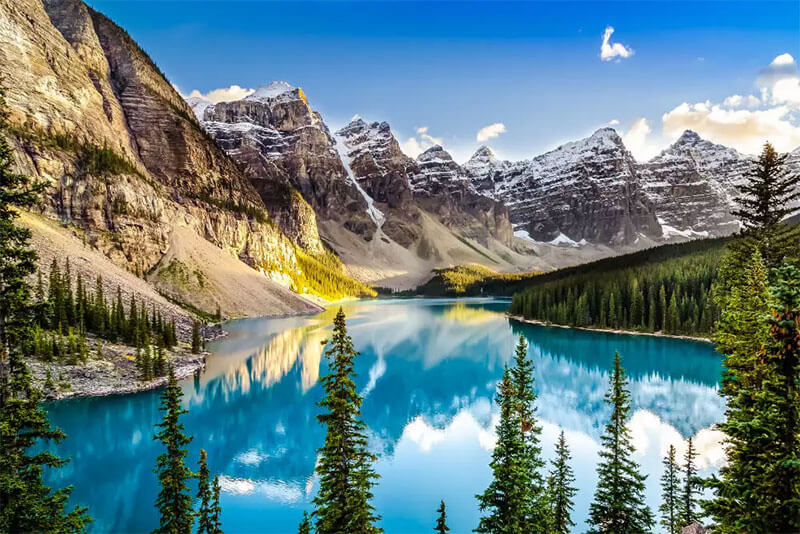 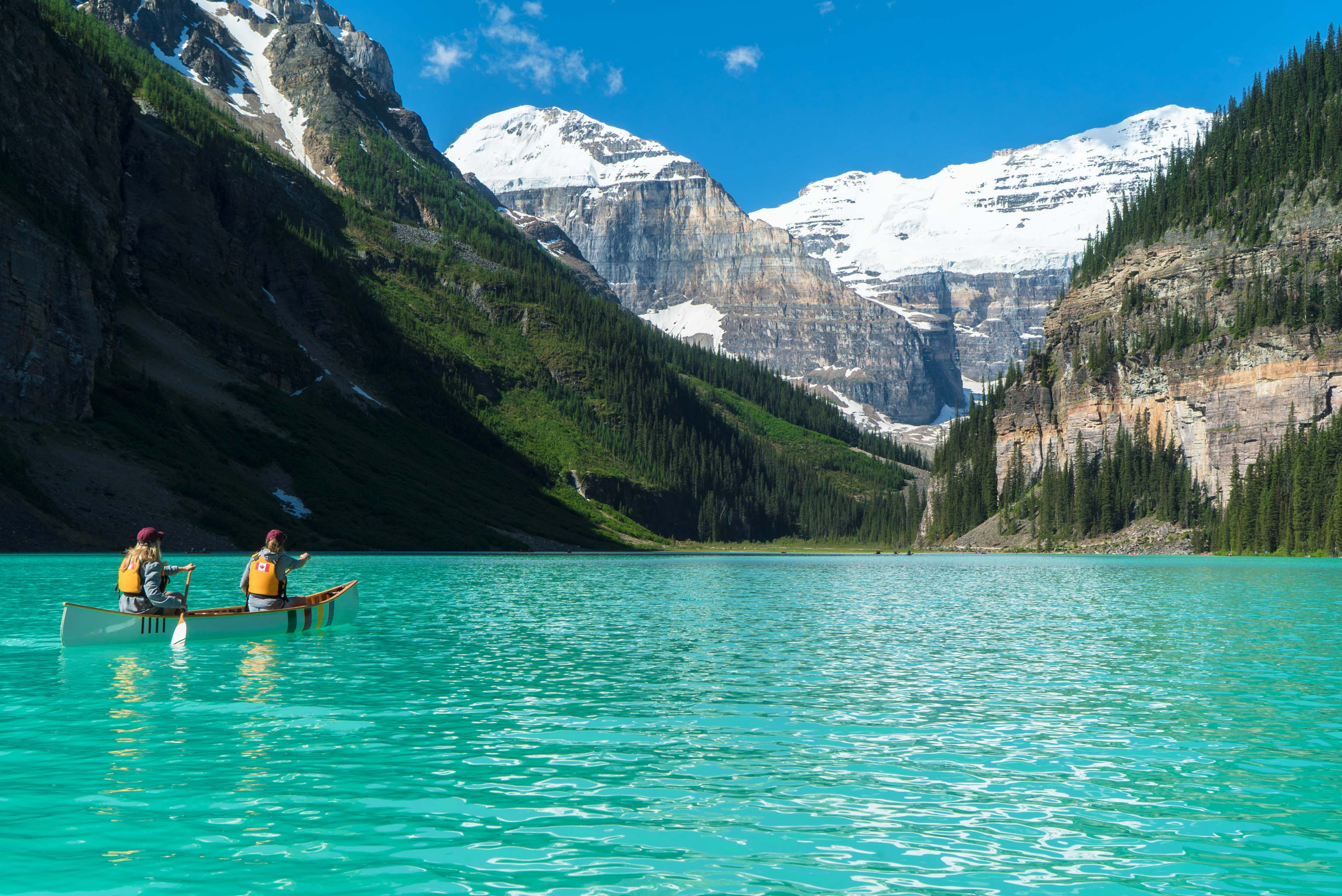 Dãy Rốc-ki
Vịnh Hớt-xơn
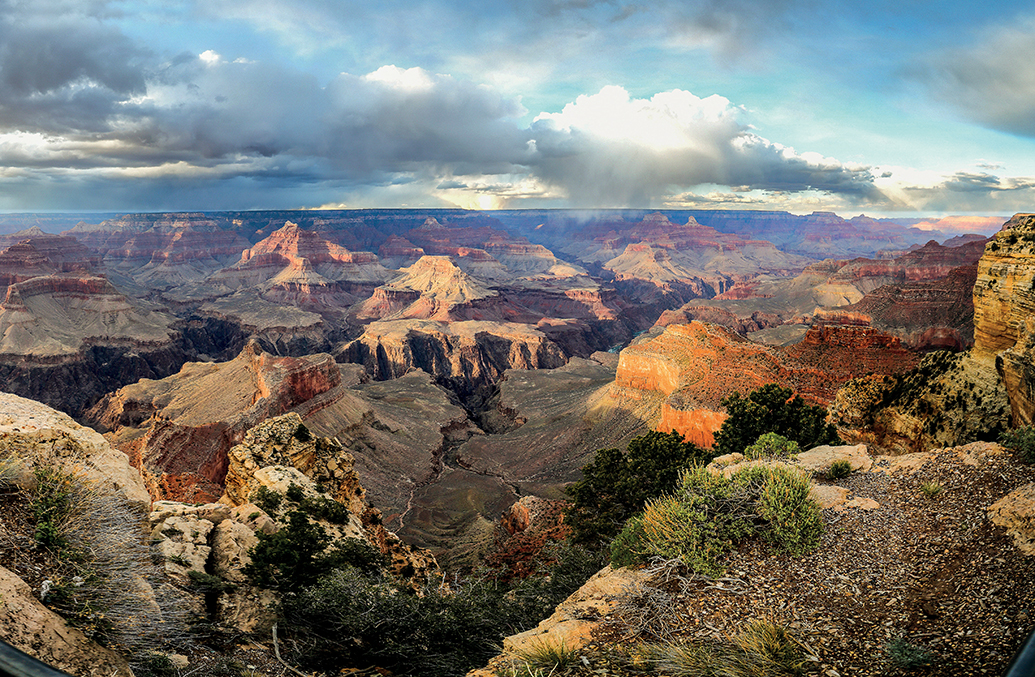 Cao nguyên Cô-lô-ra-đô
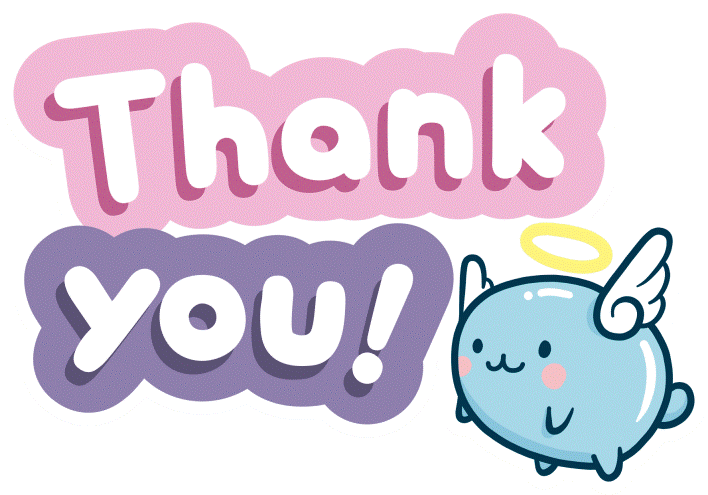 1
Xem lại bài đã học
Dặn dò
2
Hoàn thành bài tập SBT
Chuẩn bị bài 30: Kinh tế Châu Phi.
3
[Speaker Notes: Hoàn thành bài nào GV linh động viết vào nhé]
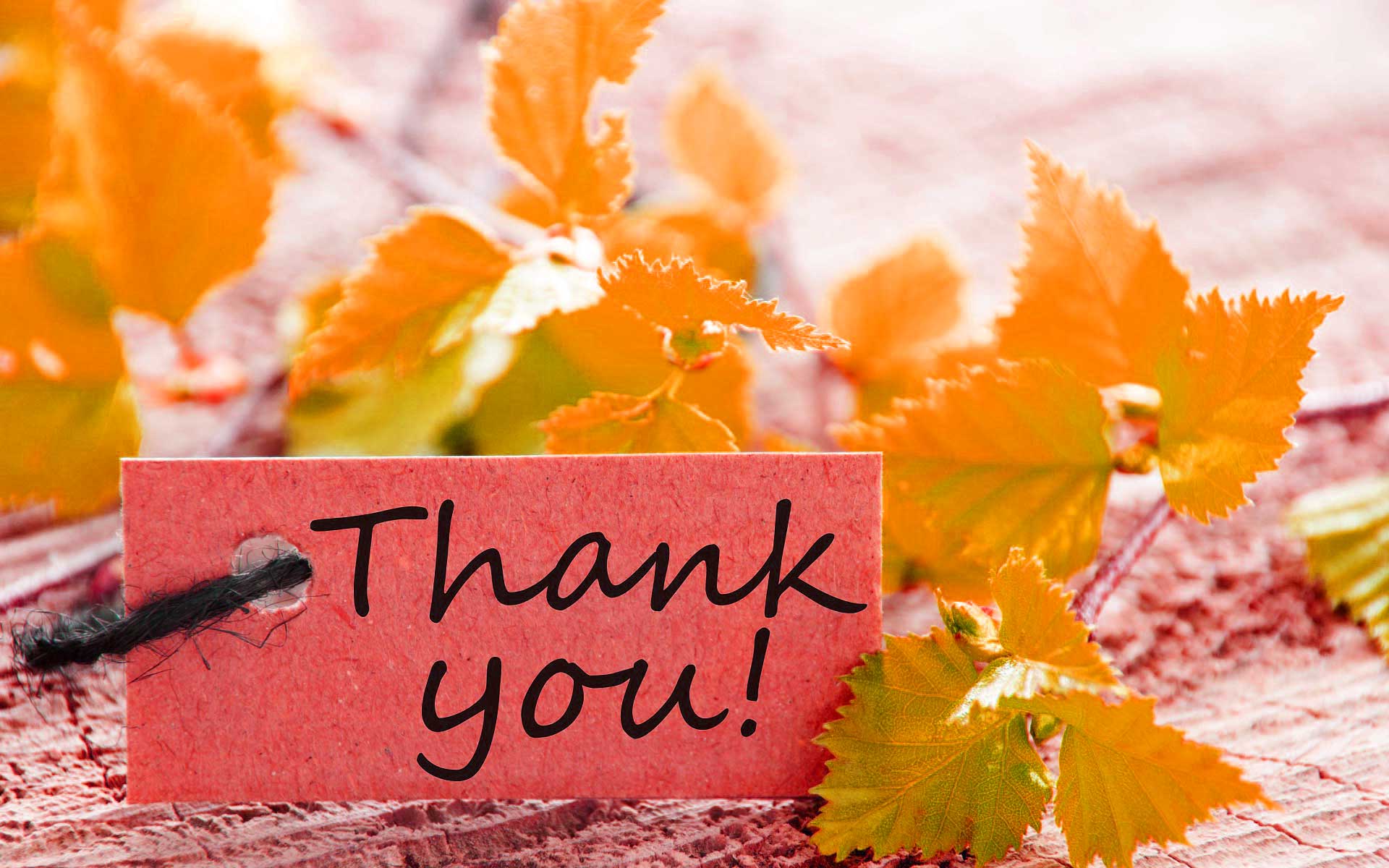 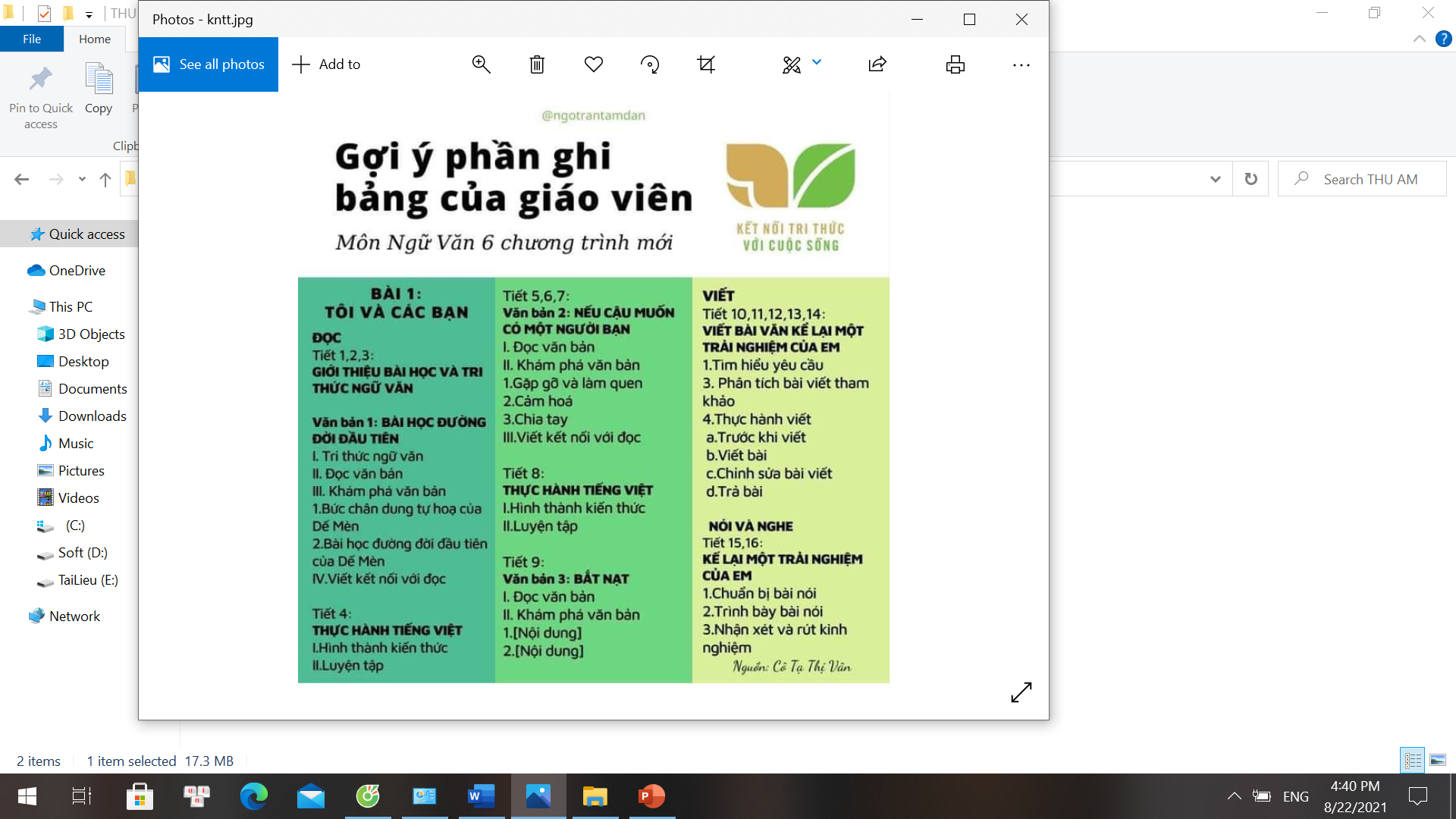 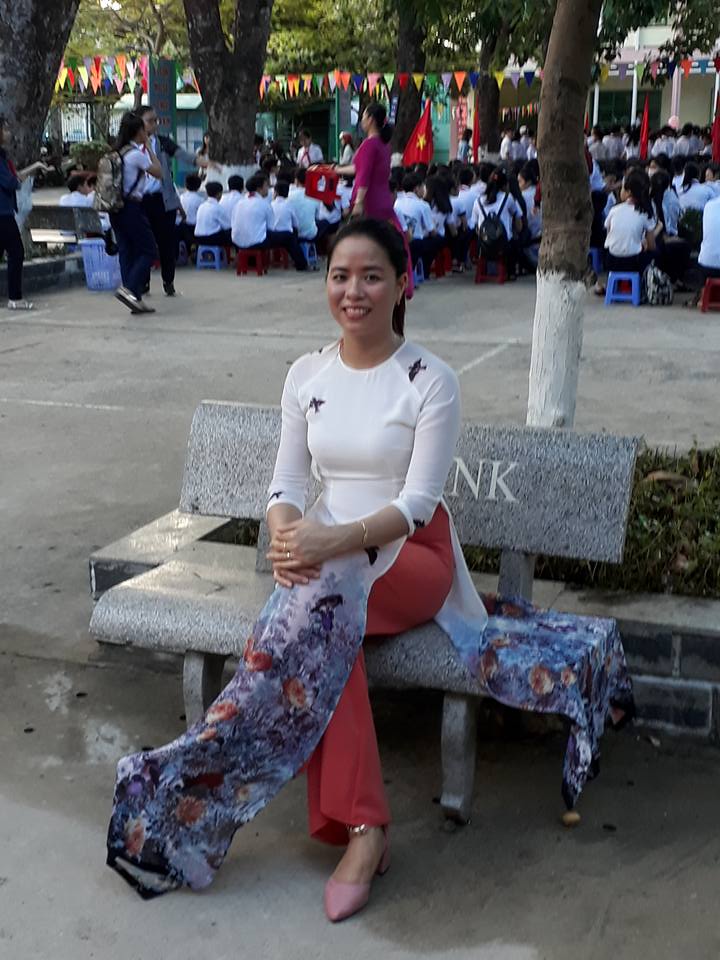 Người soạn	: Lê Thị Chinh
Năm sinh           : 1990
Đơn vị công tác	: Trường THCS LÝ TỰ TRỌNG
SĐT		: 0982276629
Mail		: lethichinh09sdl@gmail.com
TÀI LIỆU TỰ MÌNH BIÊN SOẠN CÓ ĐỦ BỘ POWERPOINT 6,7,8,9
CÓ PHÍ NHỎ, THẦY CÔ CẦN IB NHẬN BÀI THAM KHẢO NHÉ! CẢM ƠN
Thân chào Quý Thầy Cô!
Người soạn rất mong nhận được phản hồi và góp ý từ Quý Thầy Cô để bộ giáo án ppt được hoàn thiện hơn.
Mọi thông tin phản hồi mong được QTC gửi về:
+ Zalo: 0982276629
+ Facebook cá nhân: https://www.facebook.com/ti.gon.566
+ Nhóm chia sẻ tài liệu: https://www.facebook.com/groups/1448467355535530
* Thầy cô có thể liên hệ khi cần được hỗ trợ soạn giáo án điện tử.